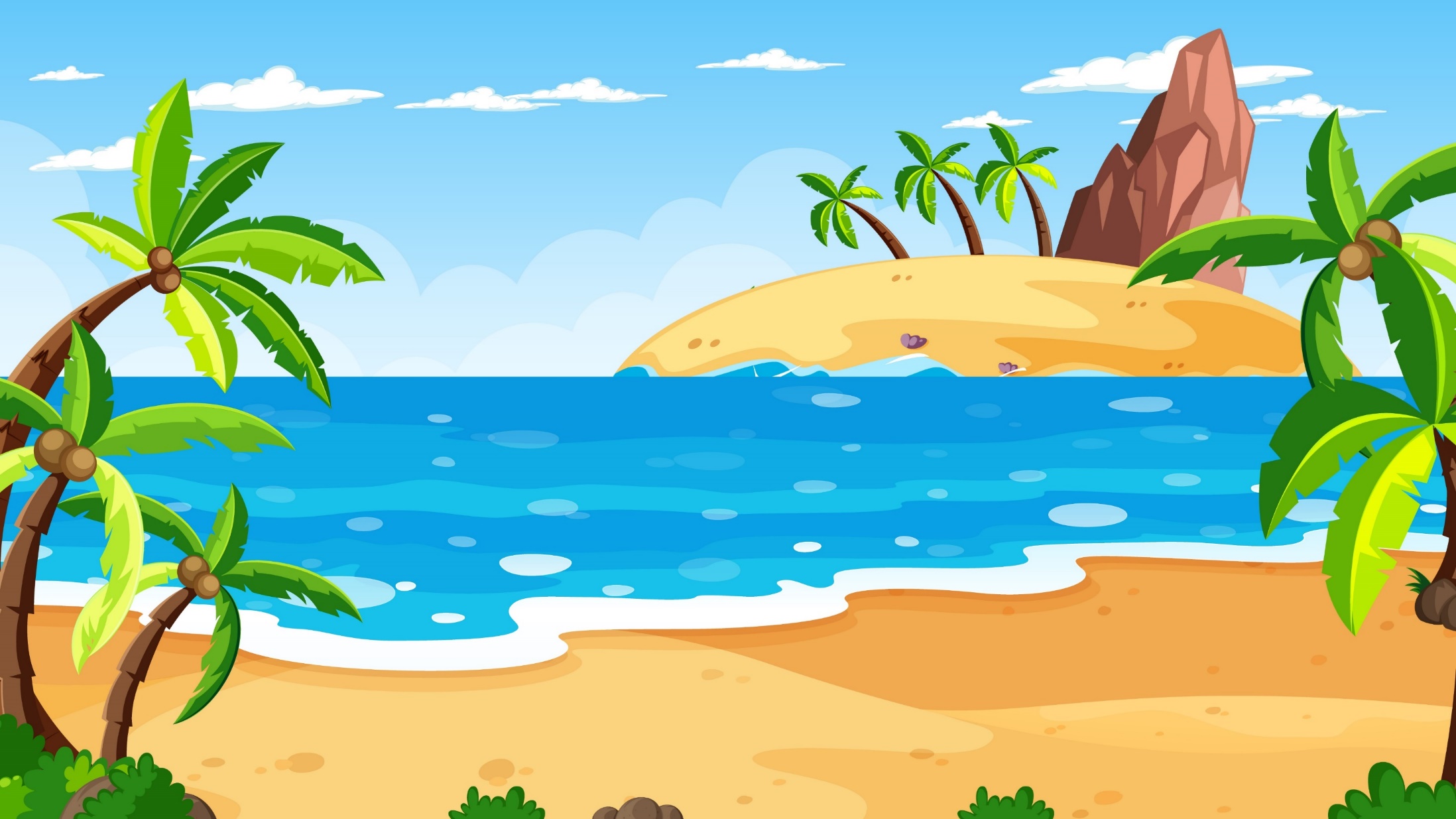 GIÁO ÁN ĐƯỢC CHIA SẺ MIỄN PHÍ BỞI
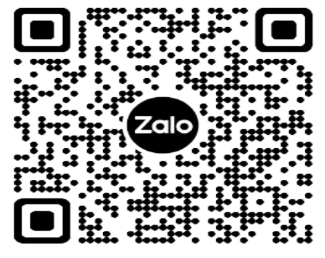 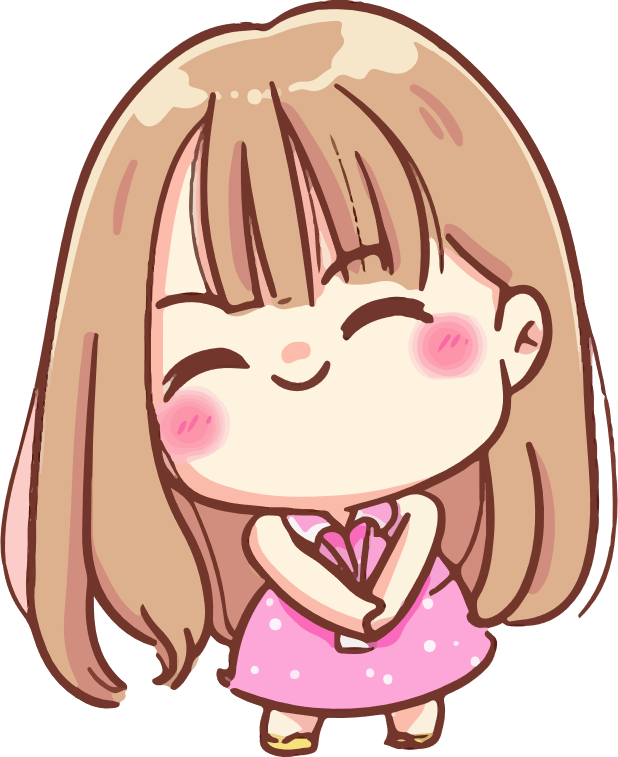 WWW.HANHTRANGGIAOVIEN.COM
GIÁO ÁN ĐƯỢC CHIA SẺ TẠI
https://www.hanhtranggiaovien.com
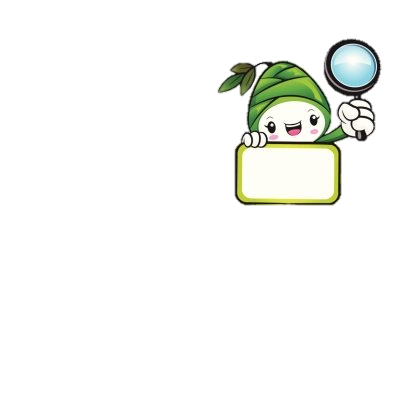 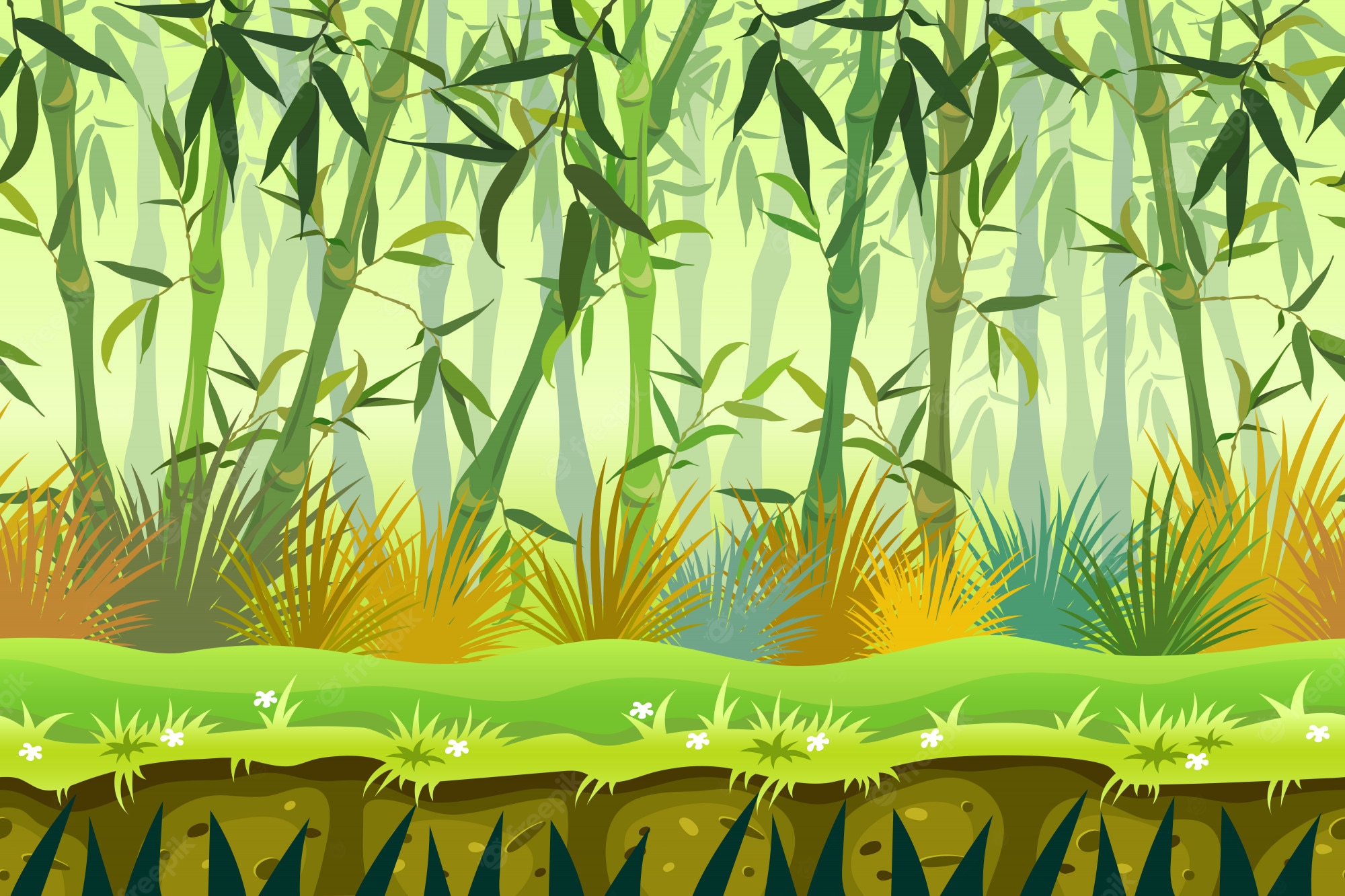 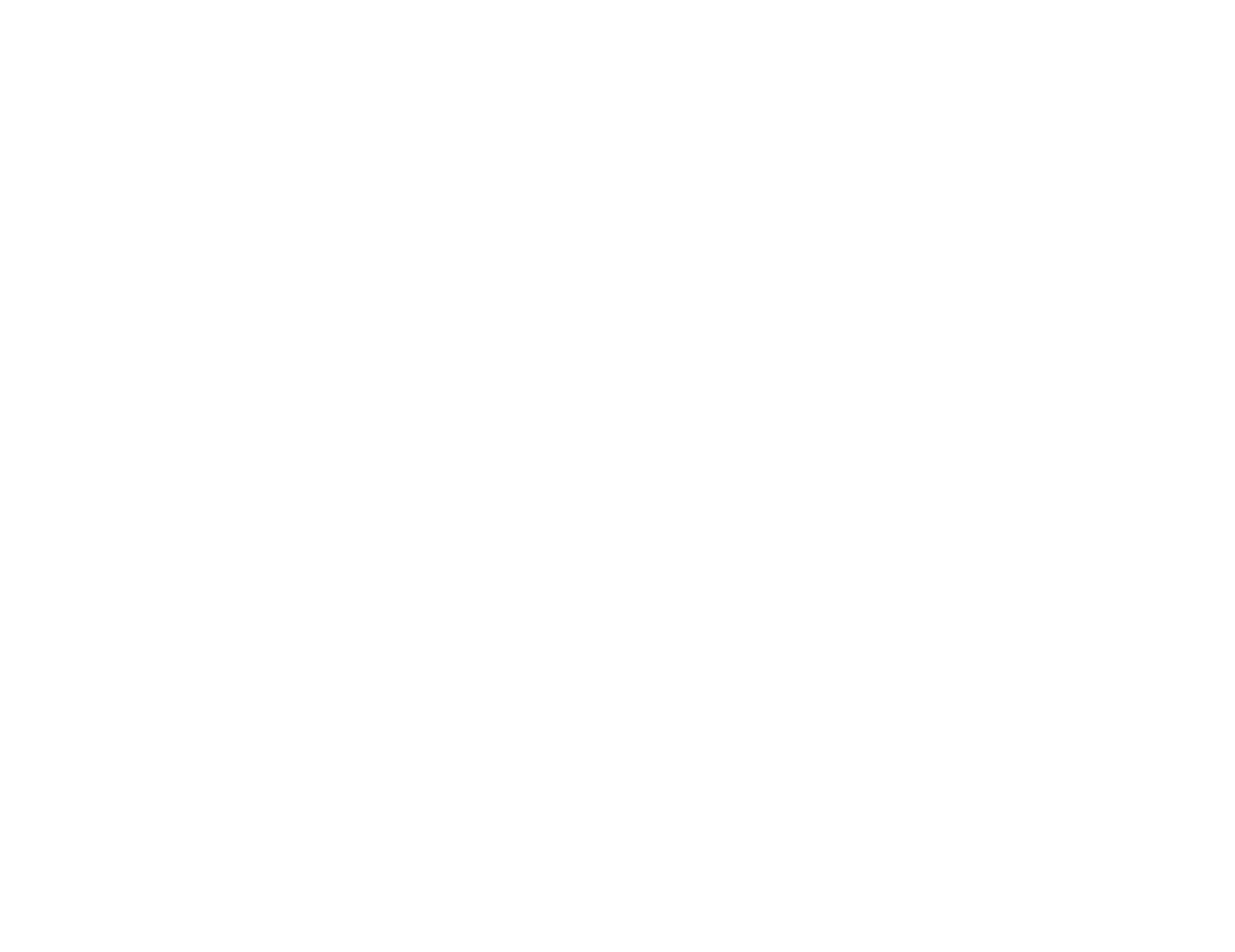 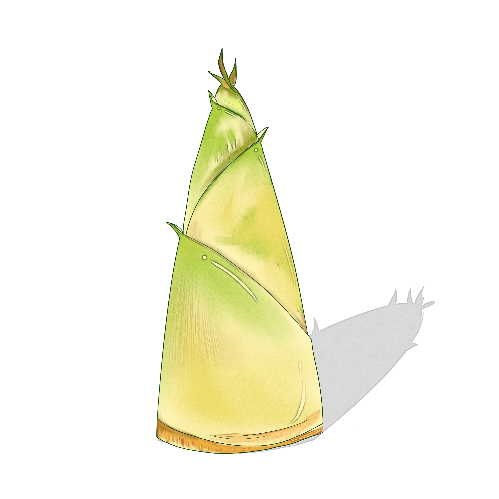 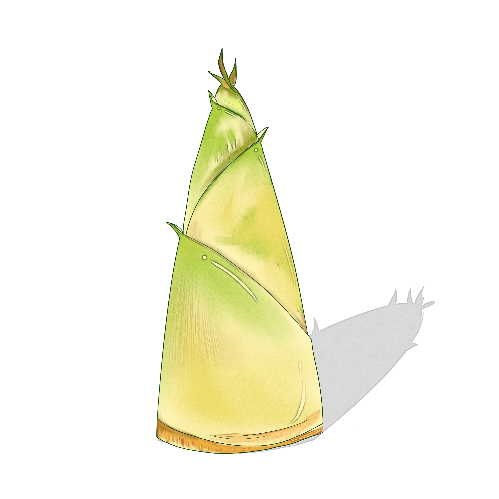 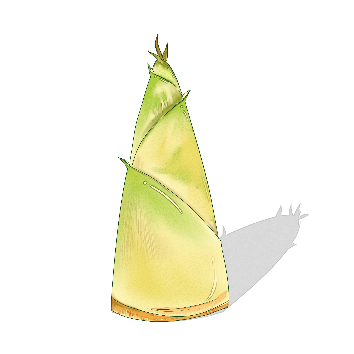 Bài 3
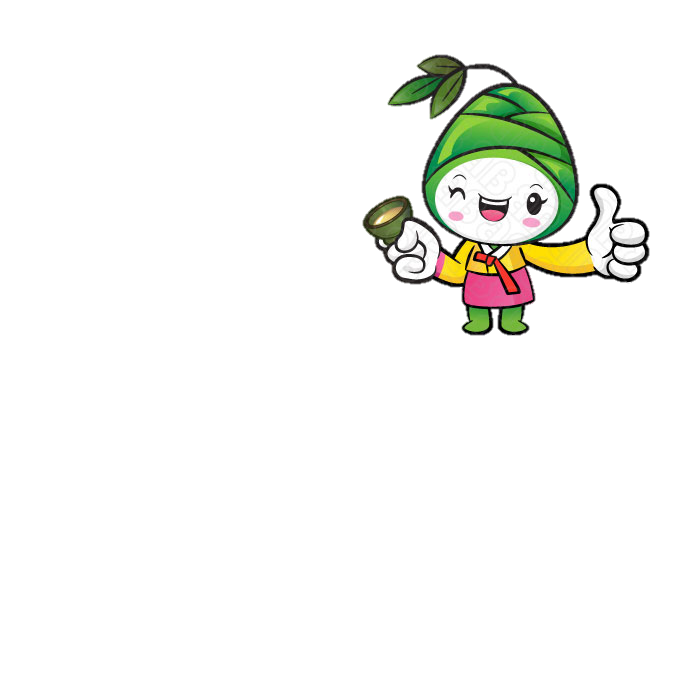 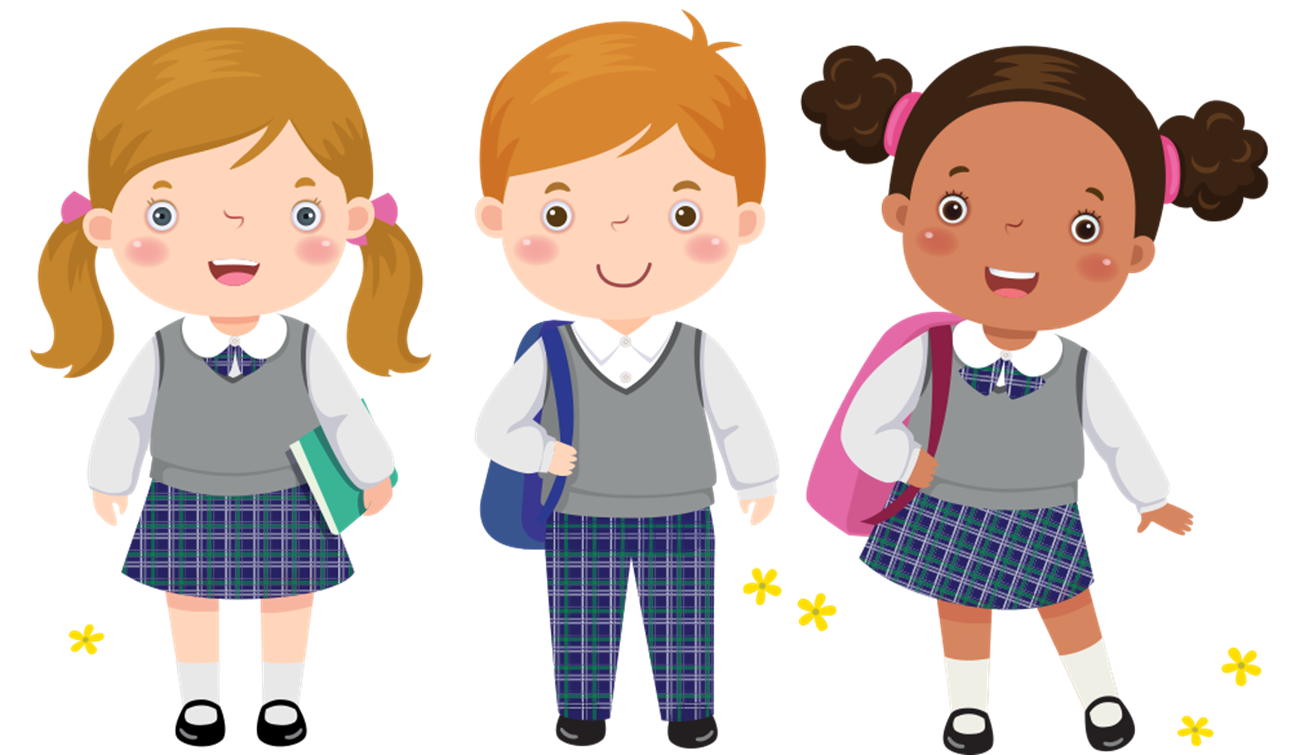 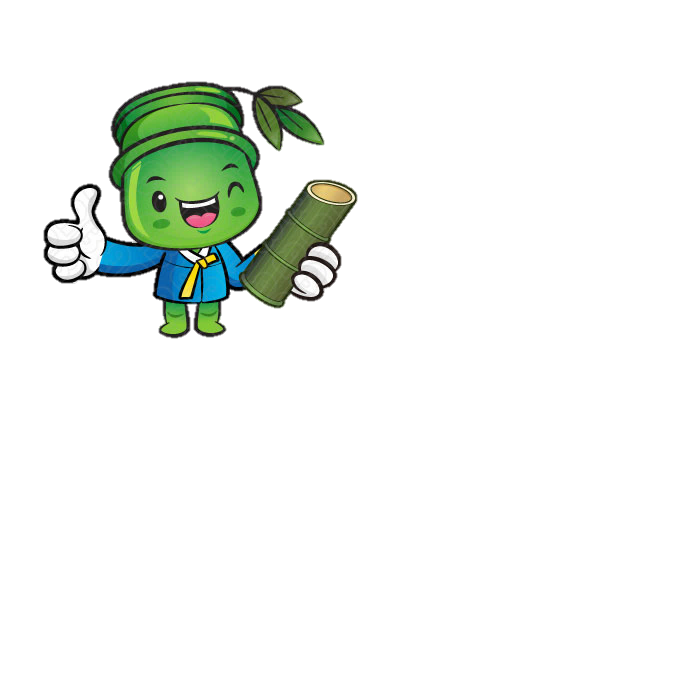 Luyện từ và câu
Luyện tập về động từ,
 danh từ, tính từ
Tiếng  Việt
VÀO NĂM HỌC MỚI
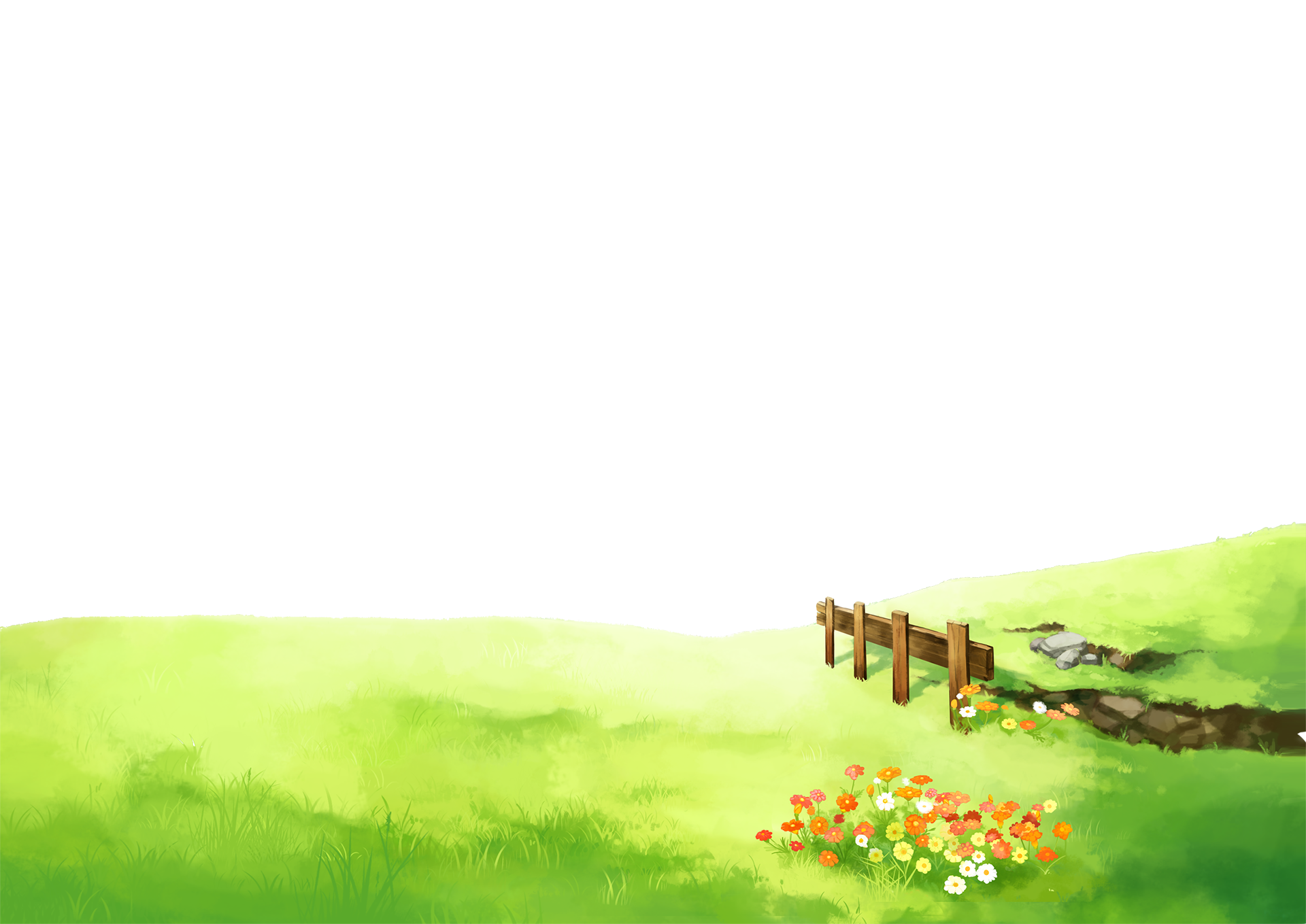 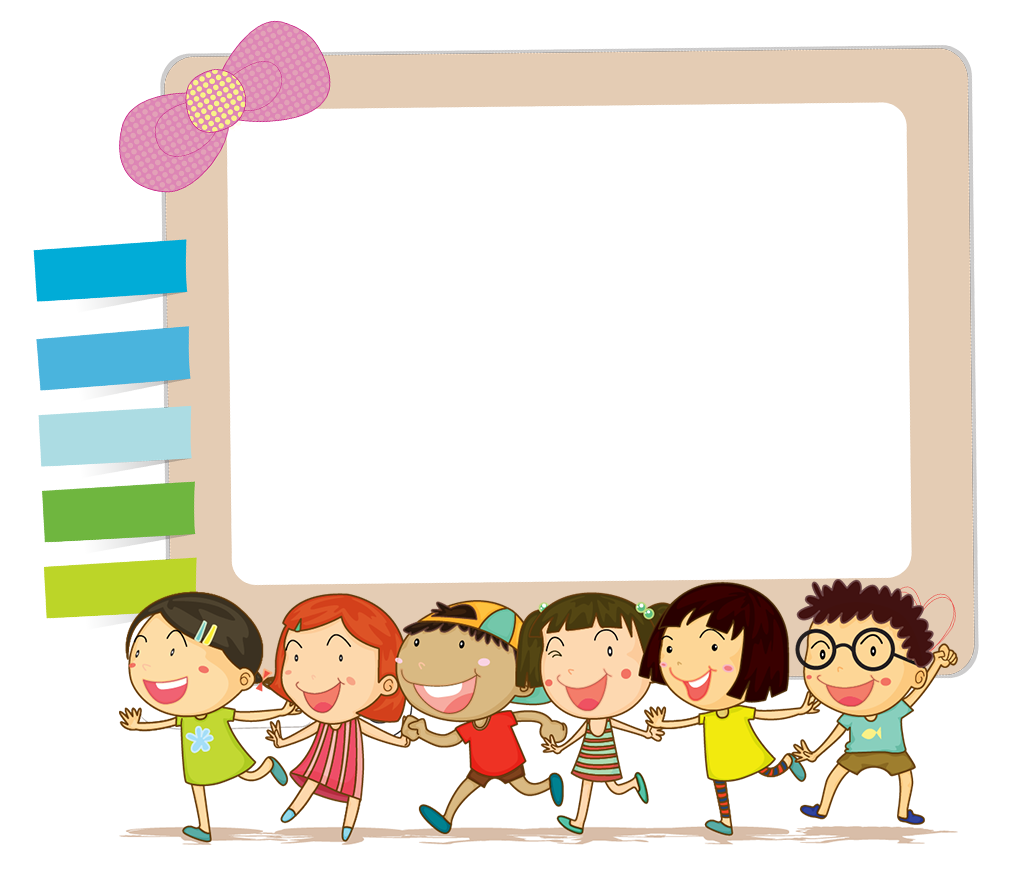 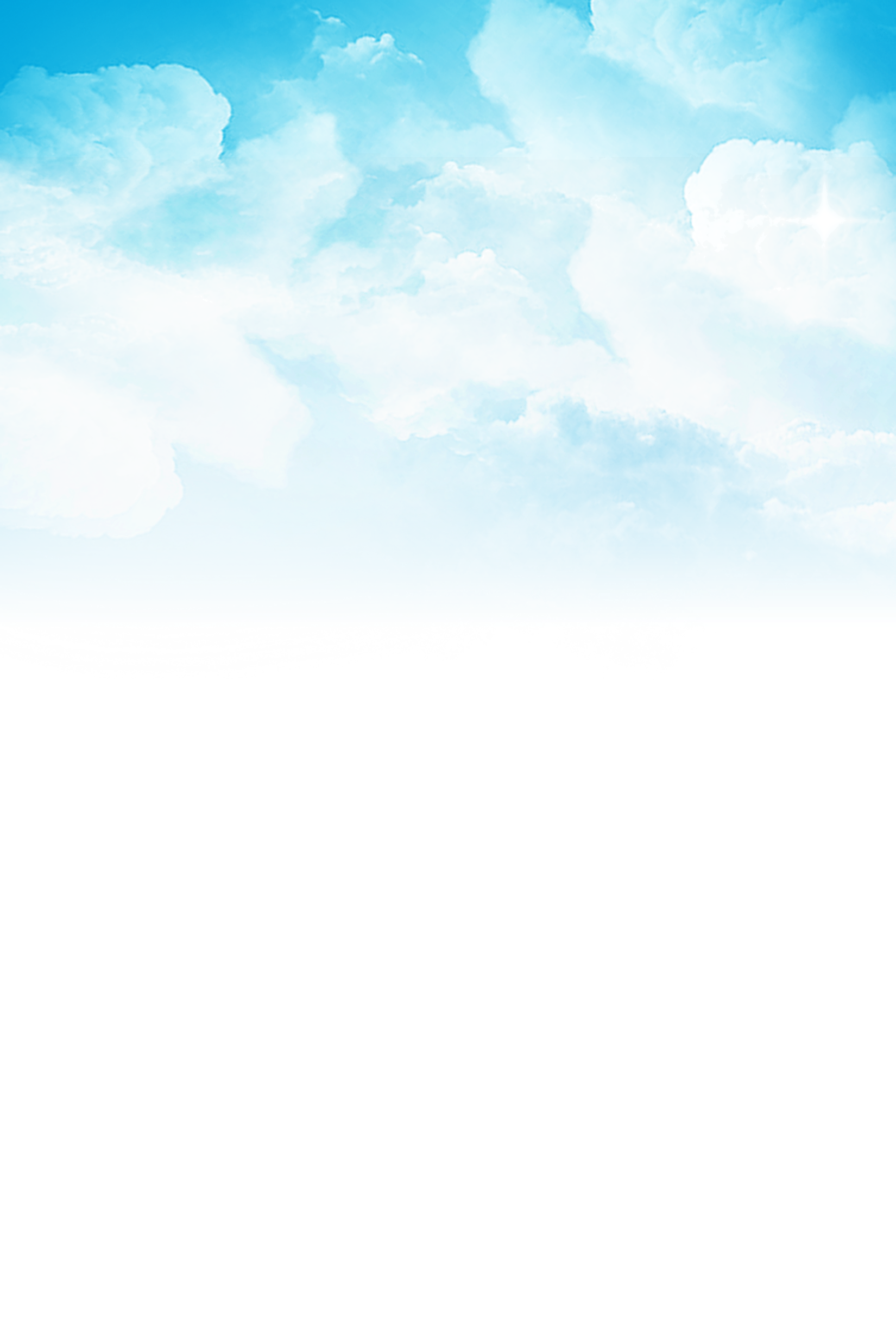 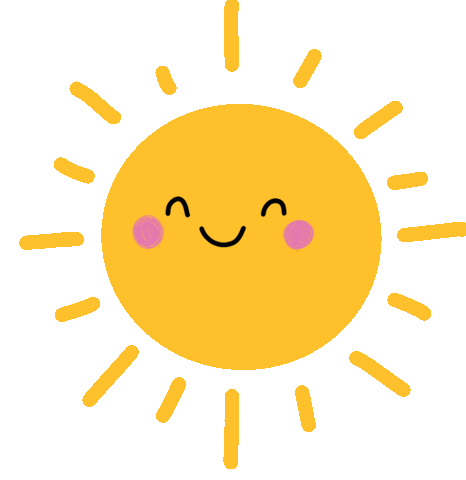 KHỞI ĐỘNG
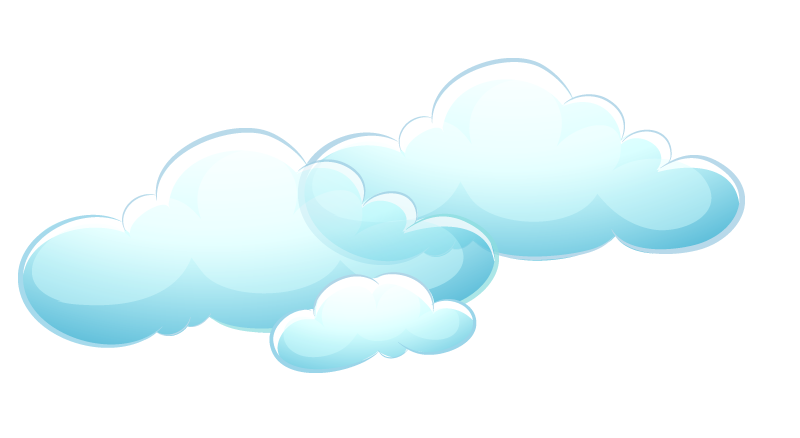 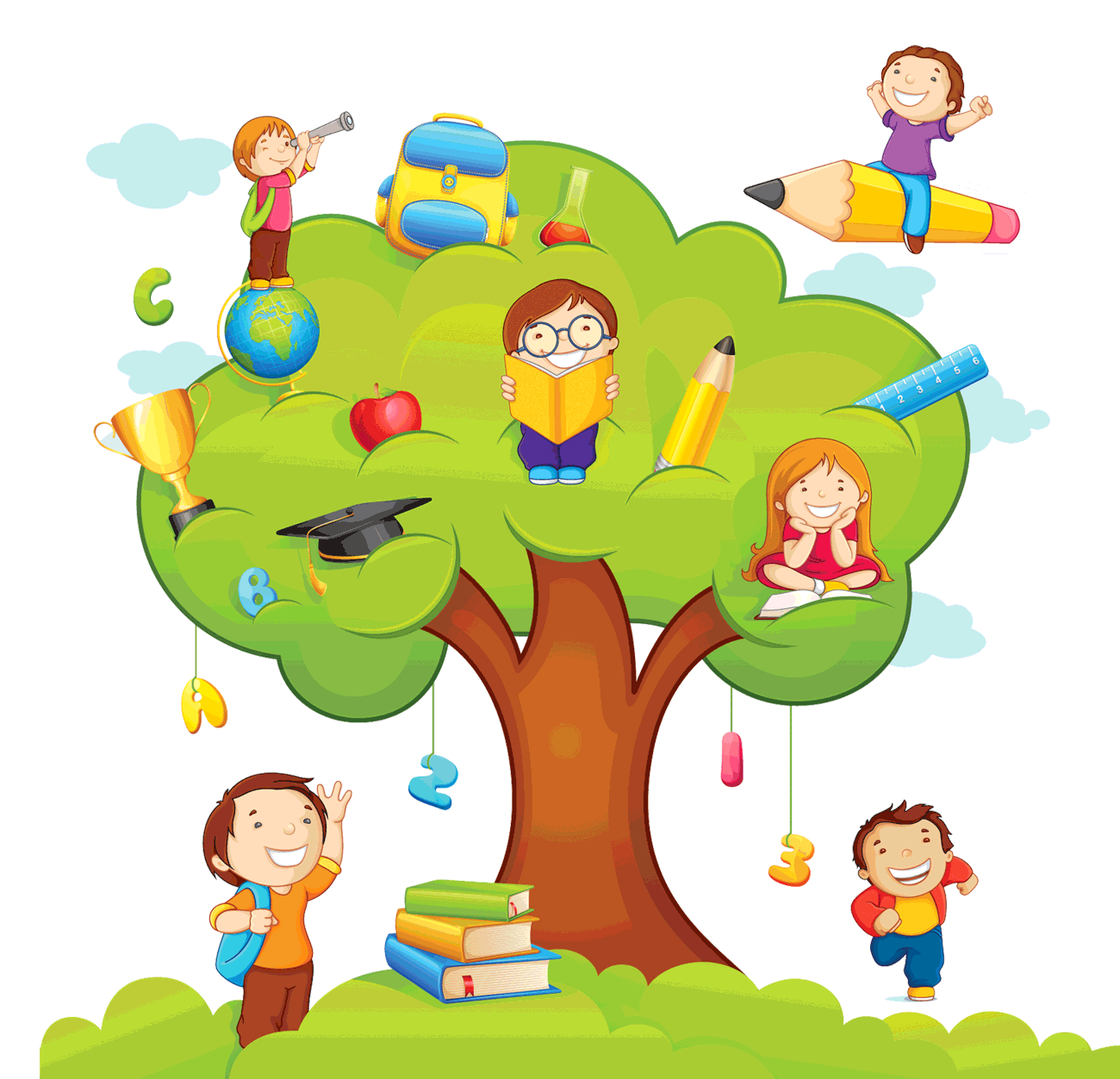 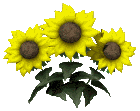 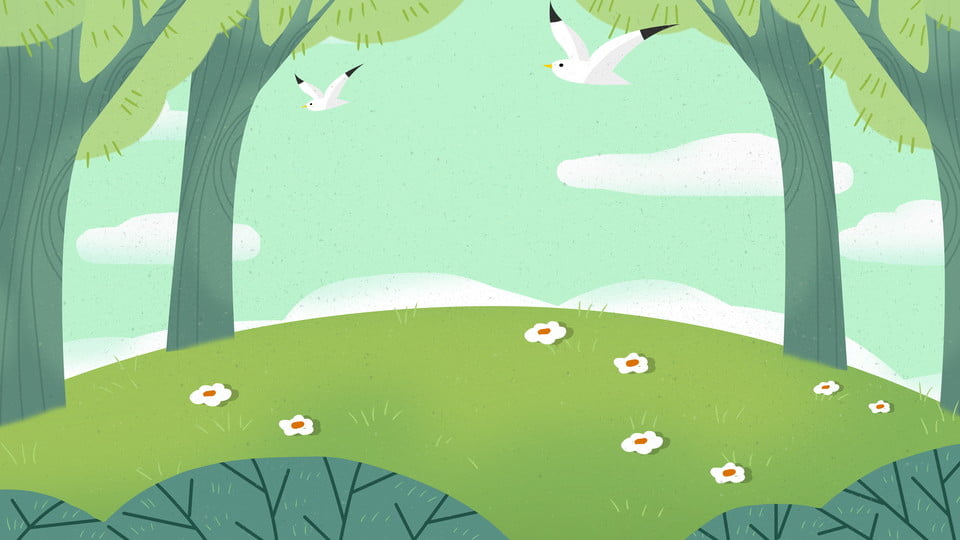 CÙNG CHĂM SÓC CÂY
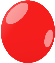 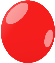 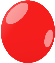 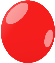 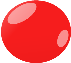 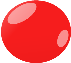 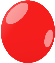 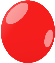 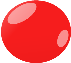 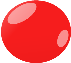 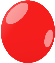 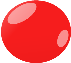 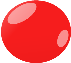 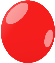 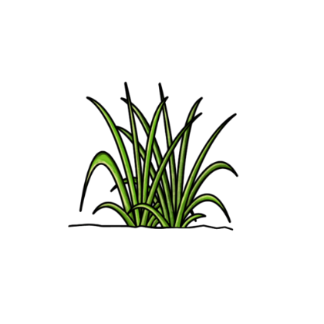 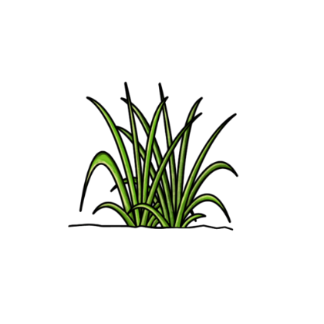 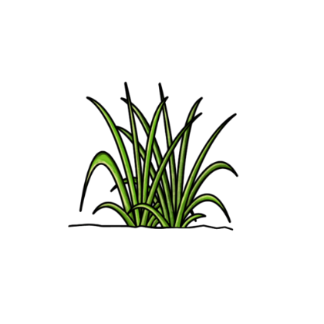 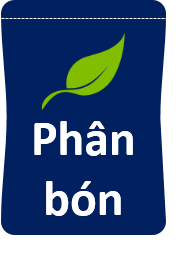 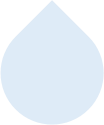 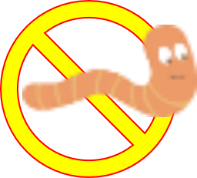 NHIỆM VỤ
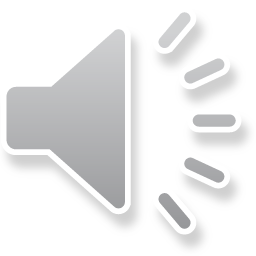 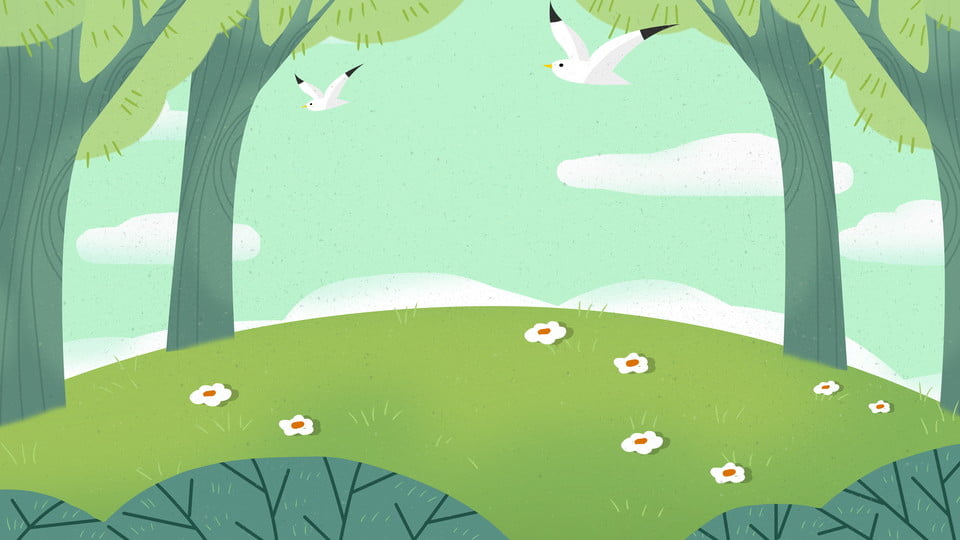 NHIỆM VỤ
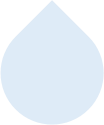 Câu 1: Trong câu sau từ in đậm thuộc từ loại nào :
 Nước chảy đá mòn.
A.Danh từ   B. Động từ   C. Tính từ
C. Tính từ
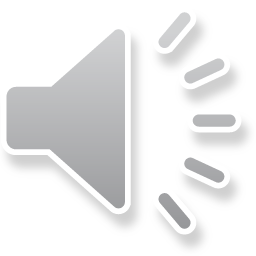 CÙNG CHĂM SÓC CÂY
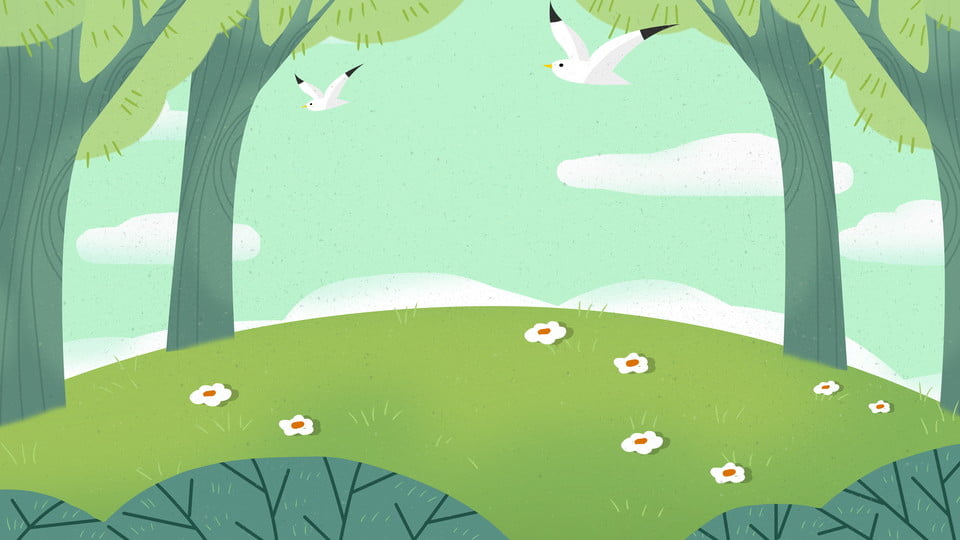 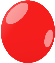 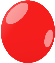 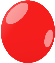 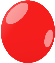 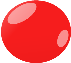 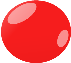 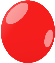 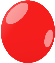 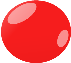 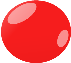 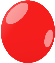 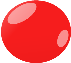 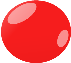 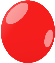 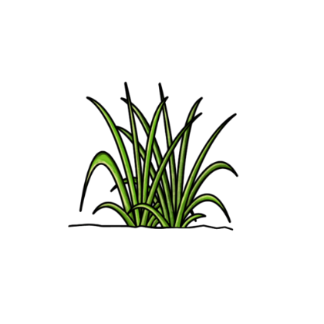 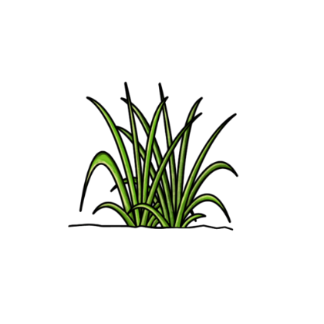 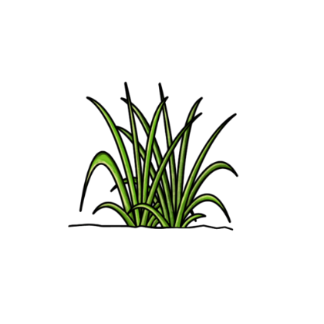 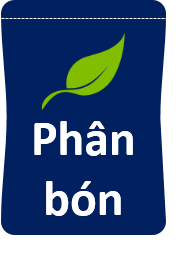 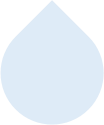 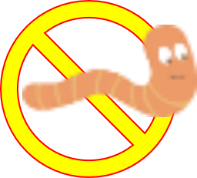 NHIỆM VỤ
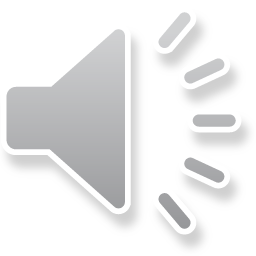 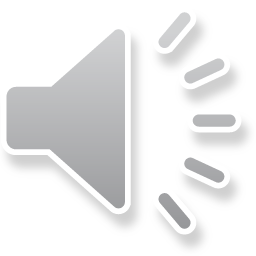 NHIỆM VỤ
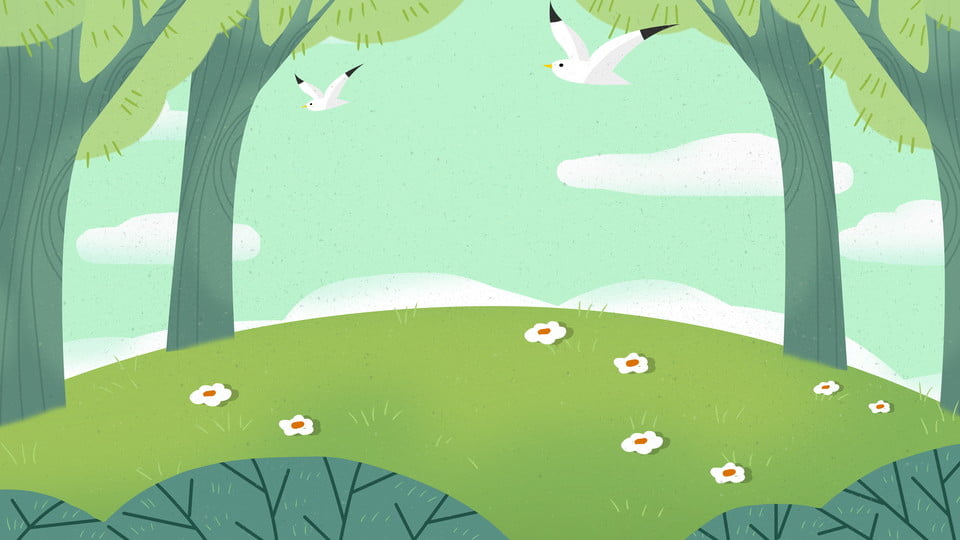 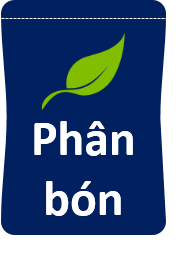 Câu 2: Trong câu sau từ in đậm thuộc từ loại nào :
 Bác nông dân đang cày ruộng
A.Danh từ   B. Động từ   C. Tính từ
A.Danh từ
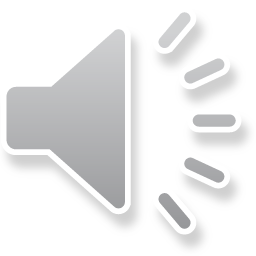 CÙNG CHĂM SÓC CÂY
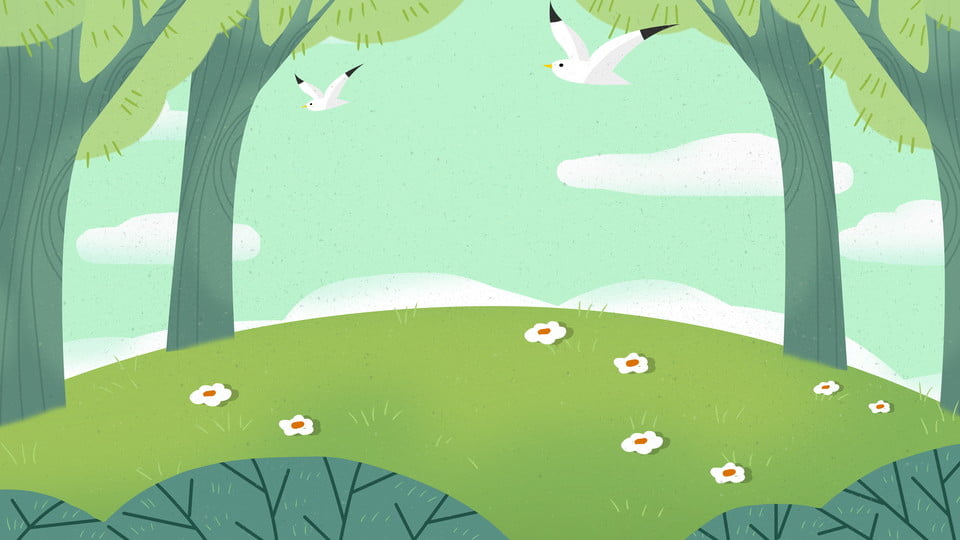 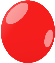 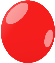 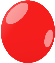 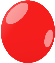 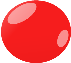 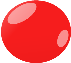 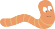 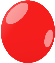 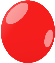 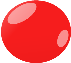 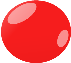 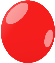 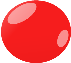 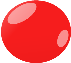 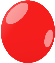 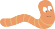 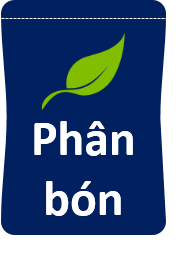 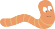 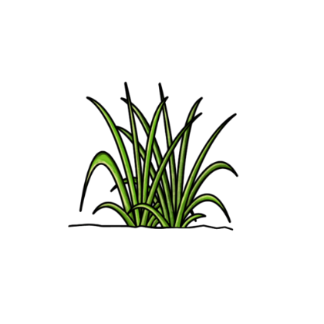 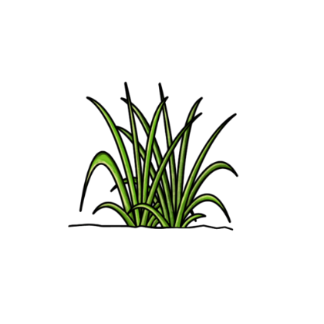 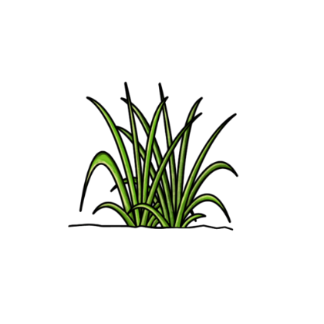 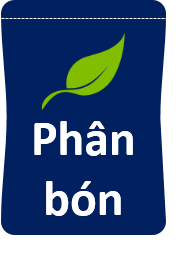 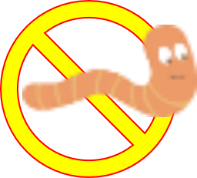 NHIỆM VỤ
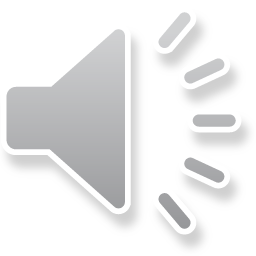 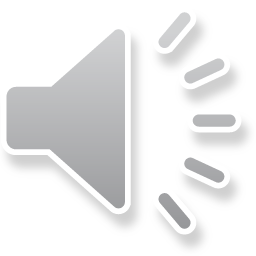 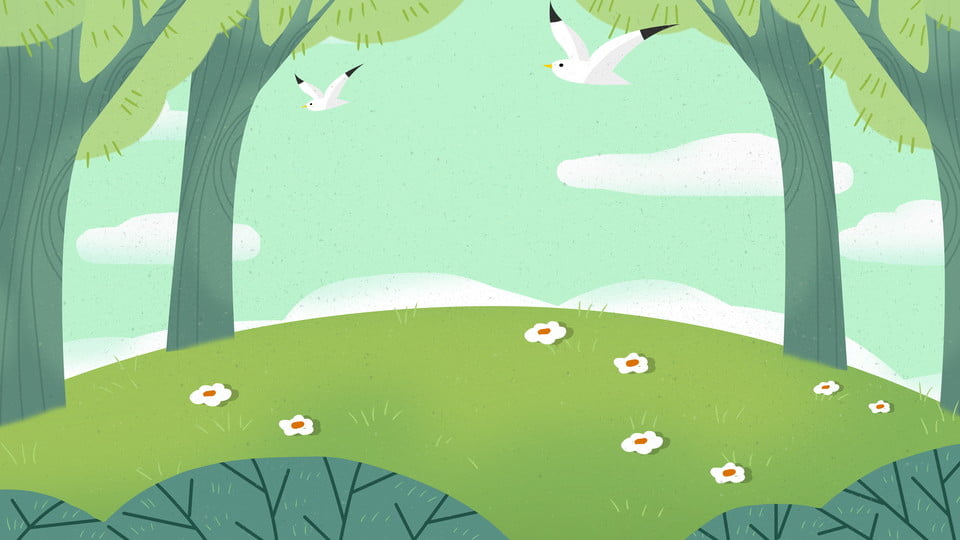 NHIỆM VỤ
Câu 3: Trong câu sau từ in đậm thuộc từ loại nào :
 Chưa cần thay, lái trăm cây số nữa
Mưa ngừng, gió lùa mau khô thôi.
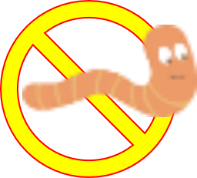 A.Danh từ   B. Động từ   C. Tính từ
B. Động từ
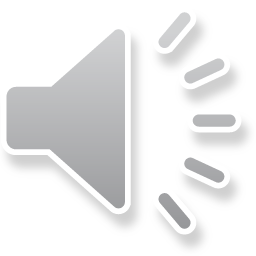 CÙNG CHĂM SÓC CÂY
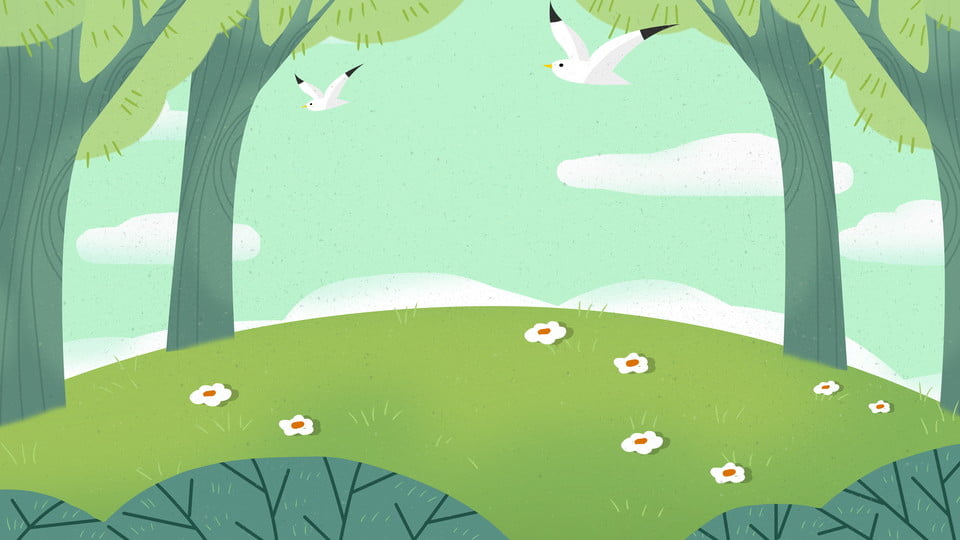 CHÚC MỪNG
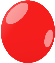 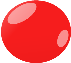 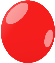 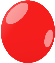 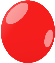 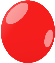 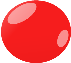 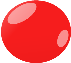 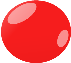 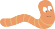 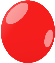 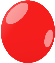 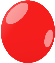 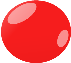 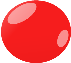 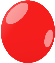 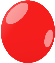 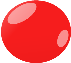 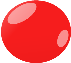 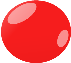 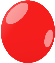 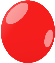 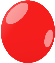 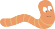 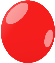 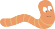 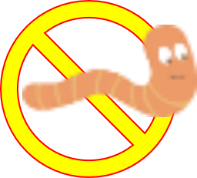 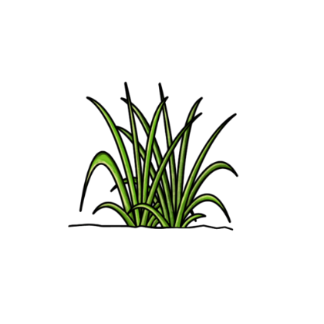 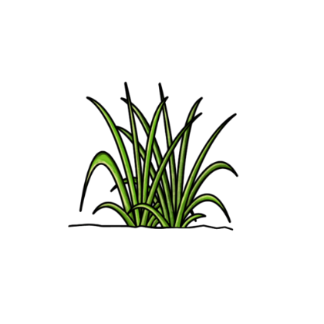 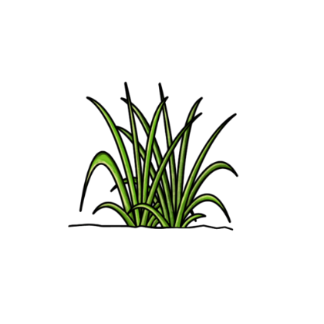 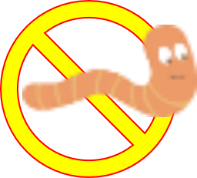 NHIỆM VỤ
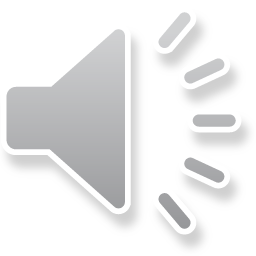 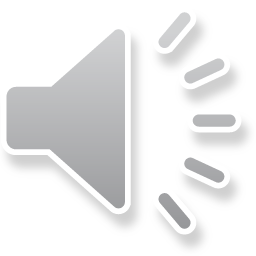 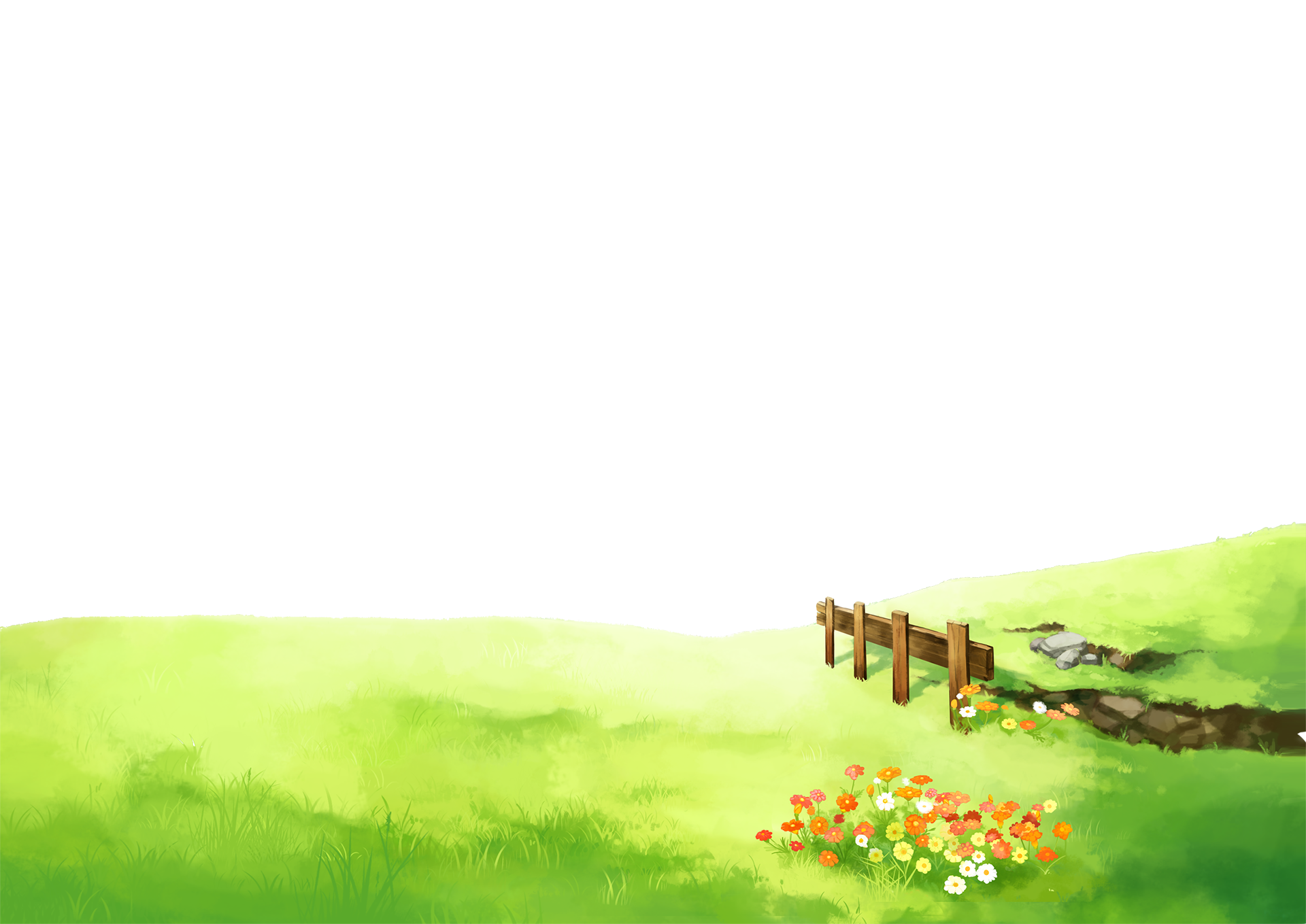 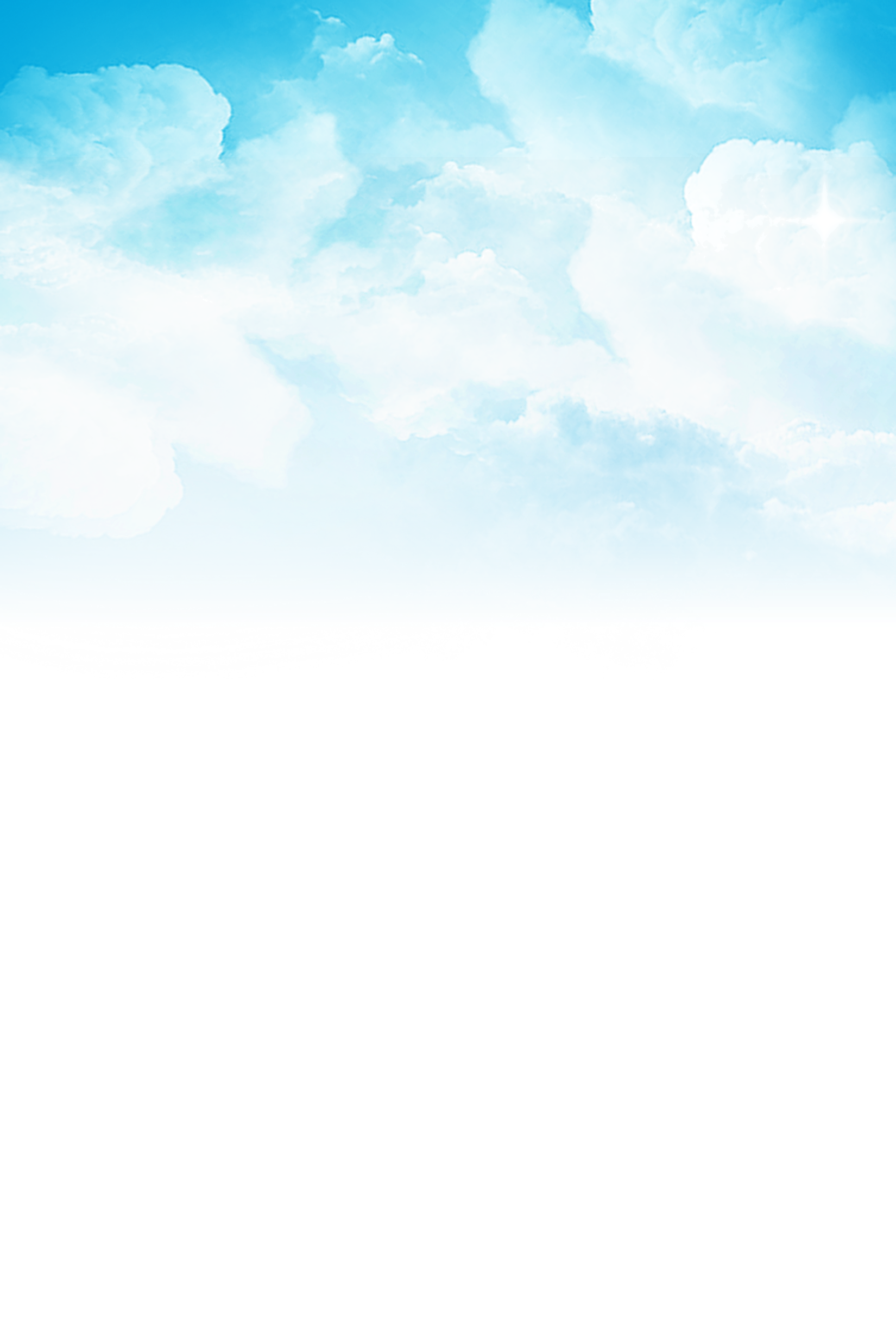 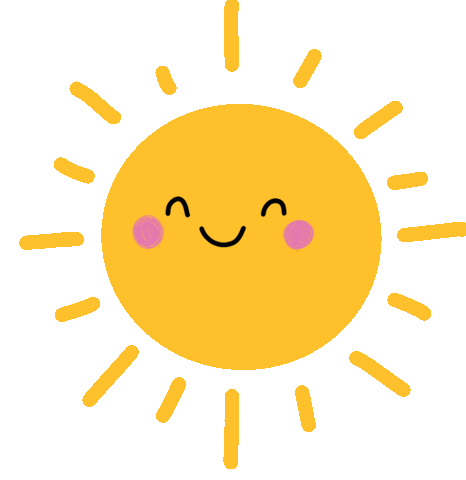 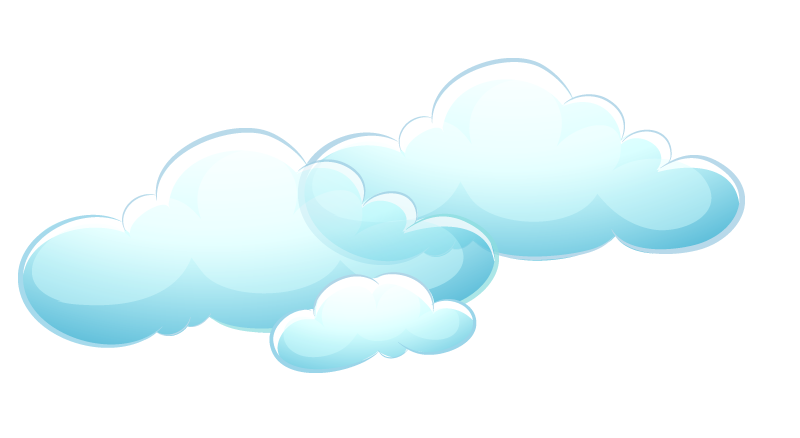 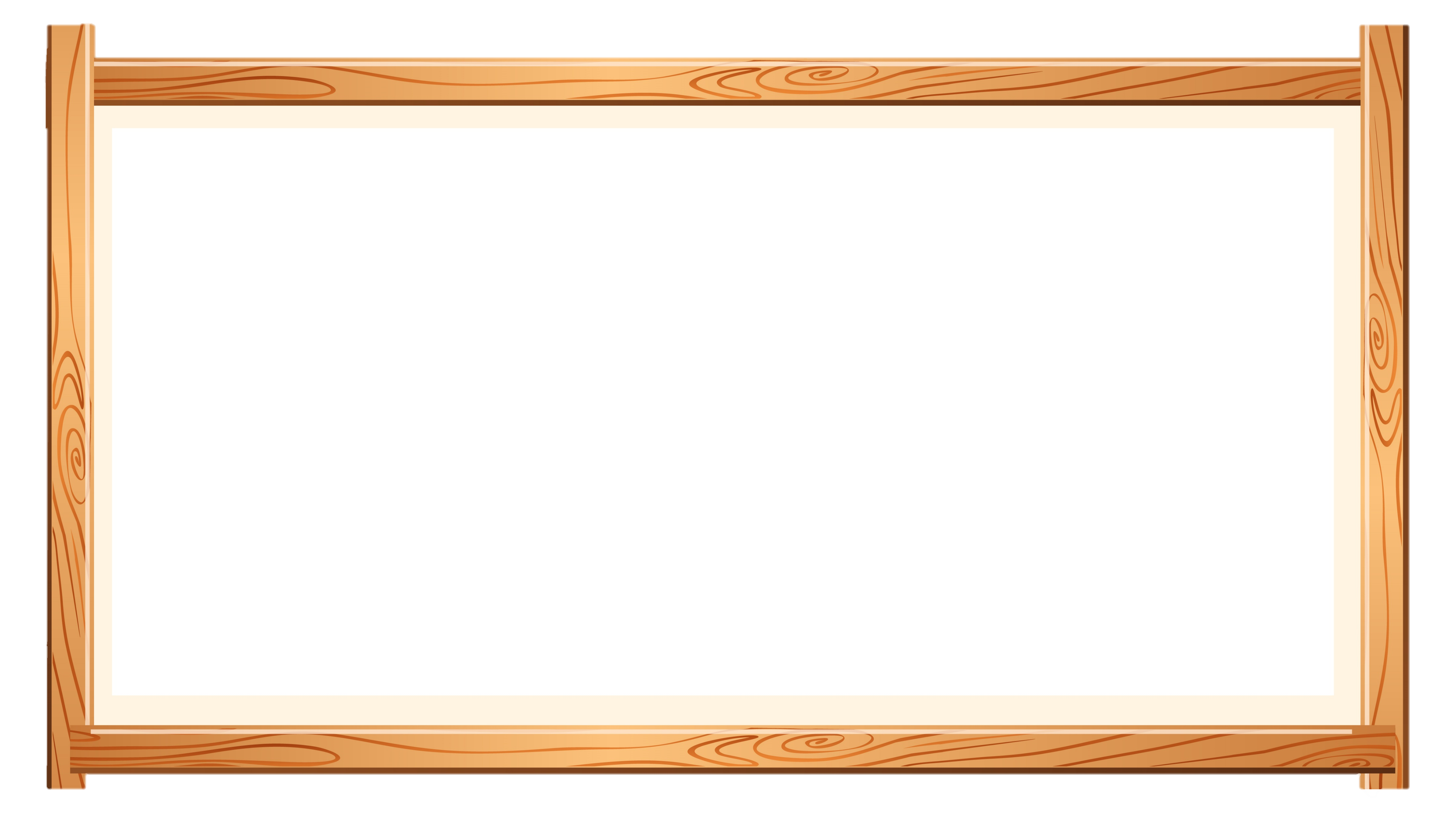 2.1
Viết tên riêng
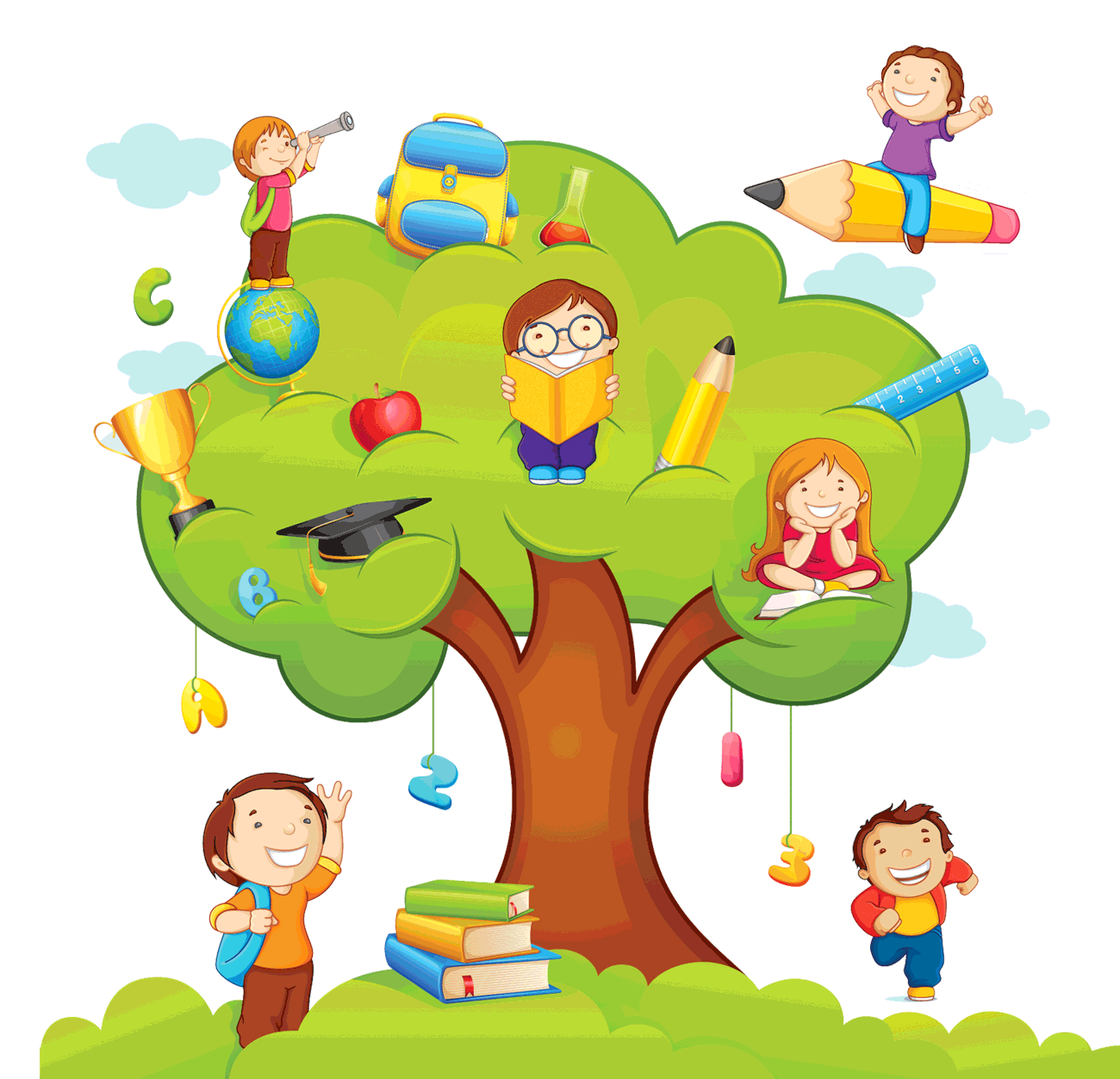 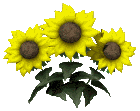 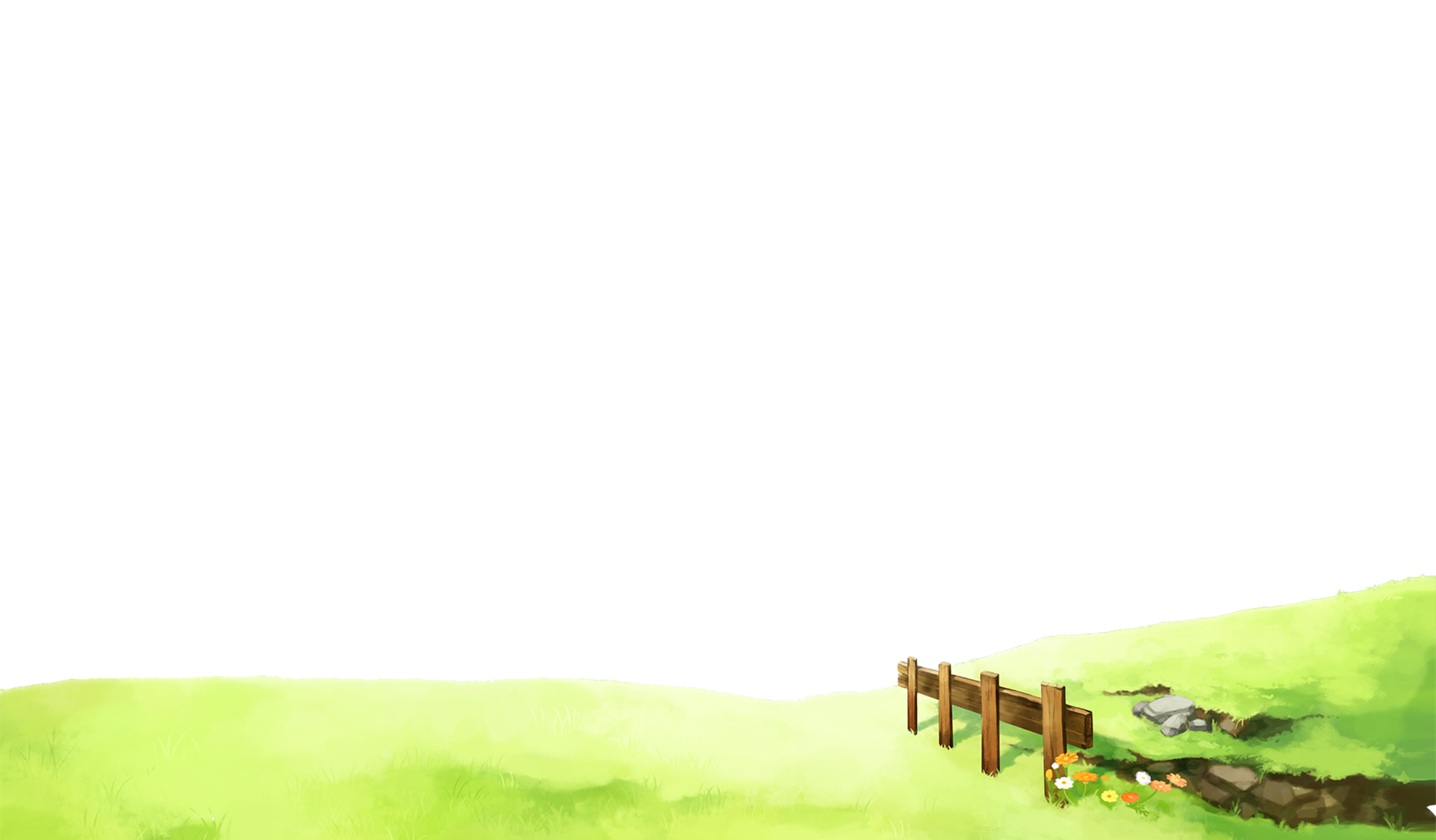 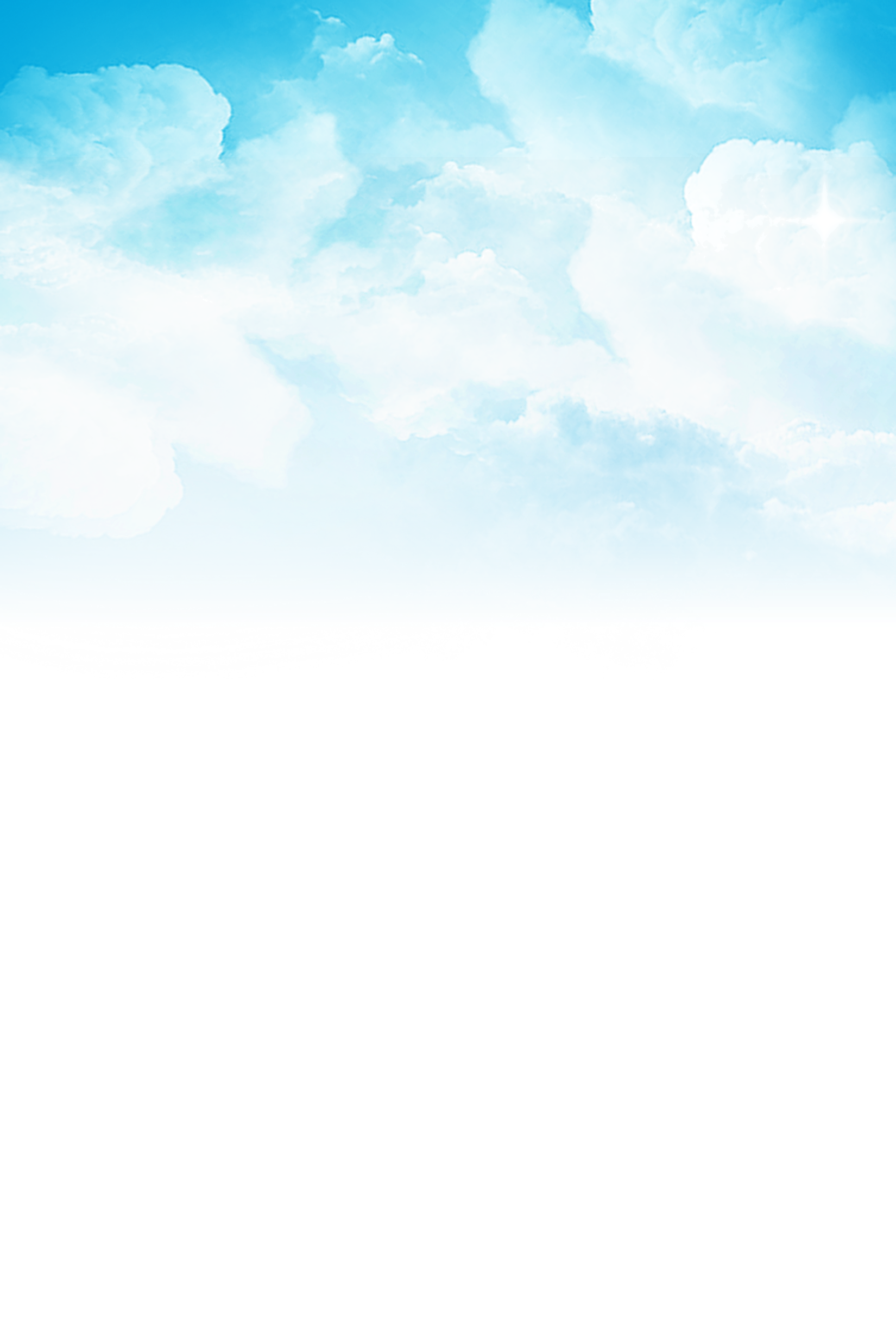 1. Tìm 2 – 3 tên riêng theo yêu cầu ghi trên mỗi thẻ:
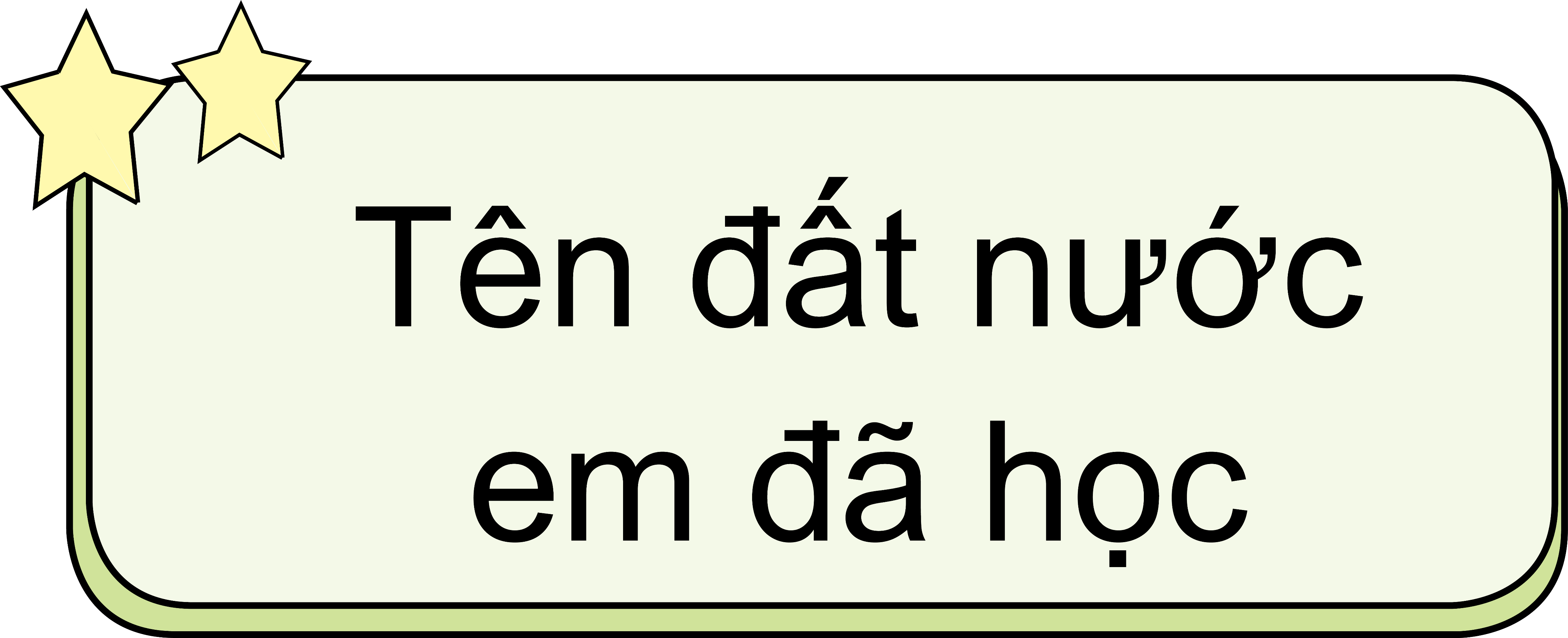 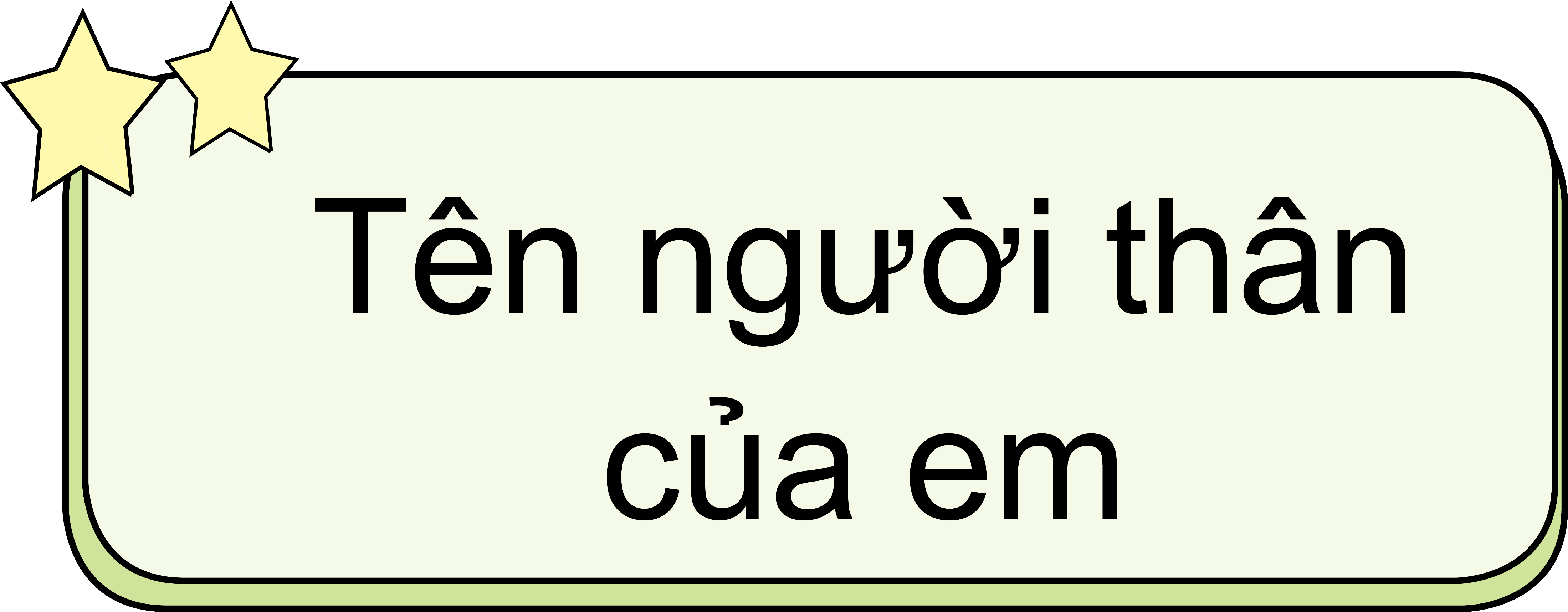 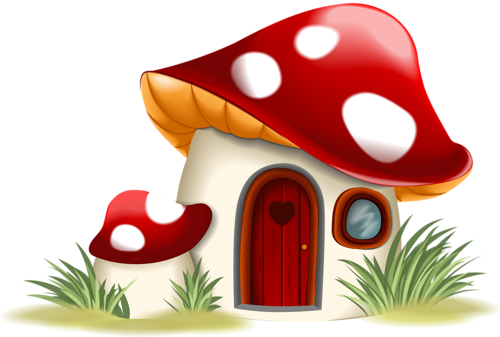 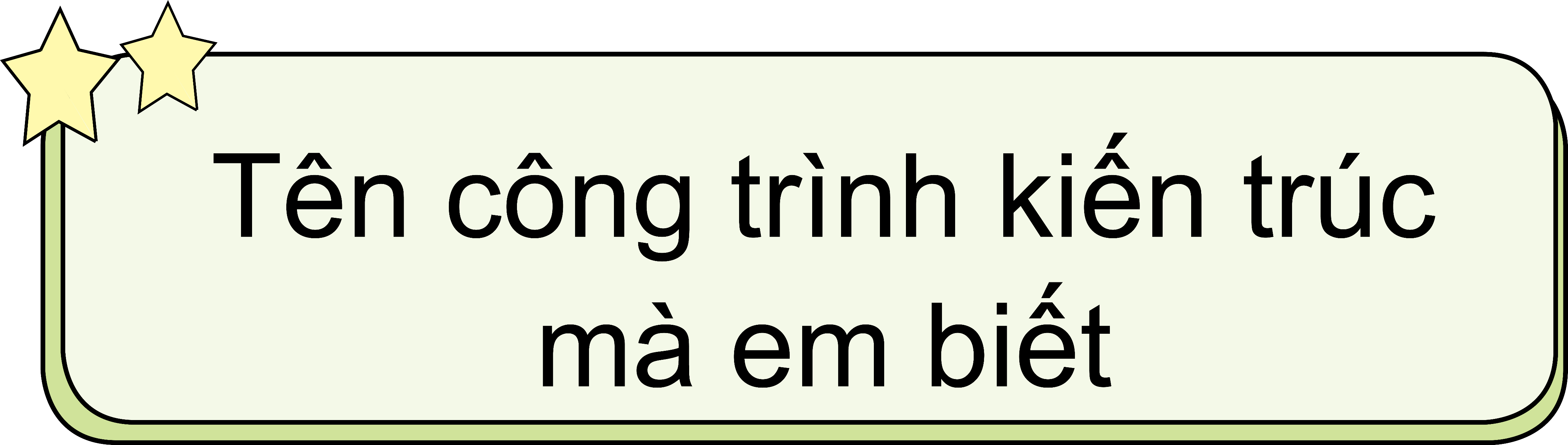 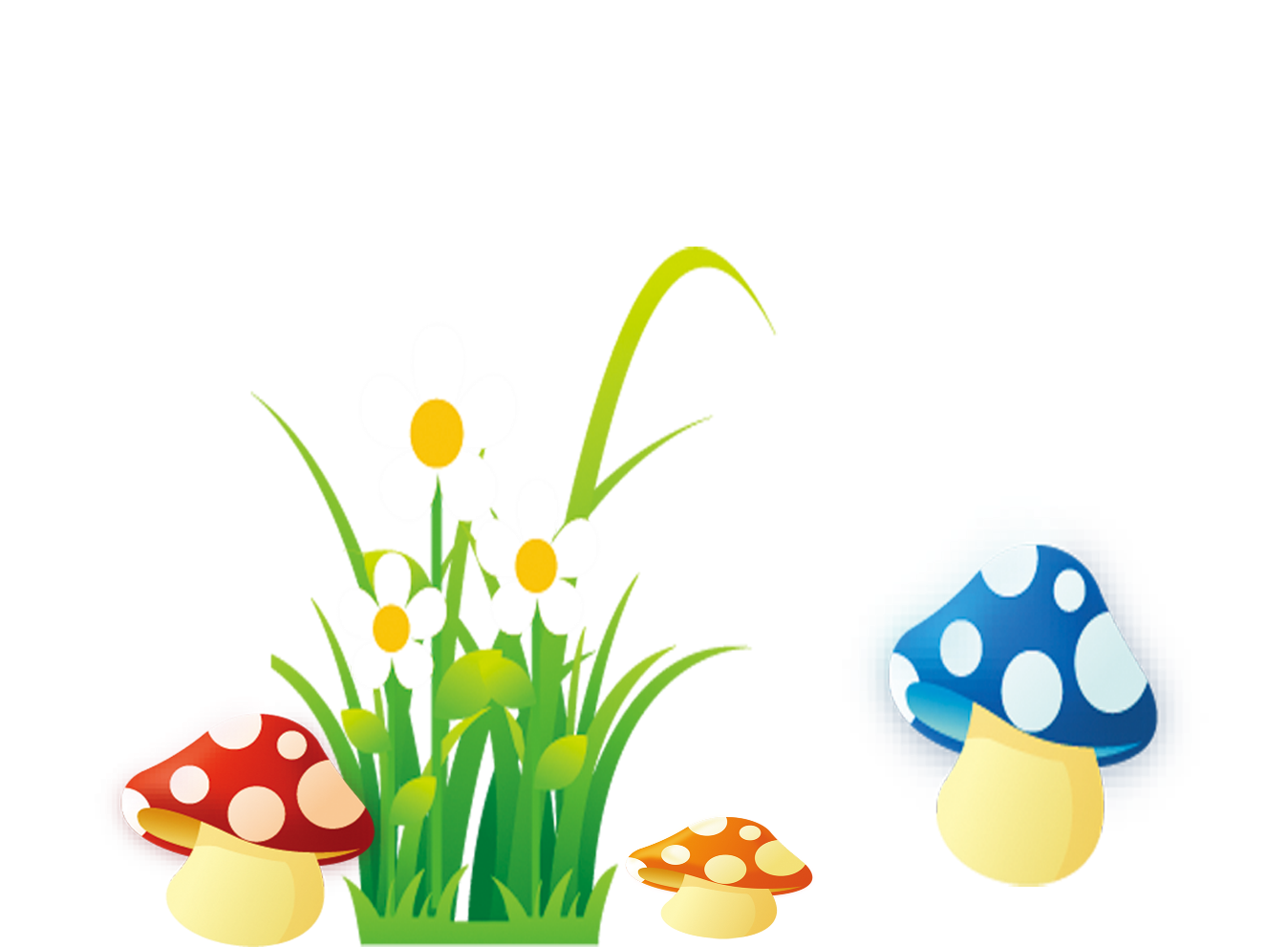 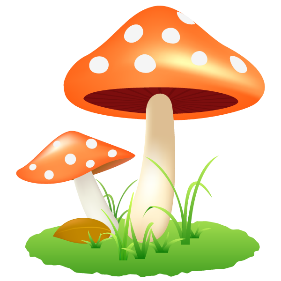 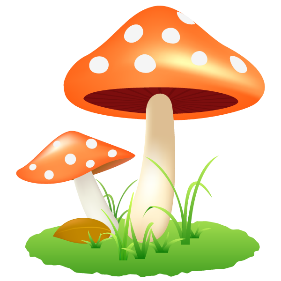 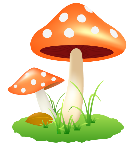 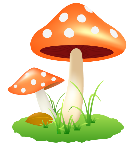 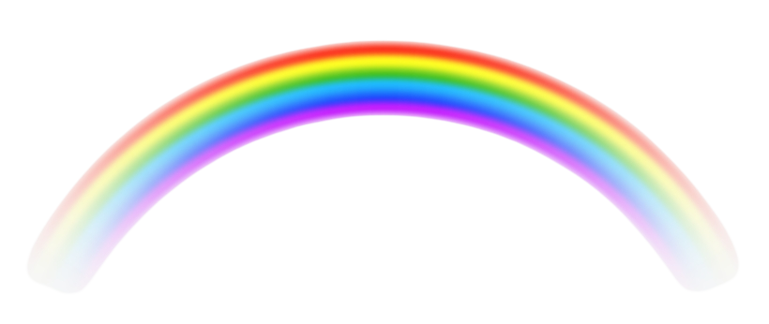 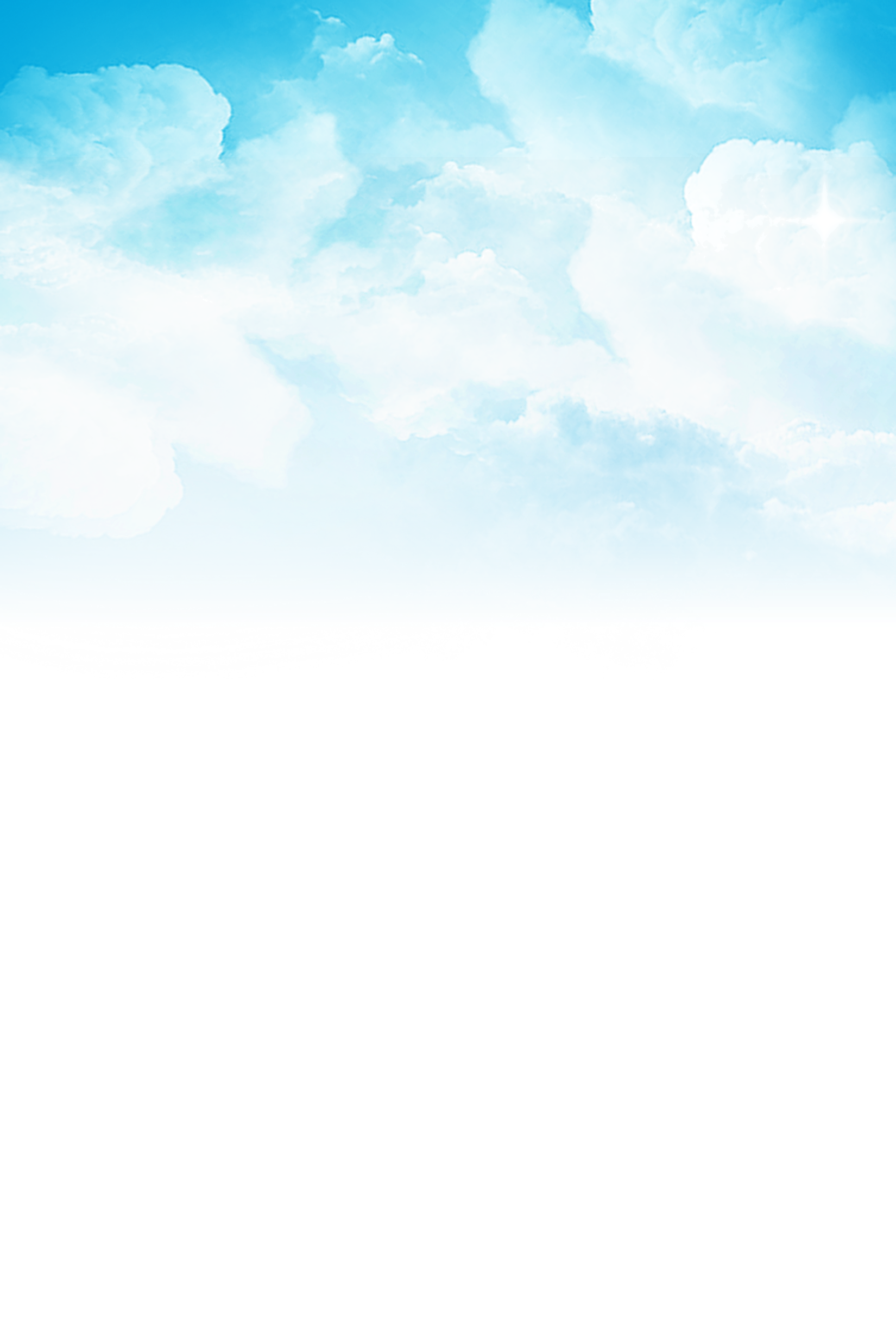 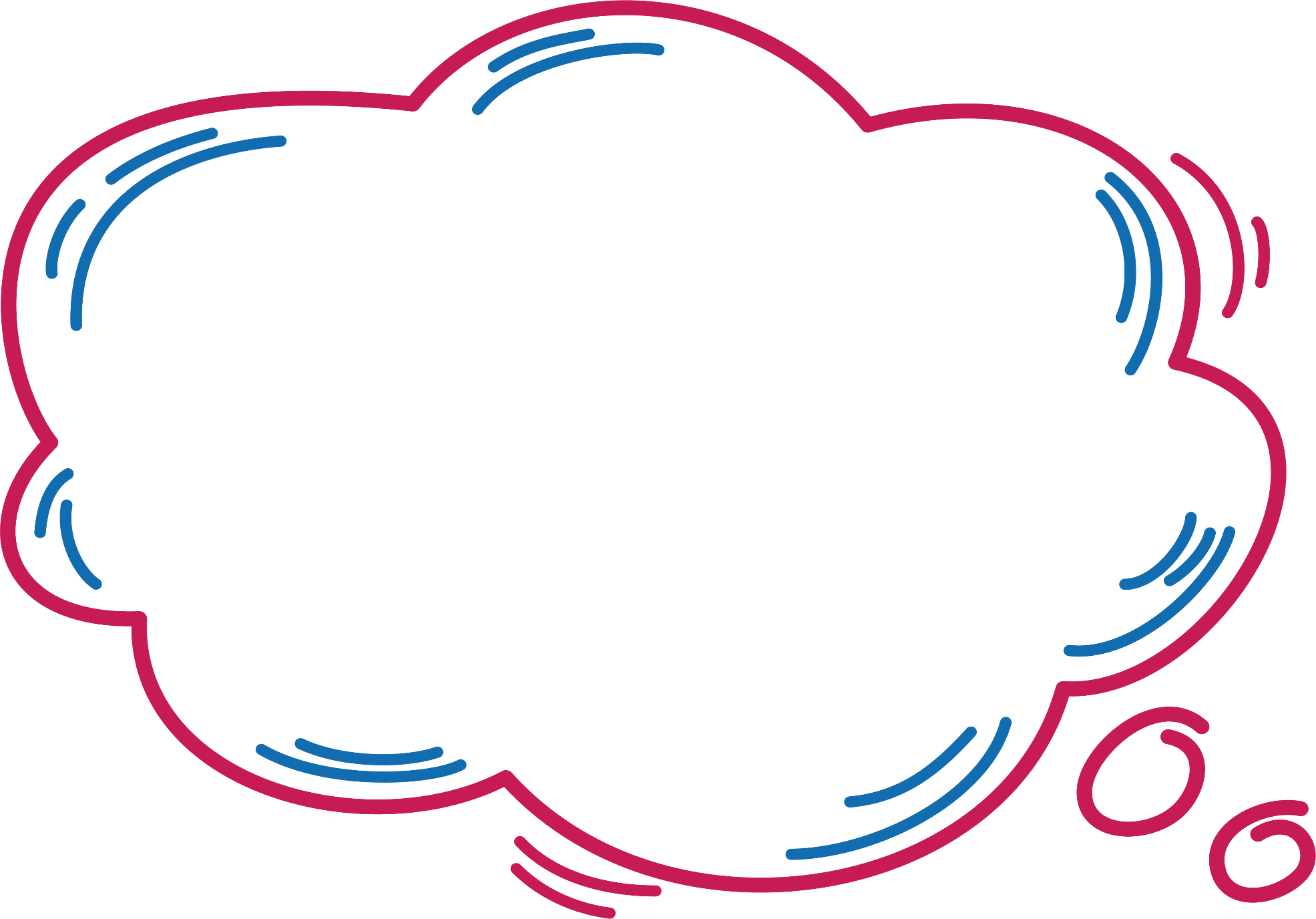 Làm bài vào Vở bài tập
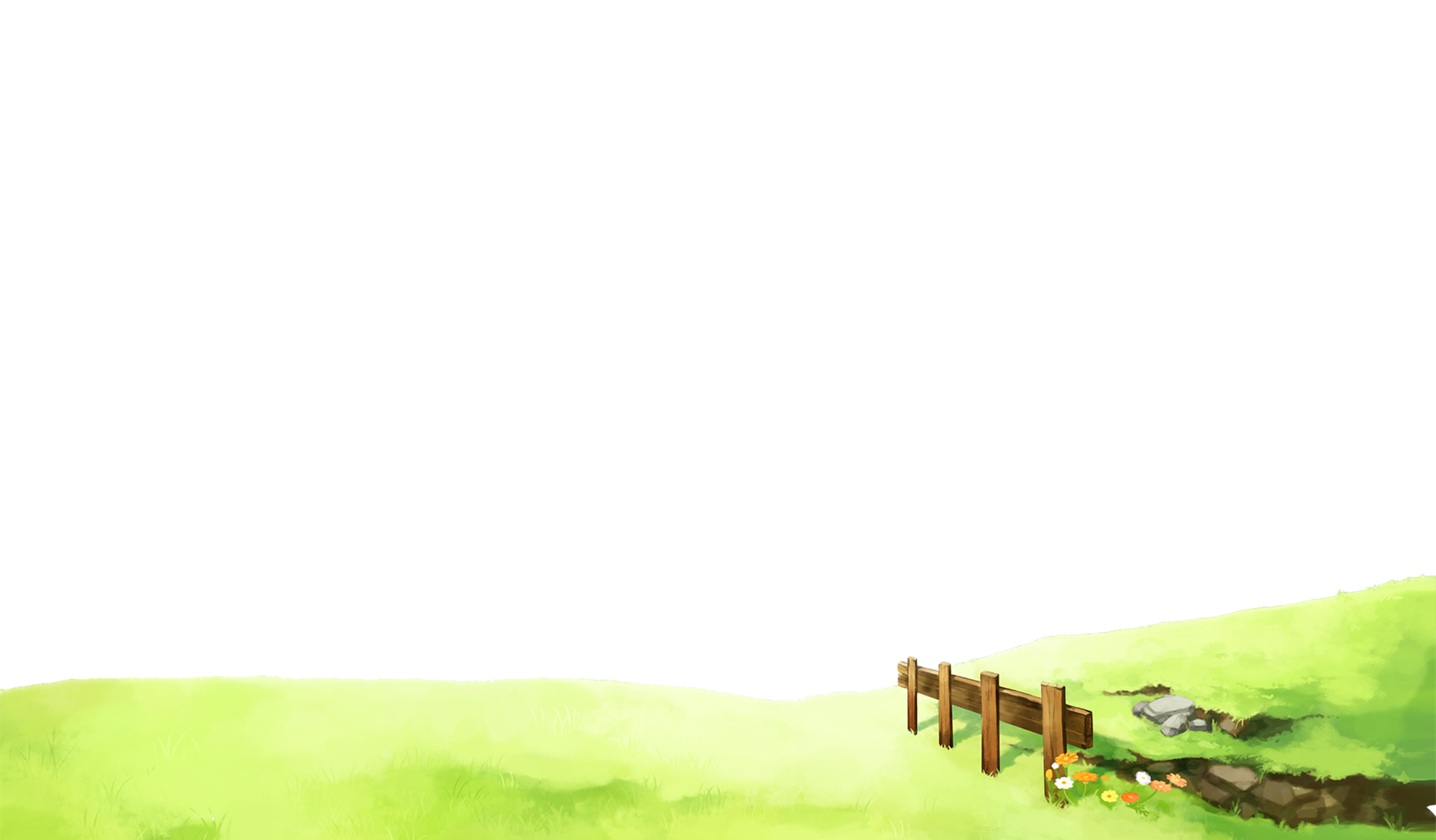 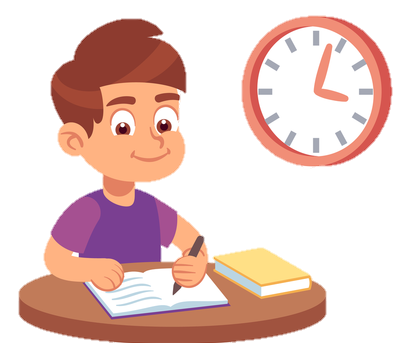 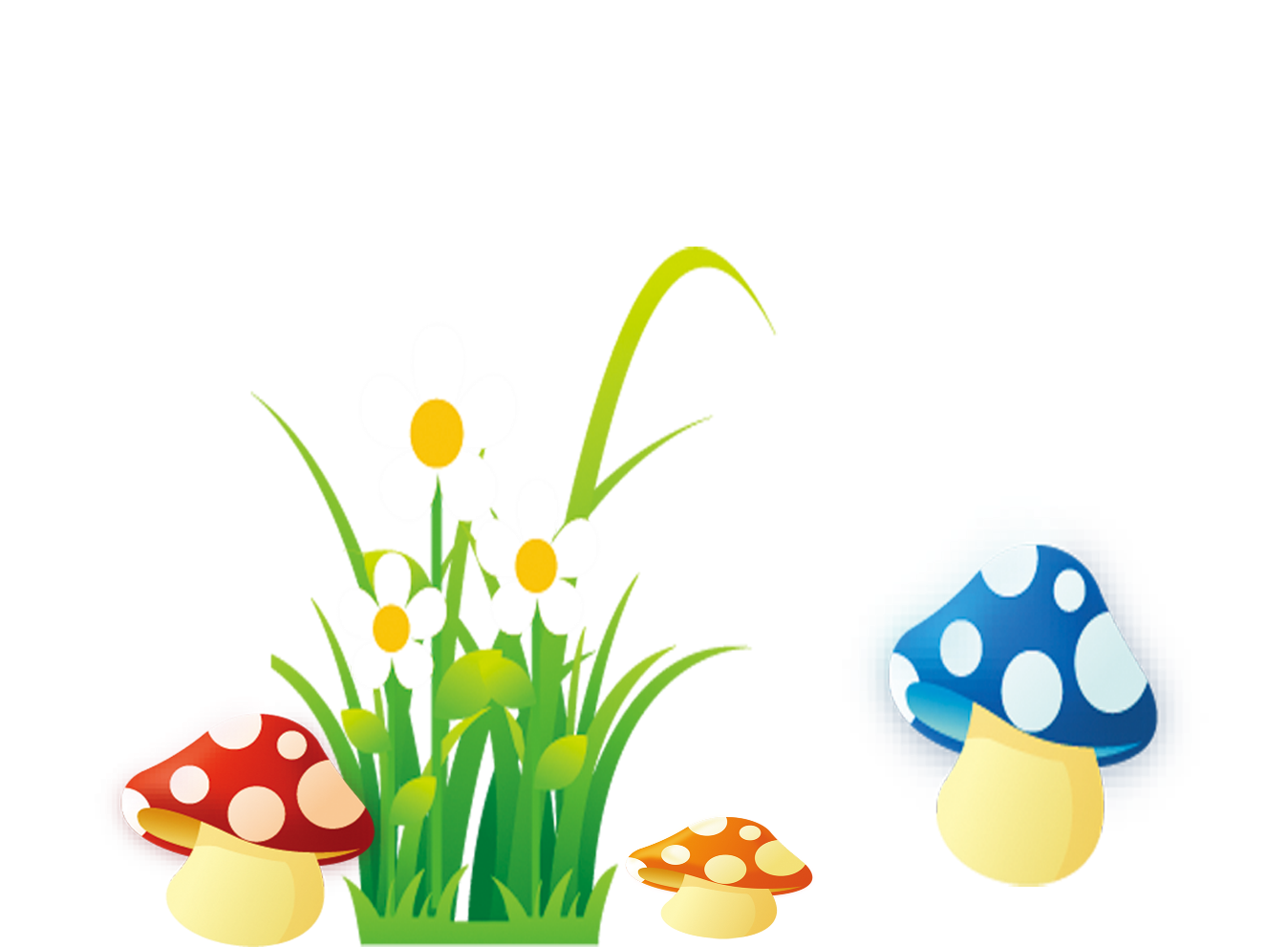 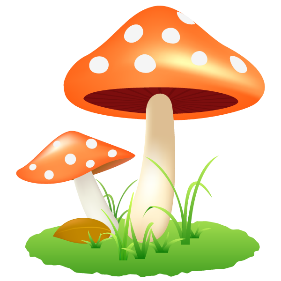 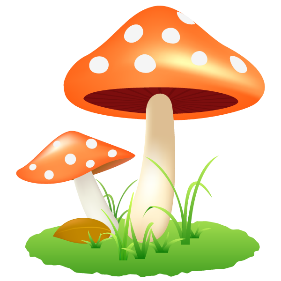 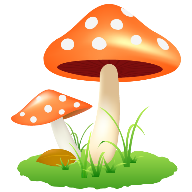 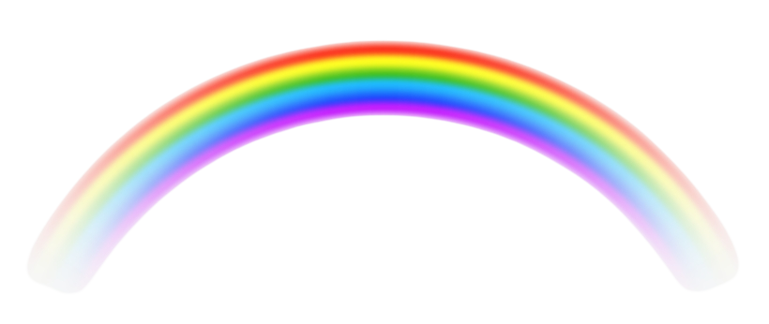 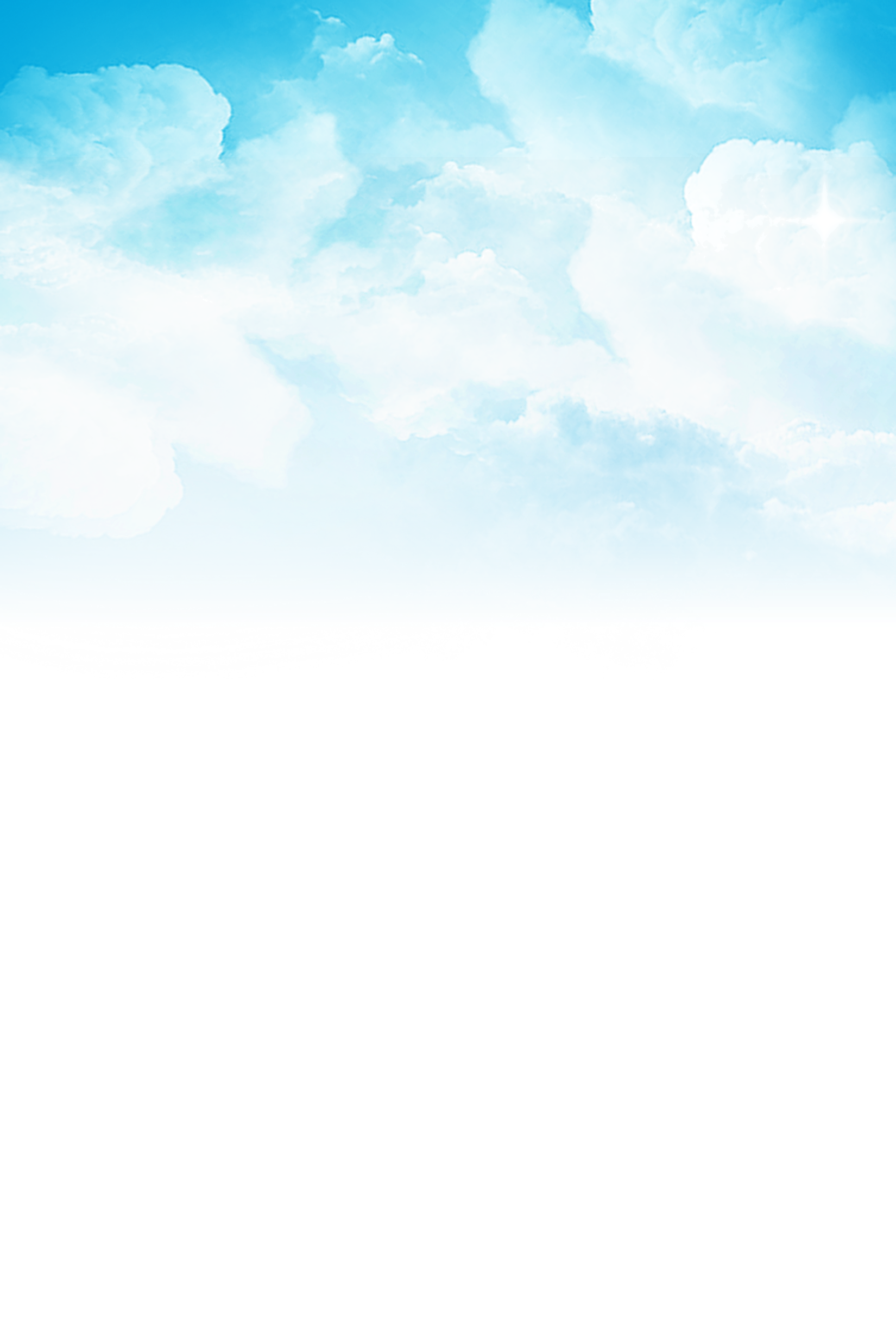 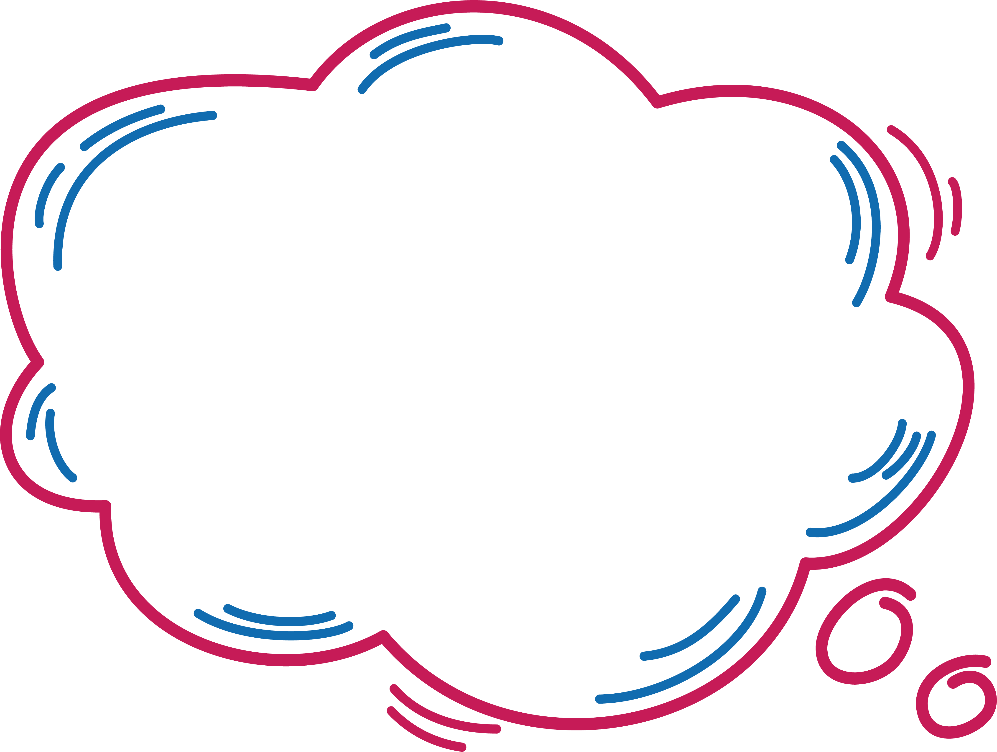 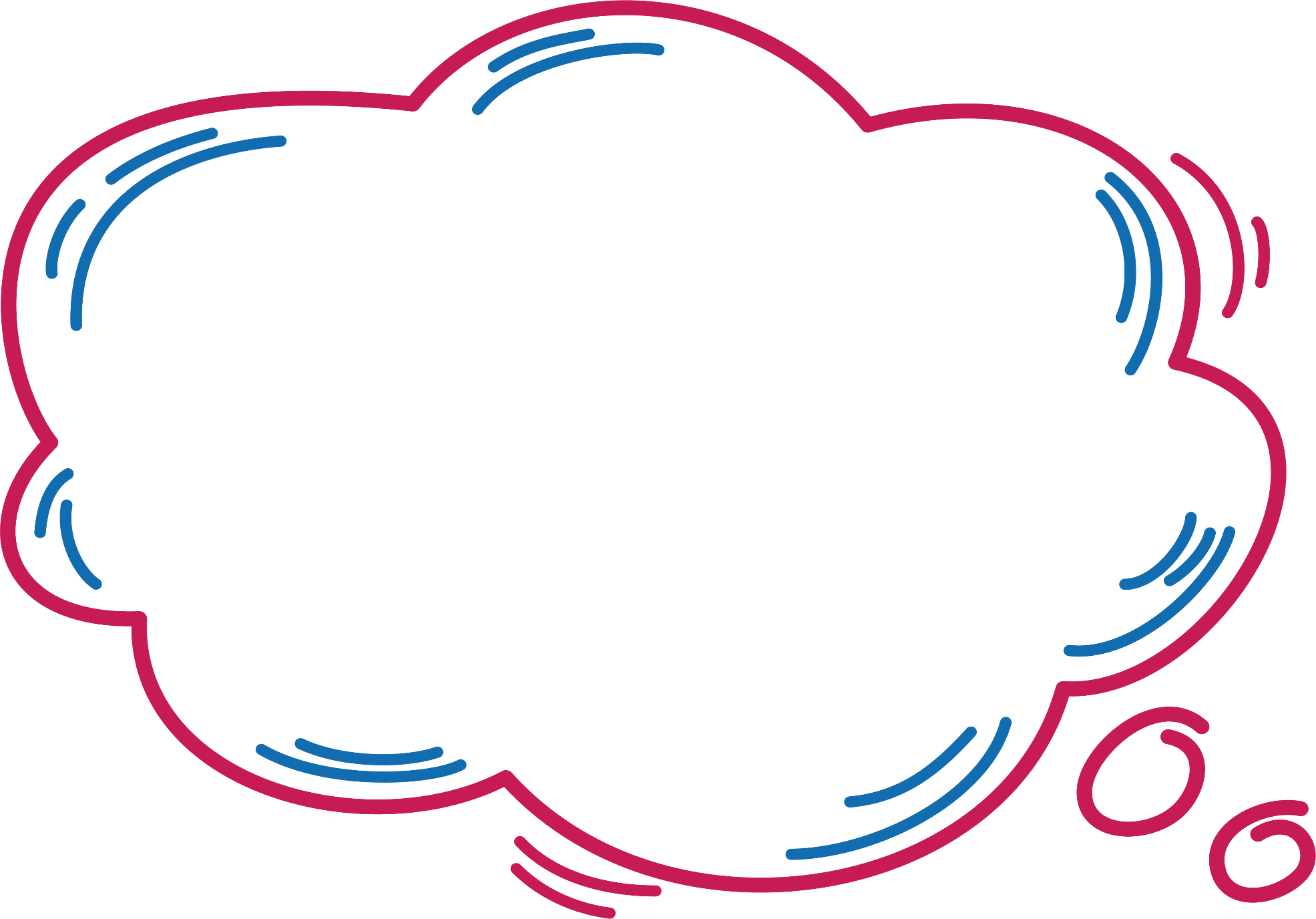 CHIA SẺ NHÓM ĐÔI
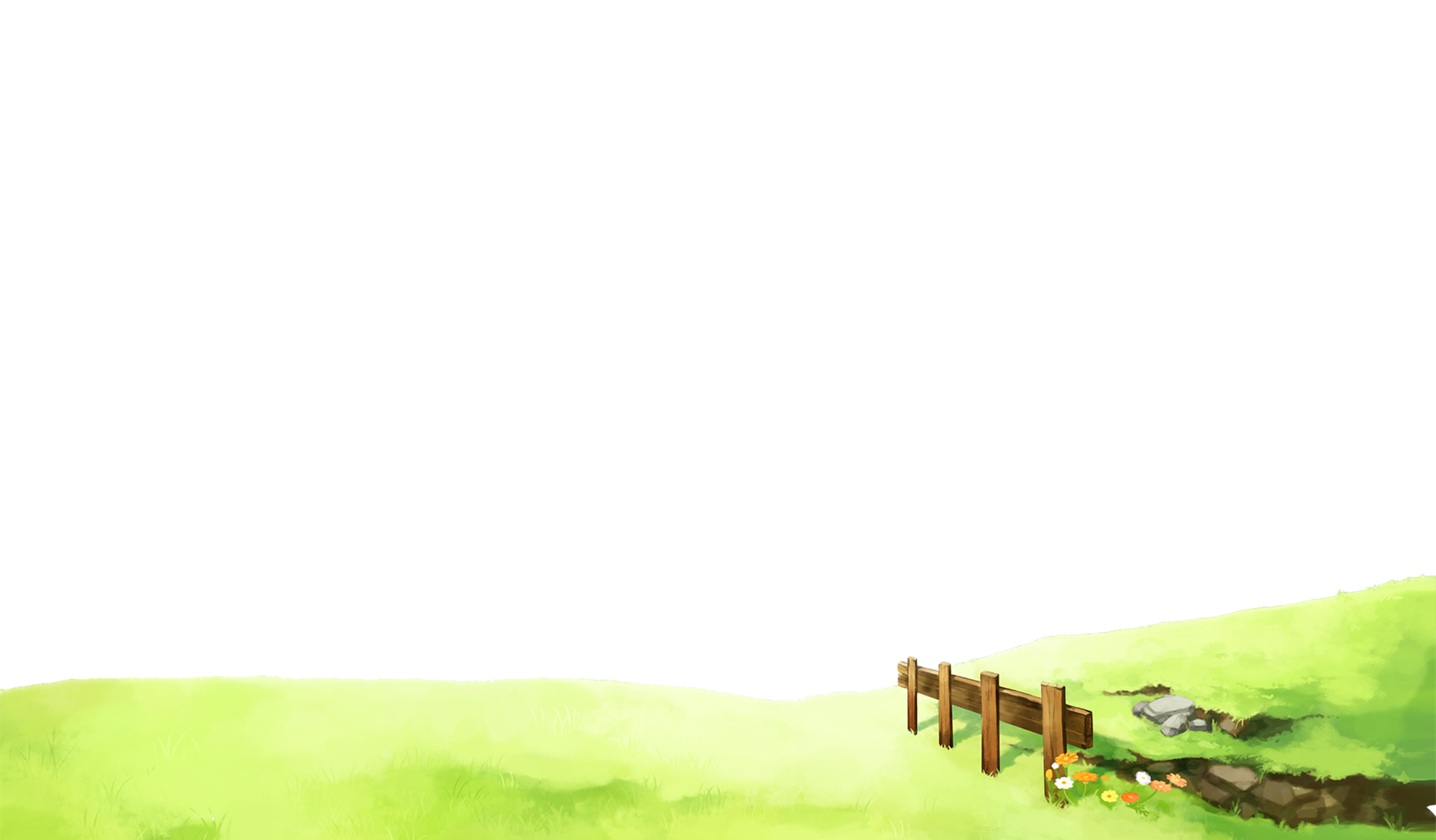 CHIA SẺ TRƯỚC LỚP
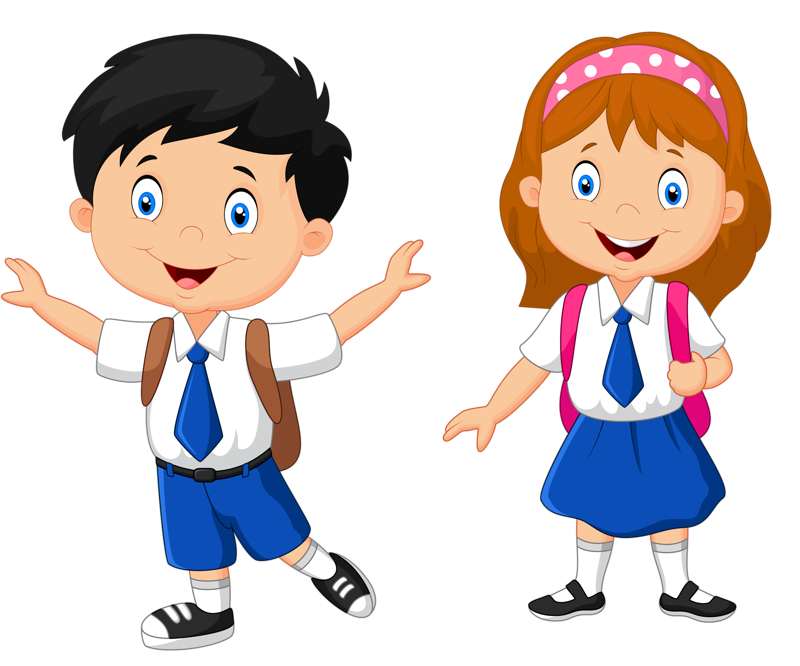 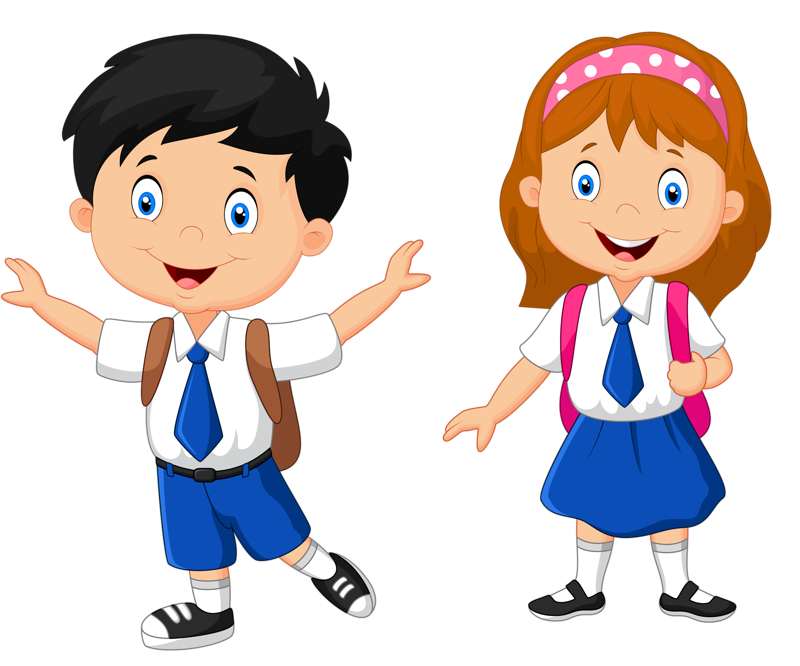 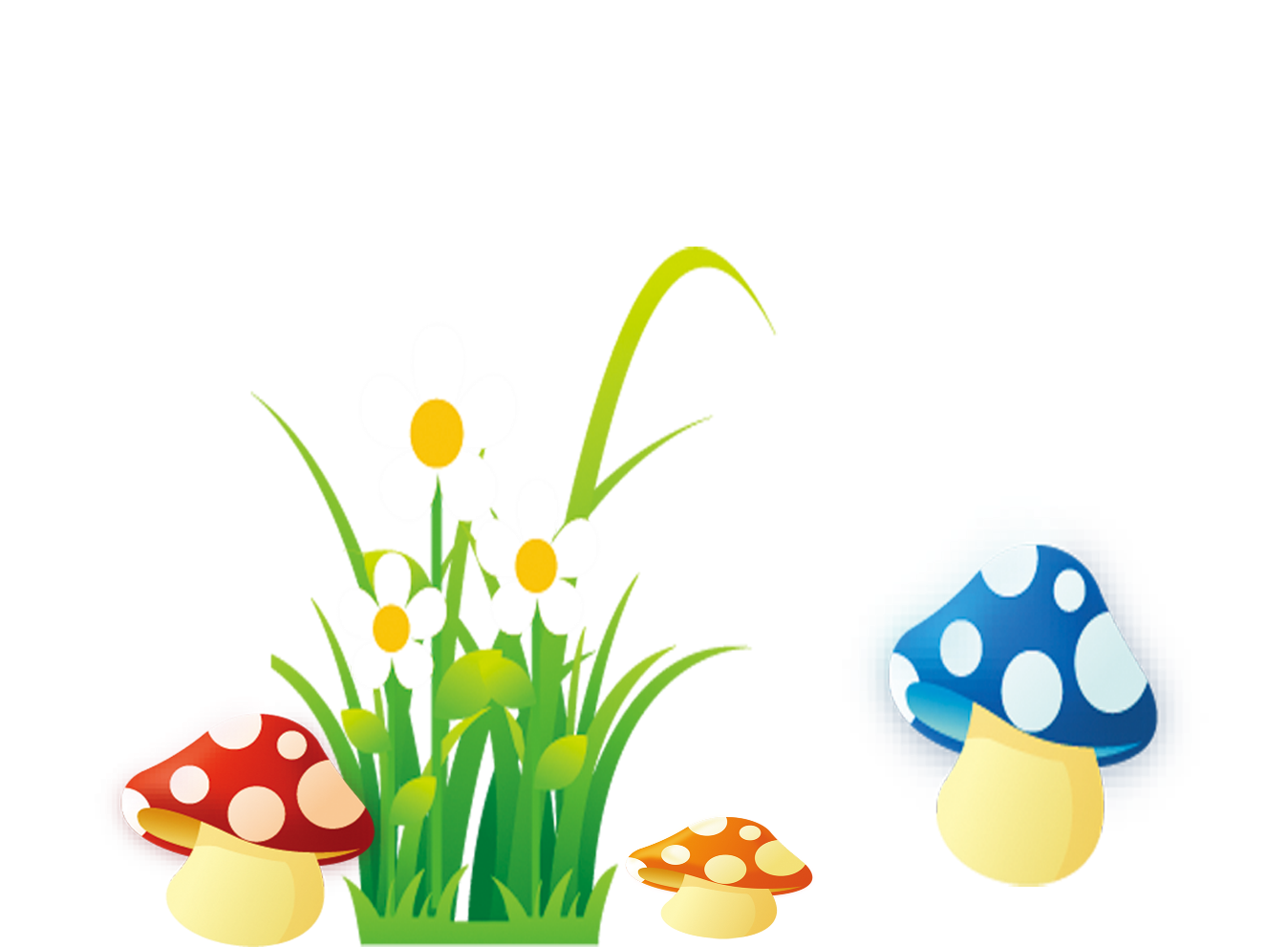 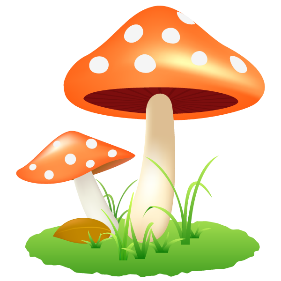 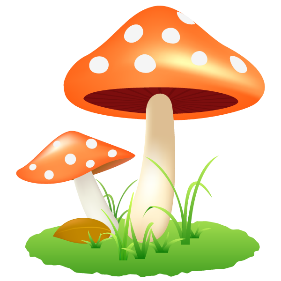 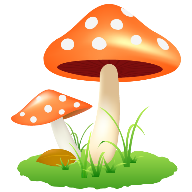 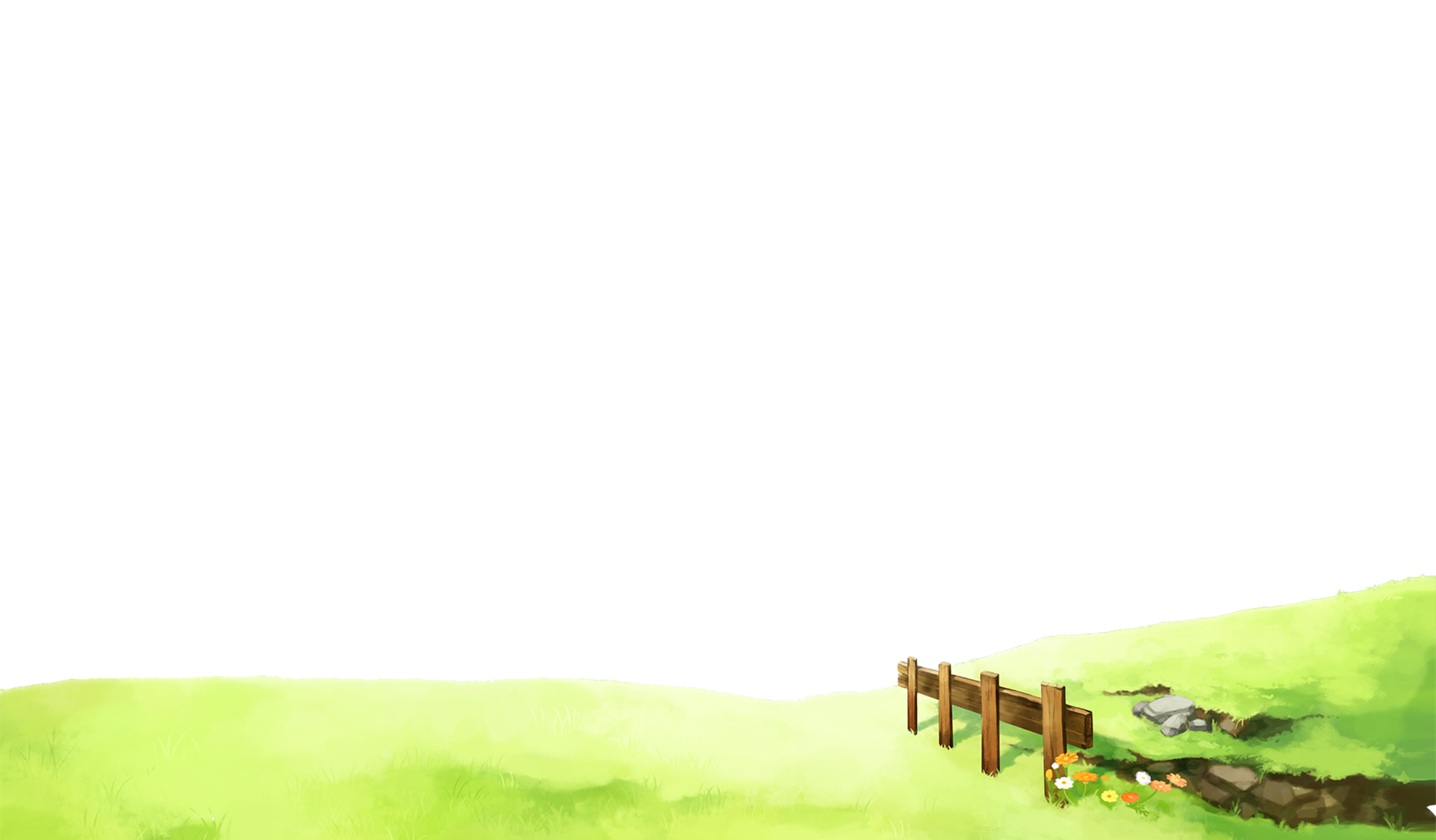 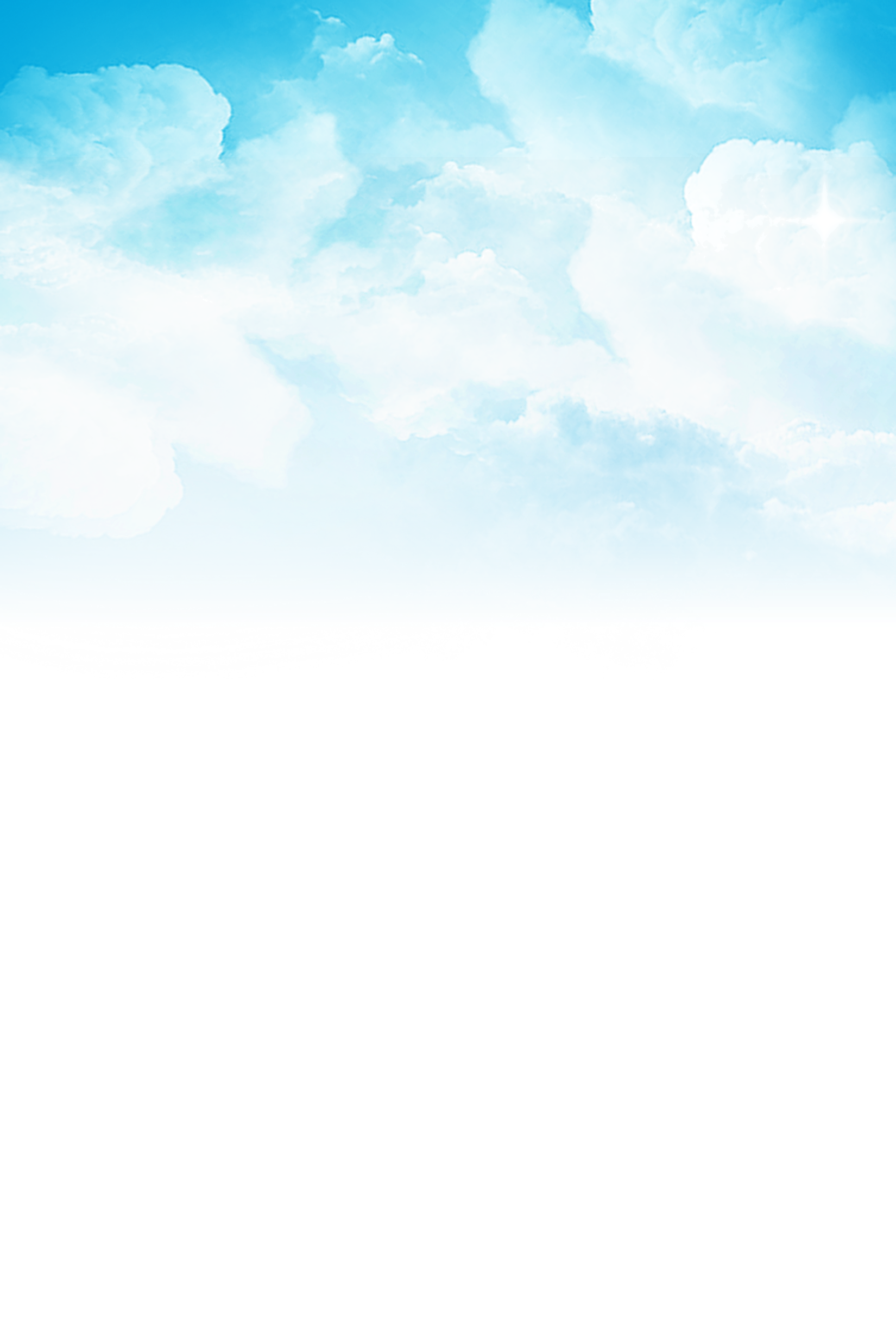 1. Tìm 2 – 3 tên riêng theo yêu cầu ghi trên mỗi thẻ:
Lan
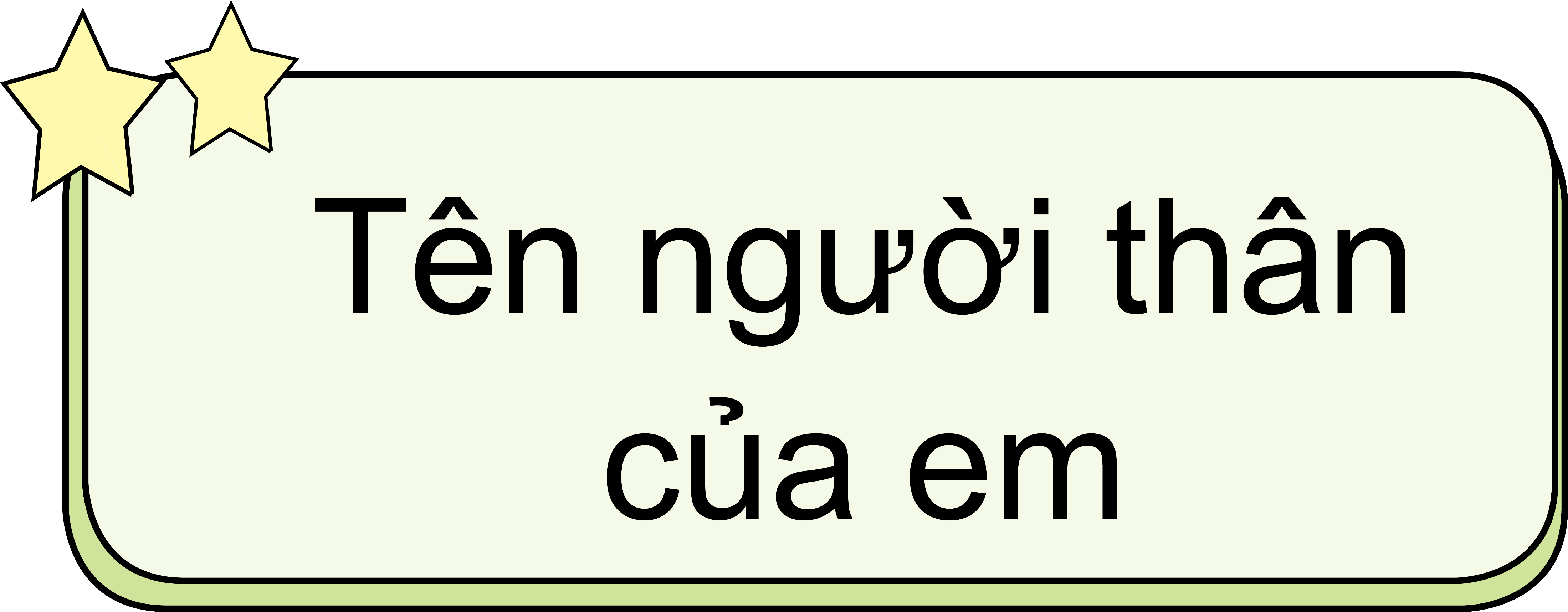 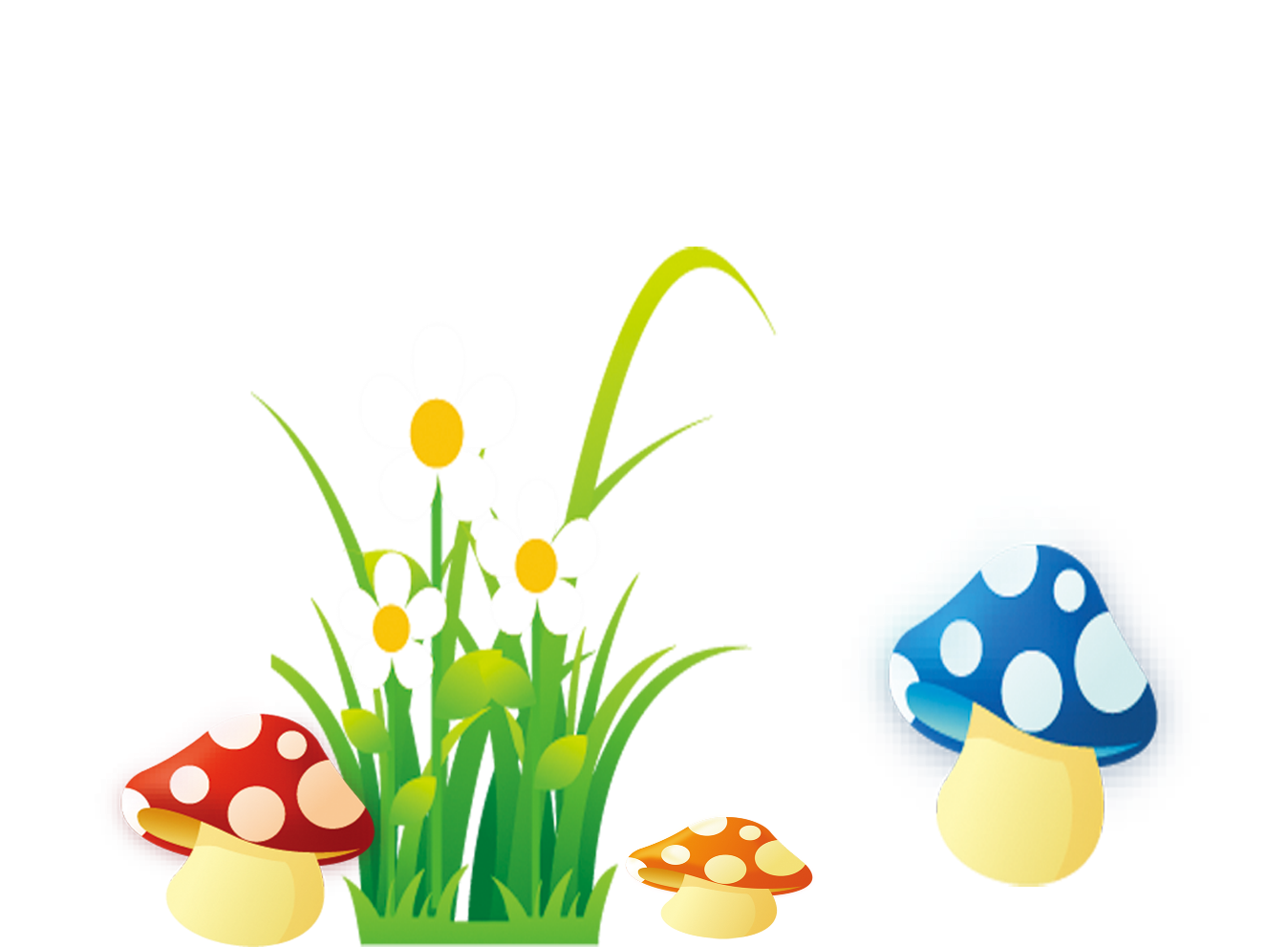 Hương
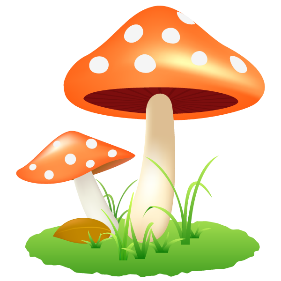 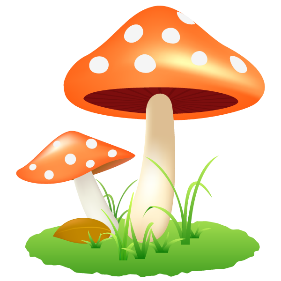 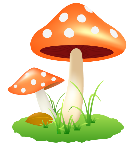 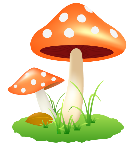 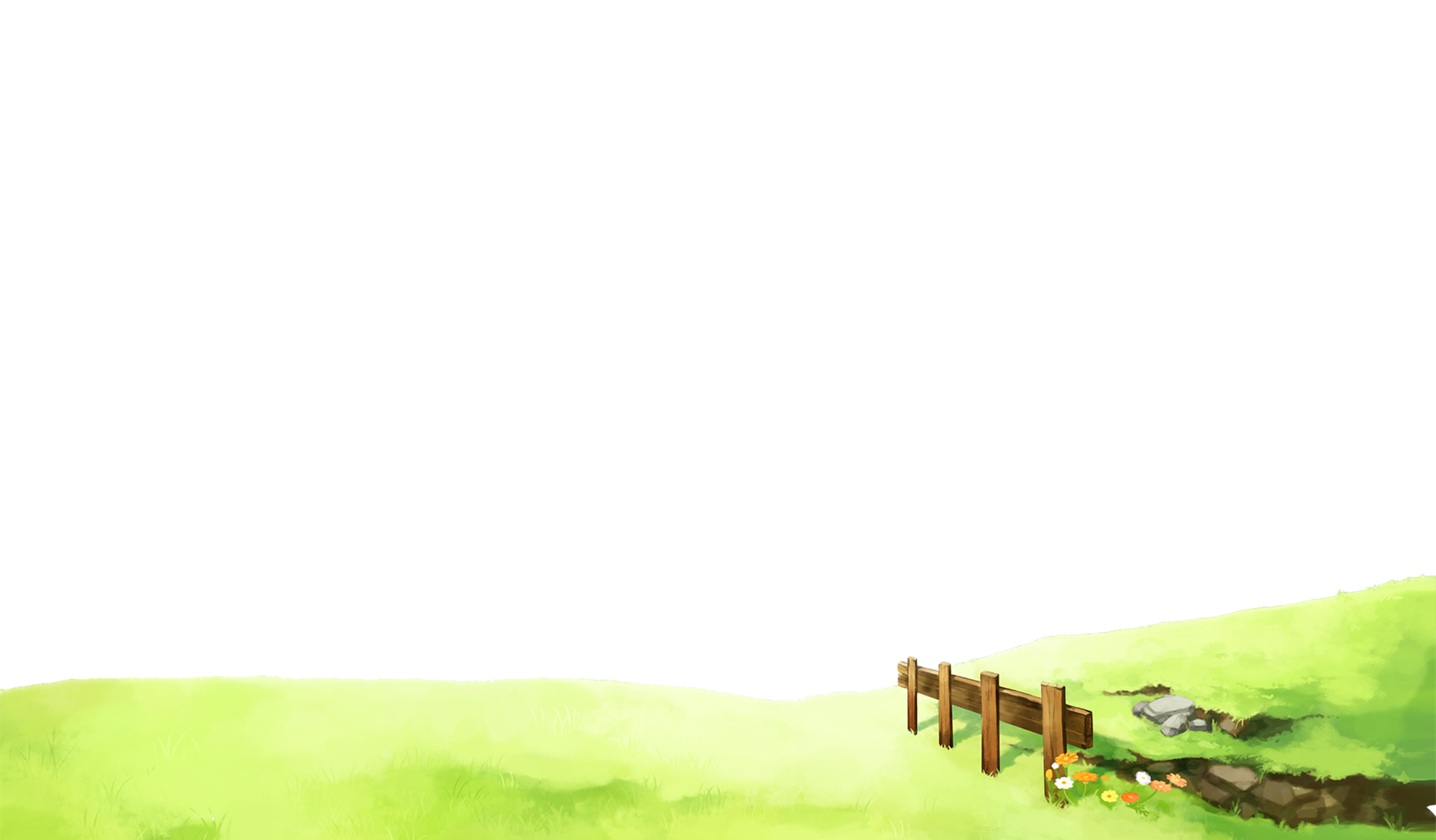 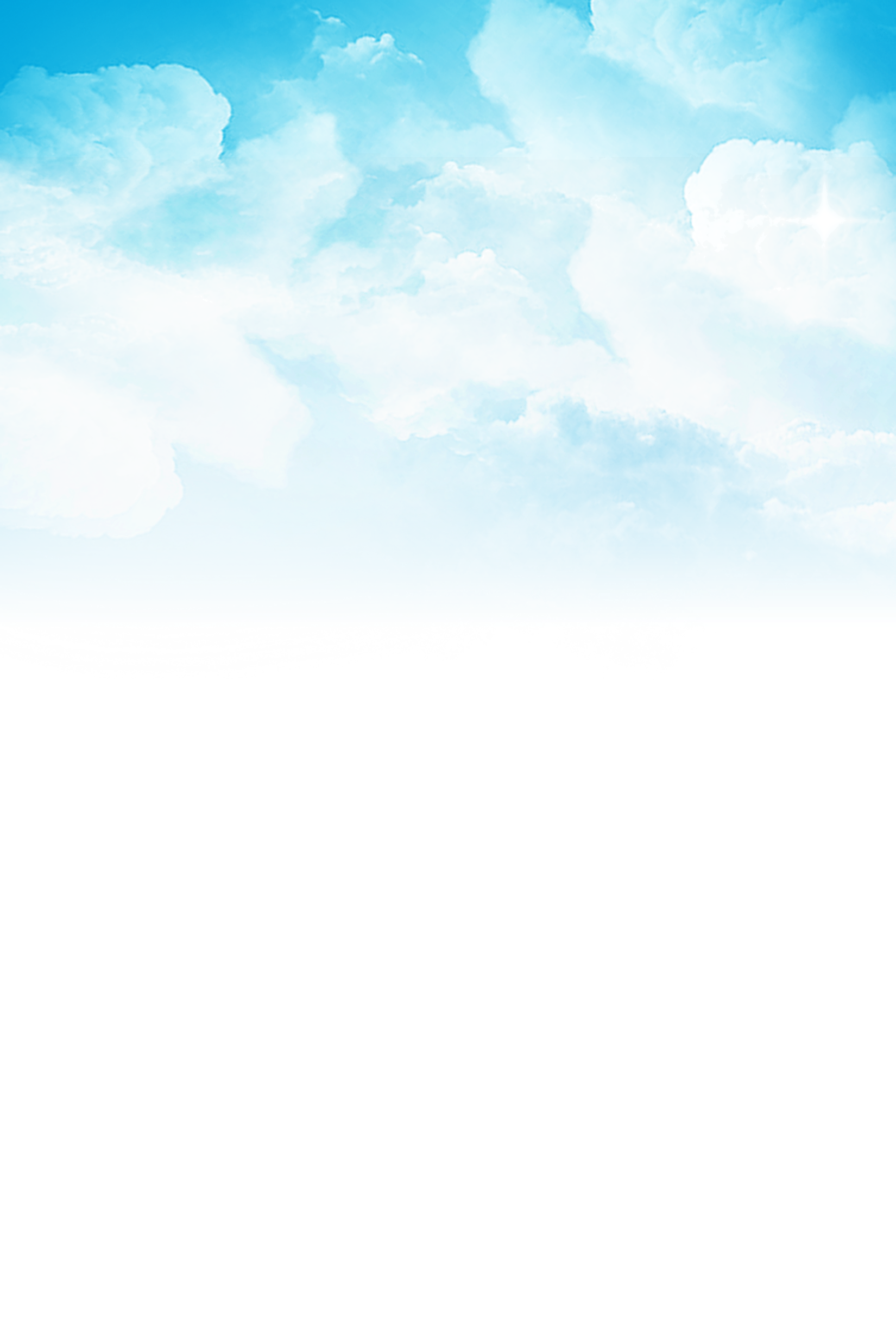 1. Tìm 2 – 3 tên riêng theo yêu cầu ghi trên mỗi thẻ:
Hàn Quốc
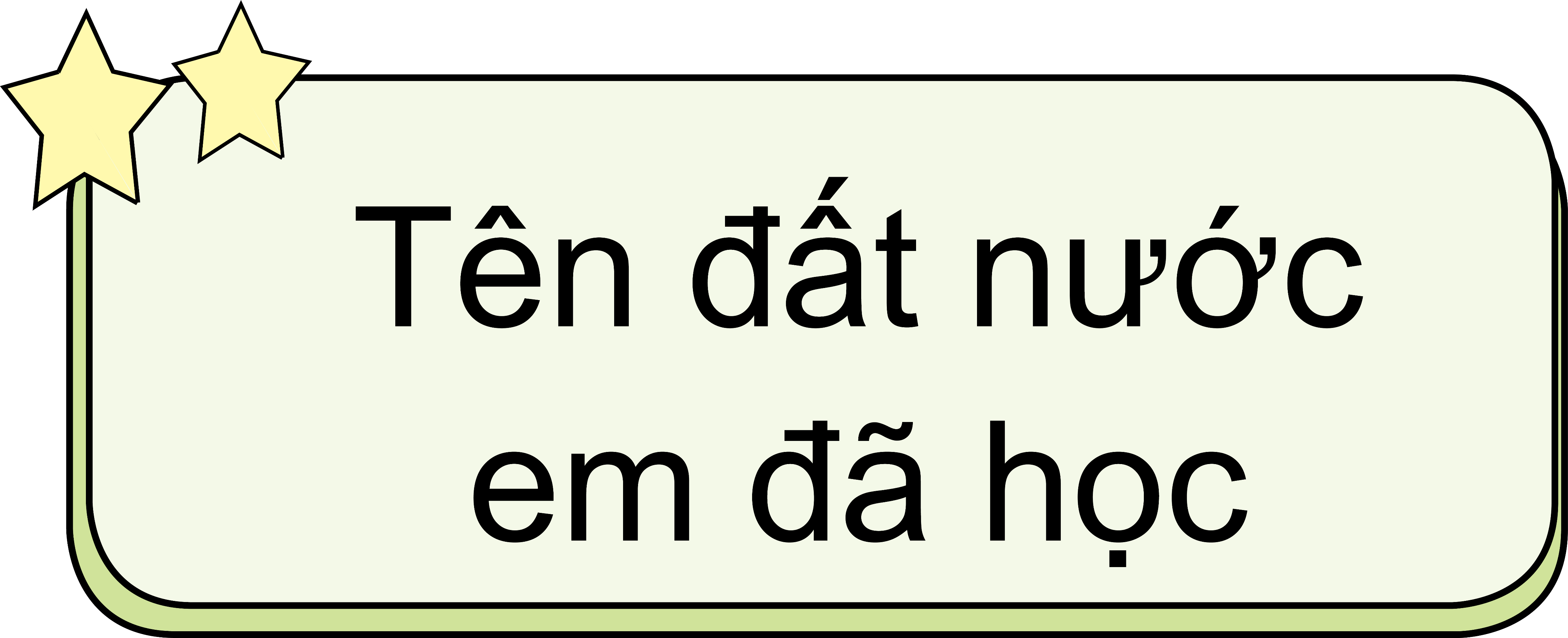 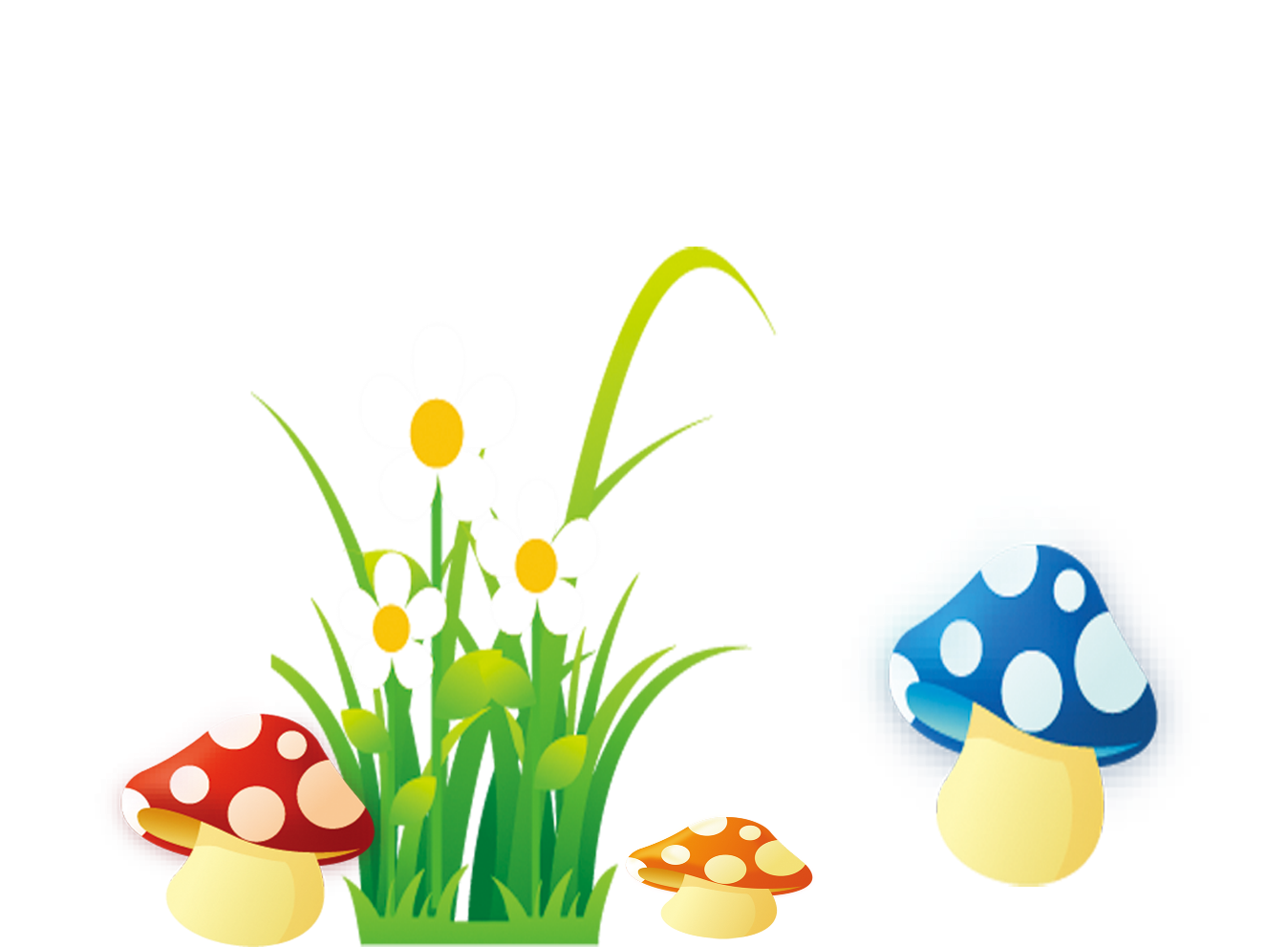 Lào
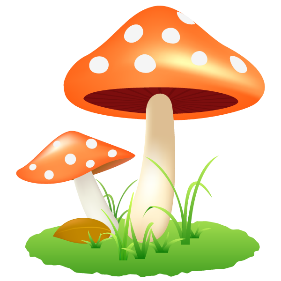 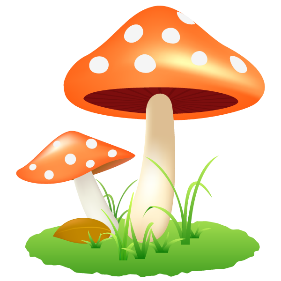 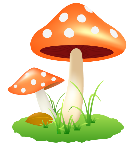 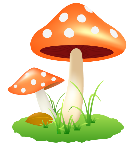 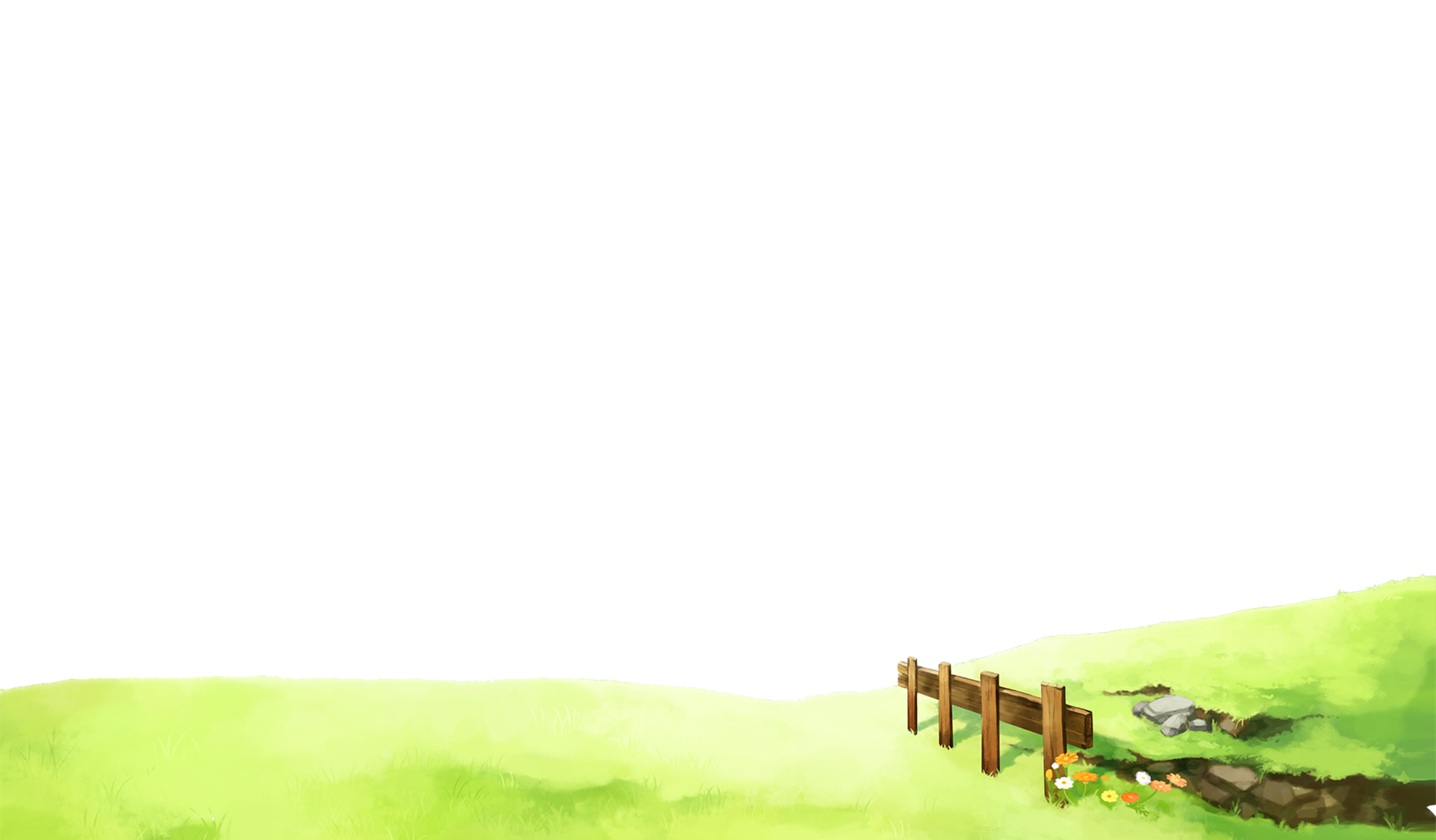 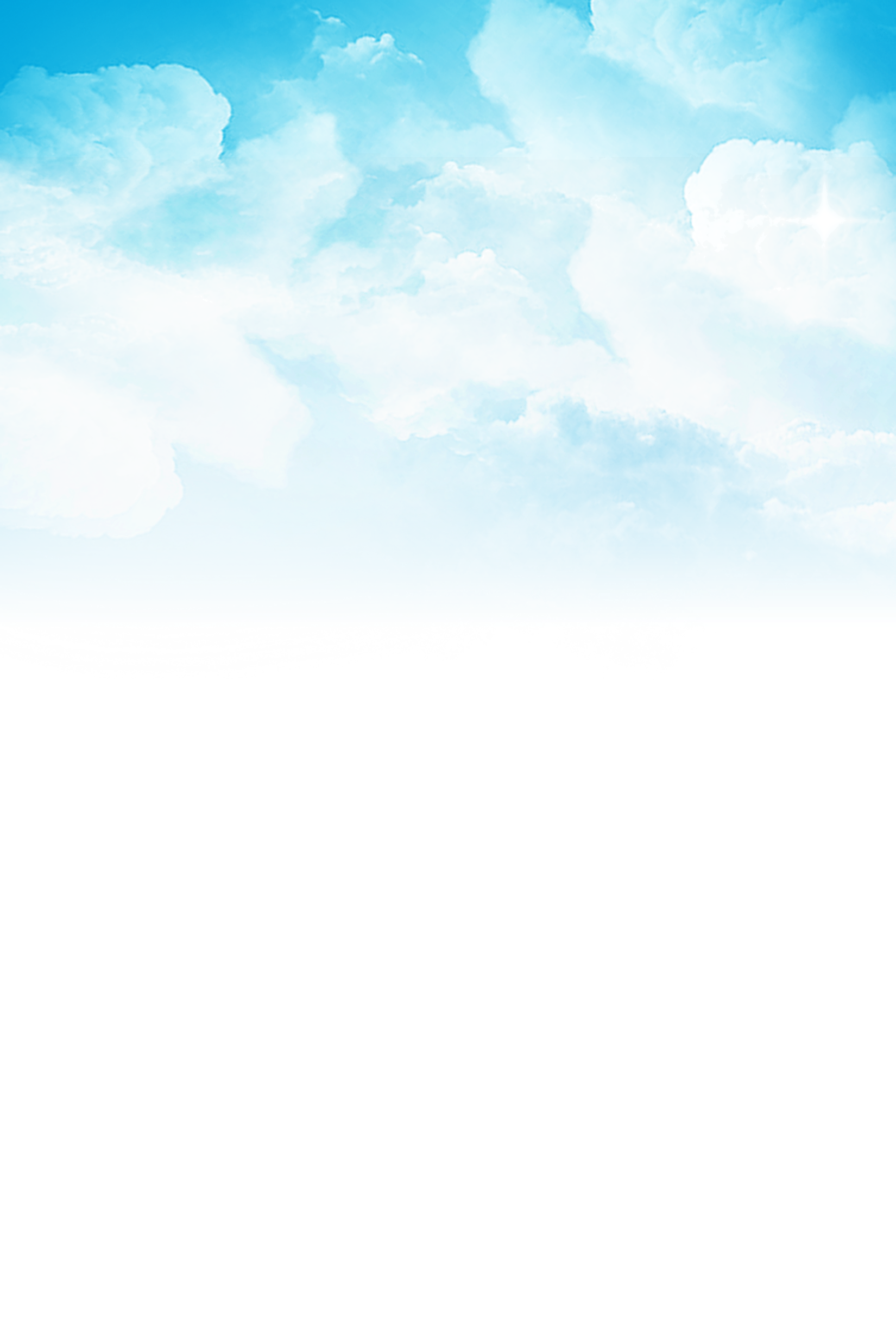 1. Tìm 2 – 3 tên riêng theo yêu cầu ghi trên mỗi thẻ:
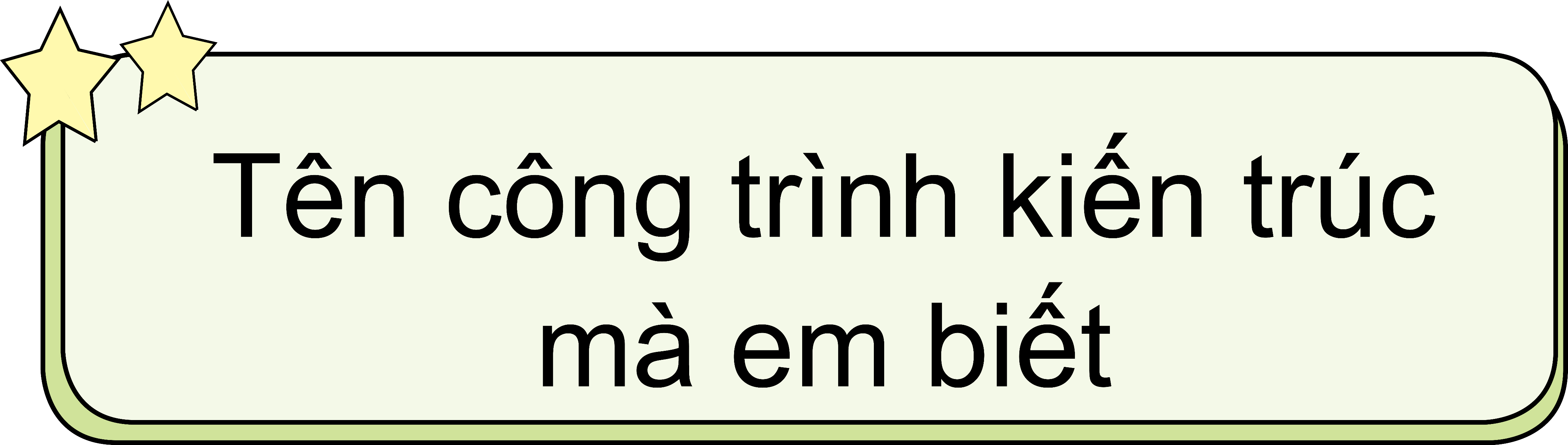 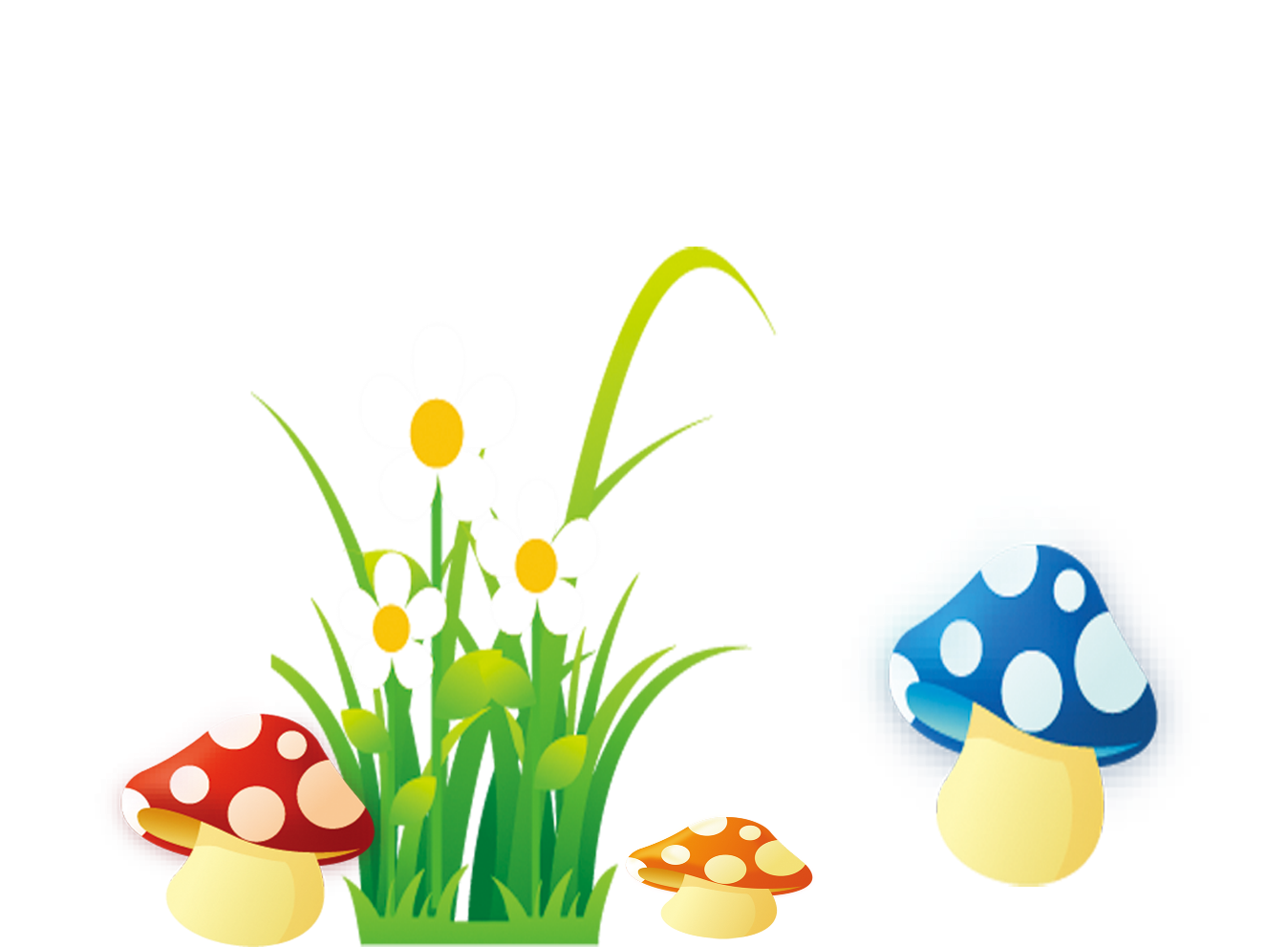 Vạn Lý Trường Thành
Kim Tự Tháp
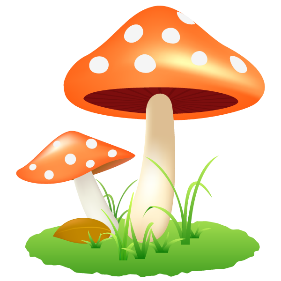 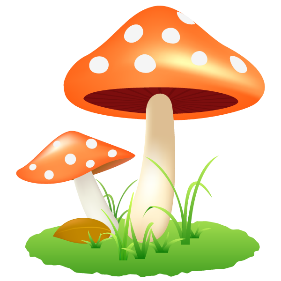 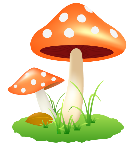 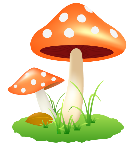 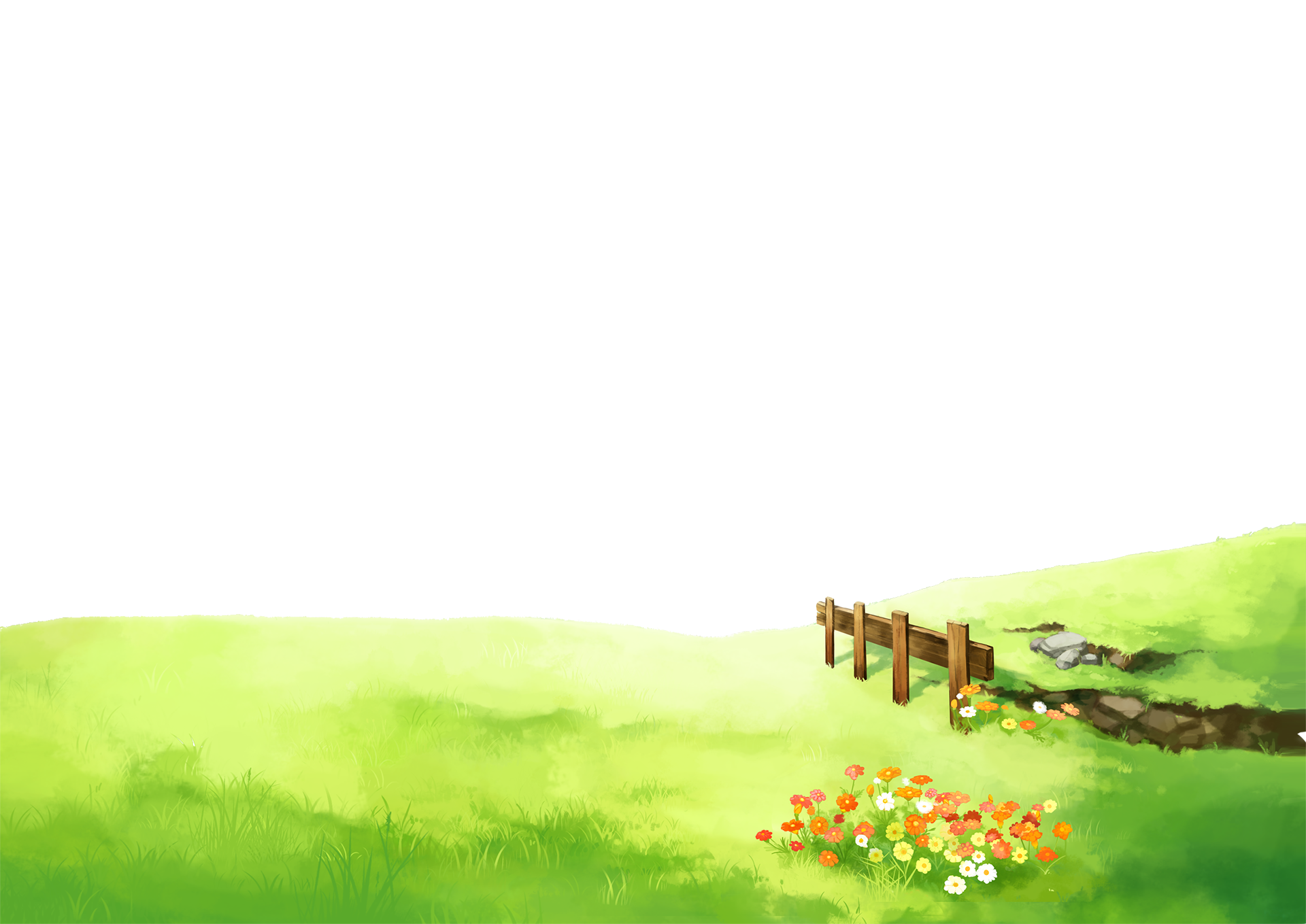 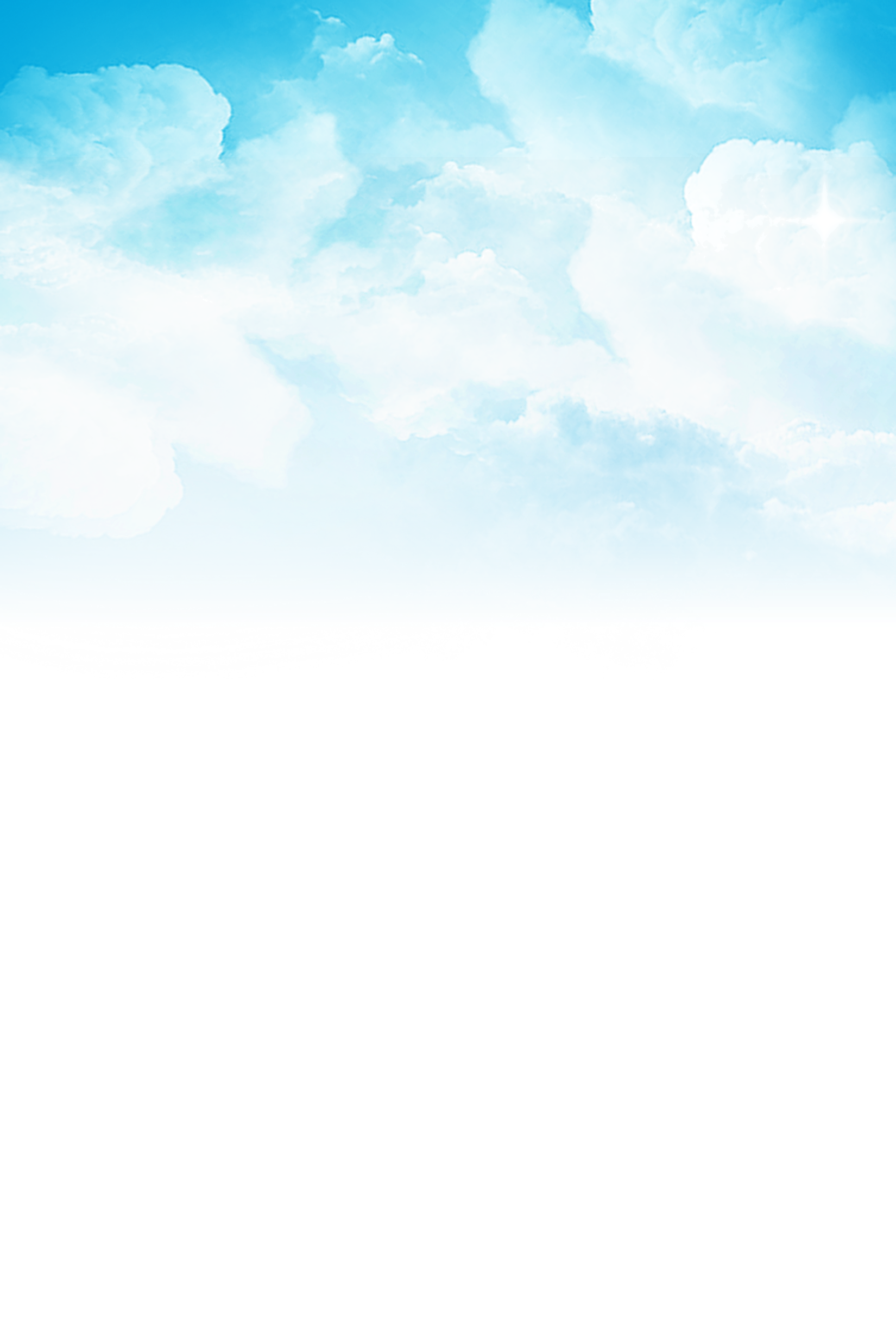 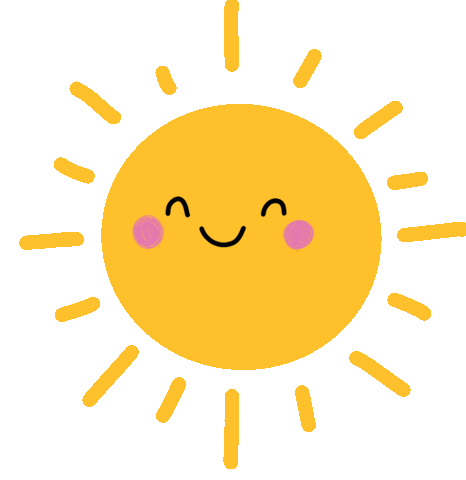 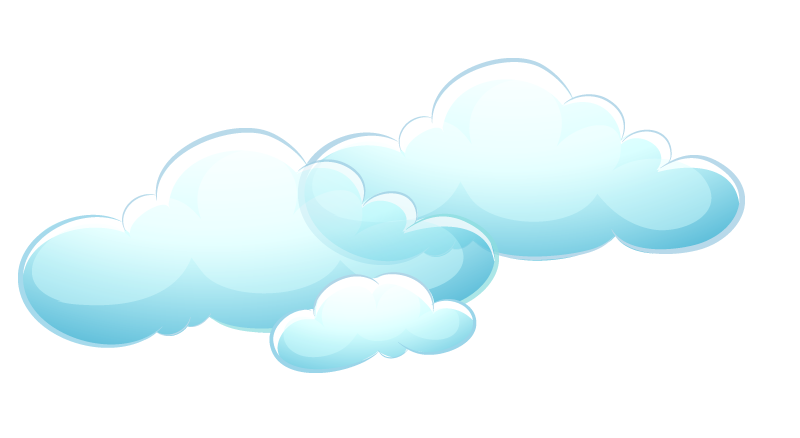 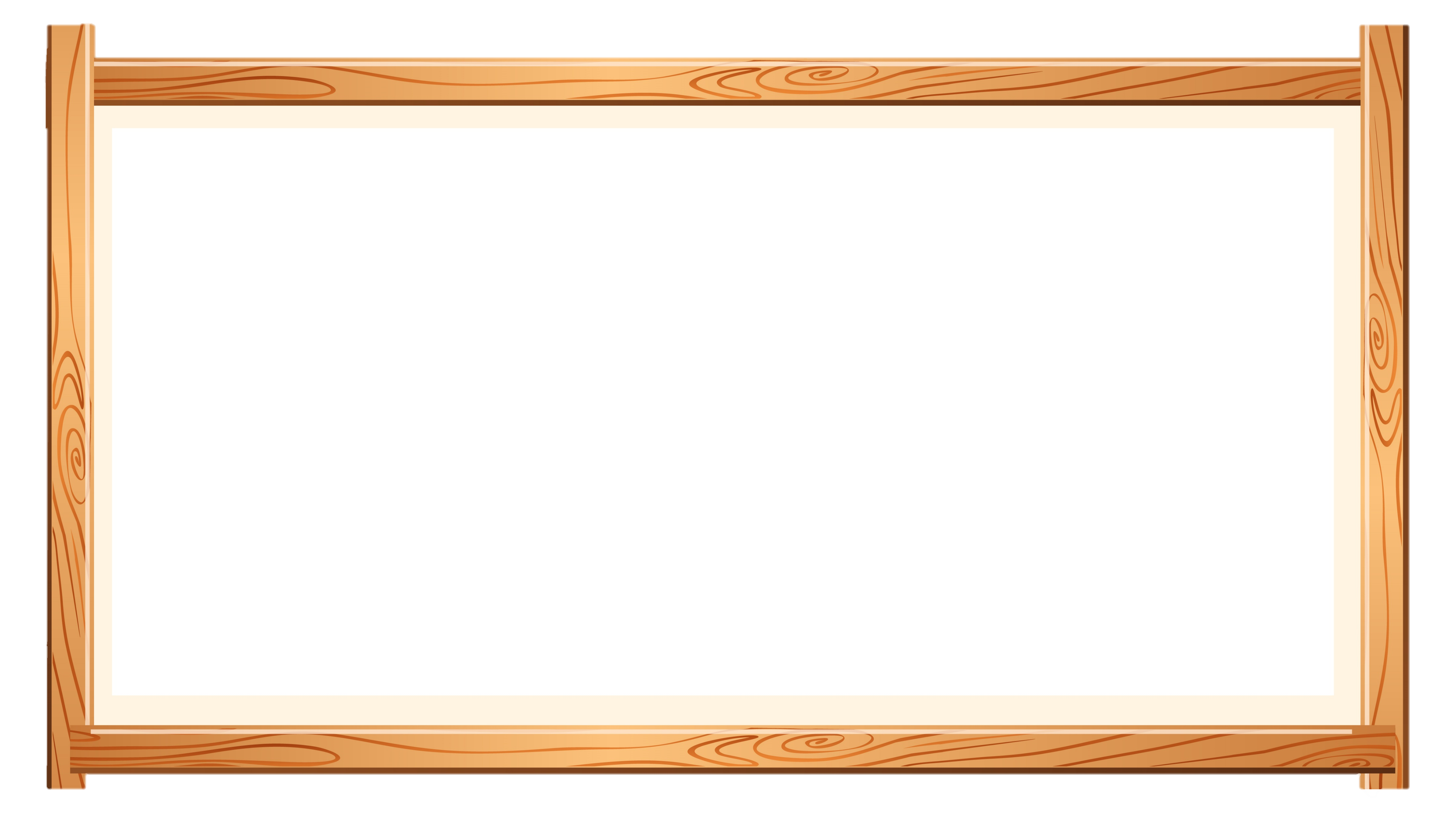 2.2
Tìm danh từ, động từ, tính từ
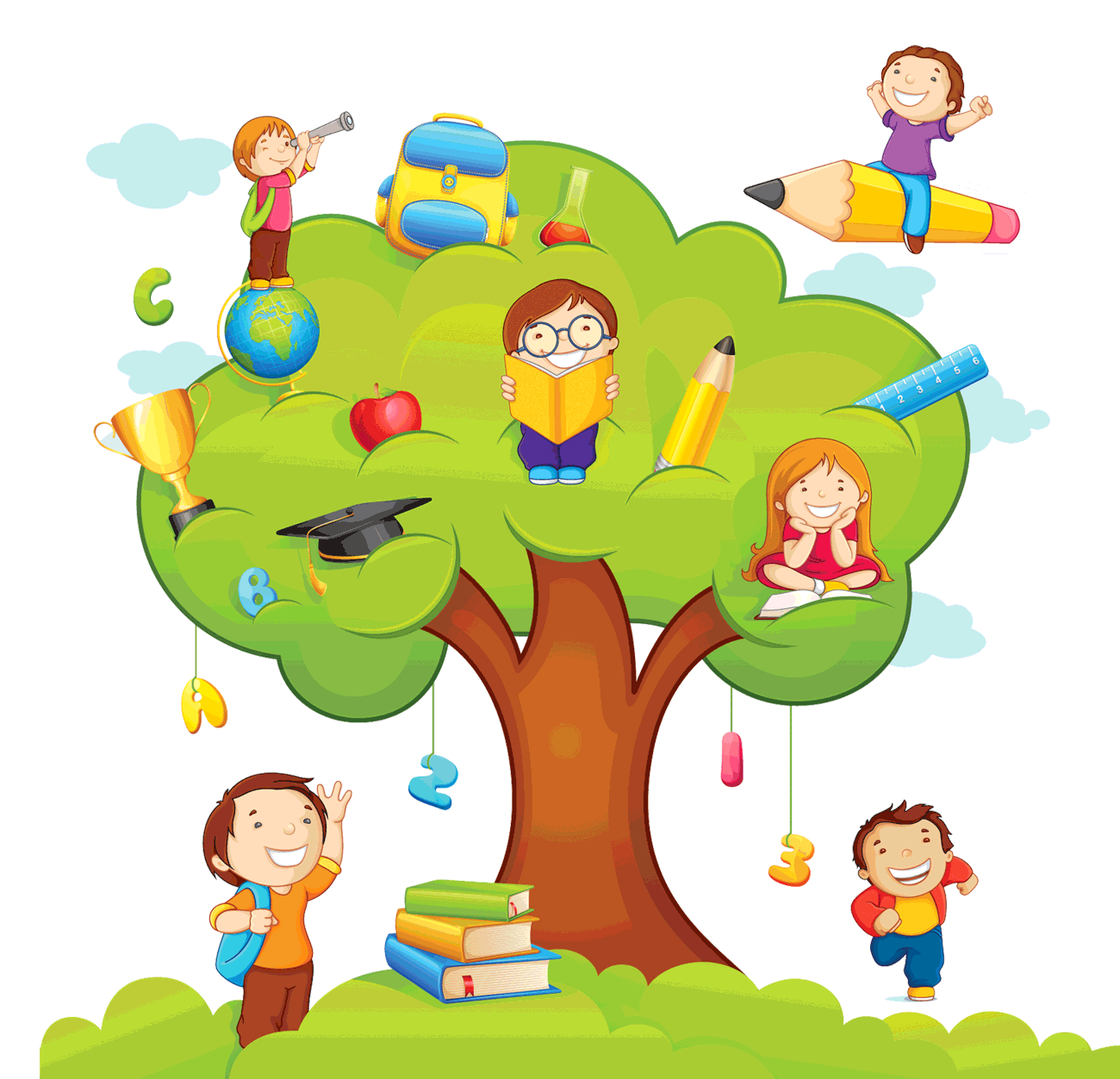 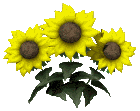 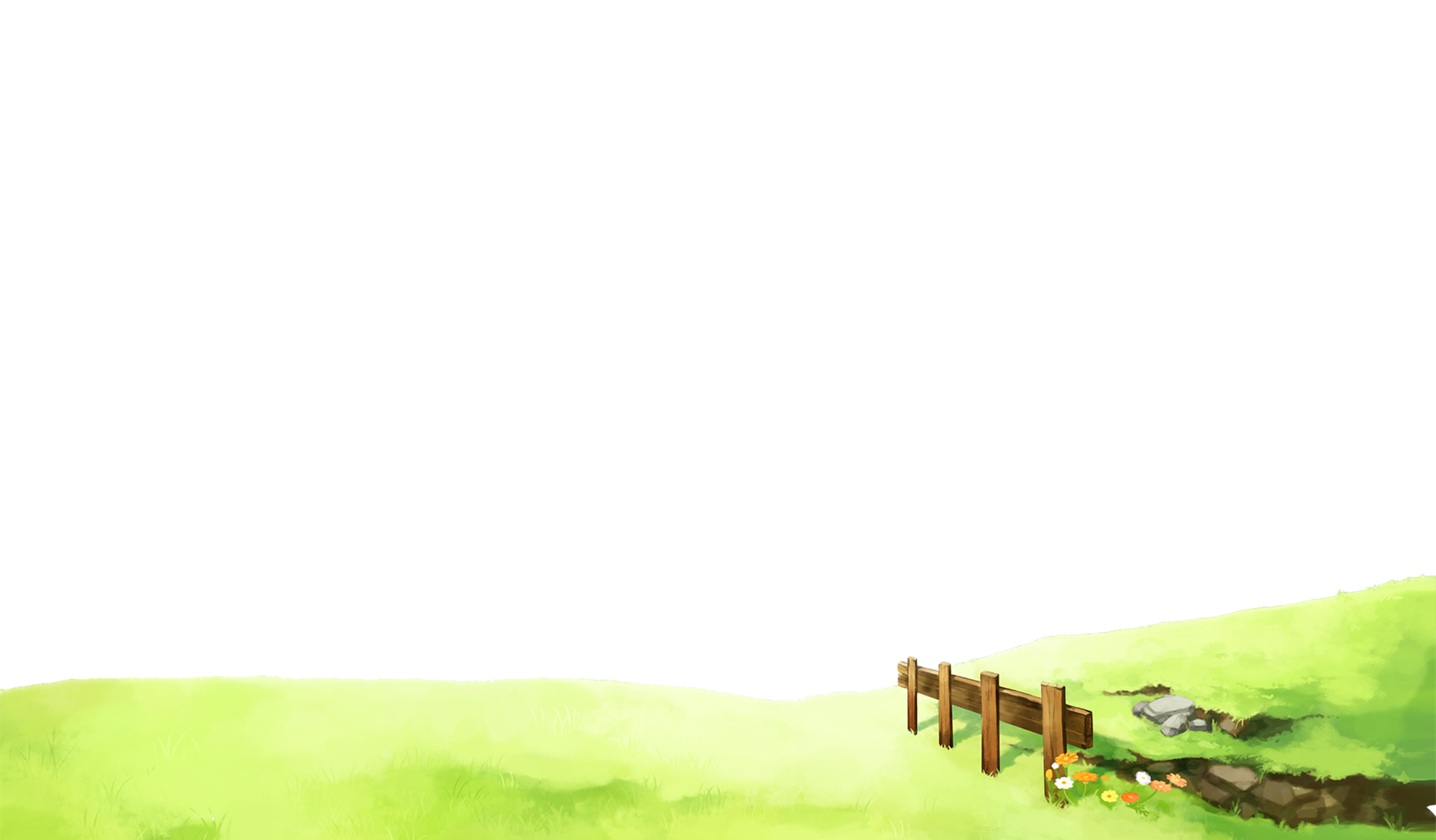 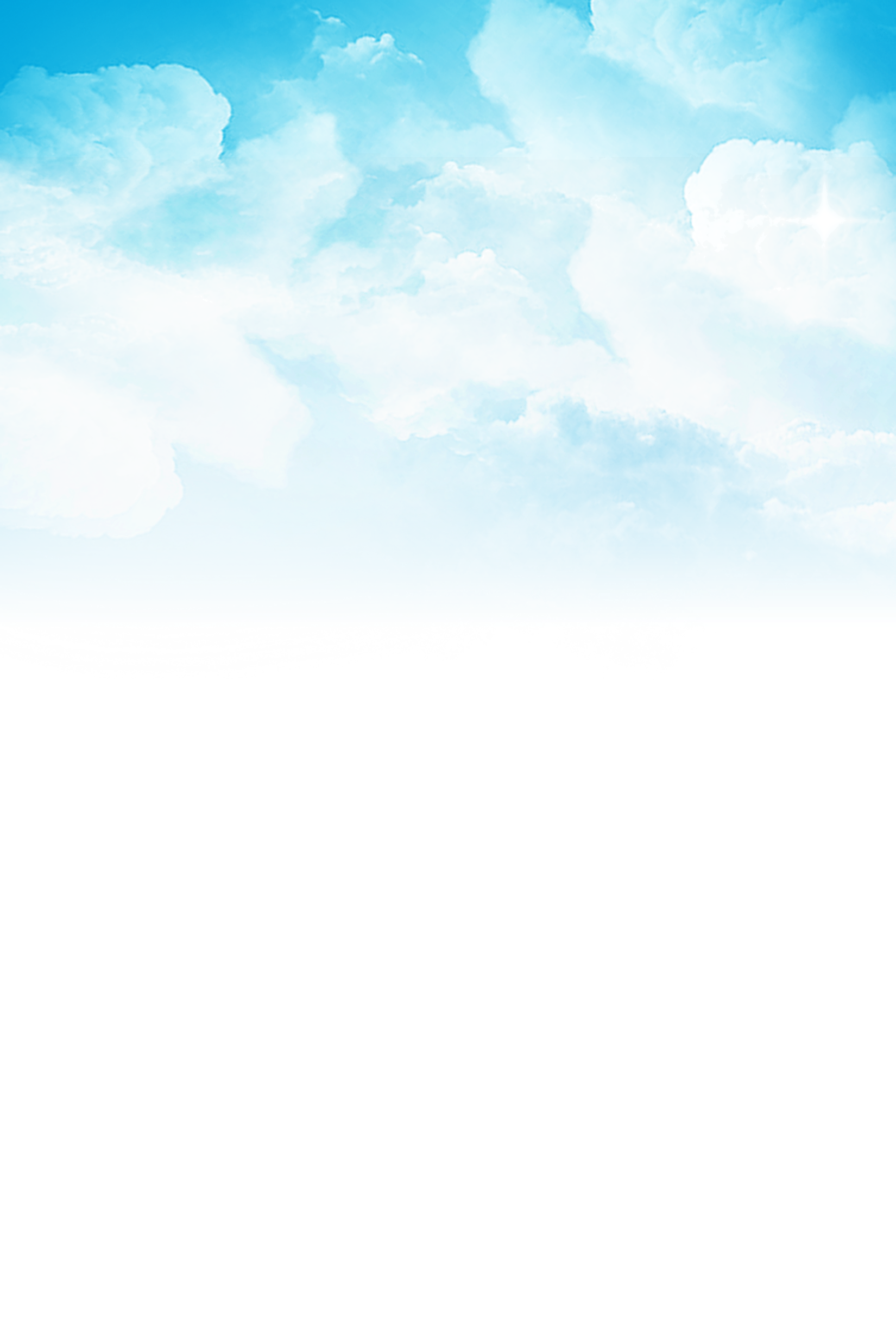 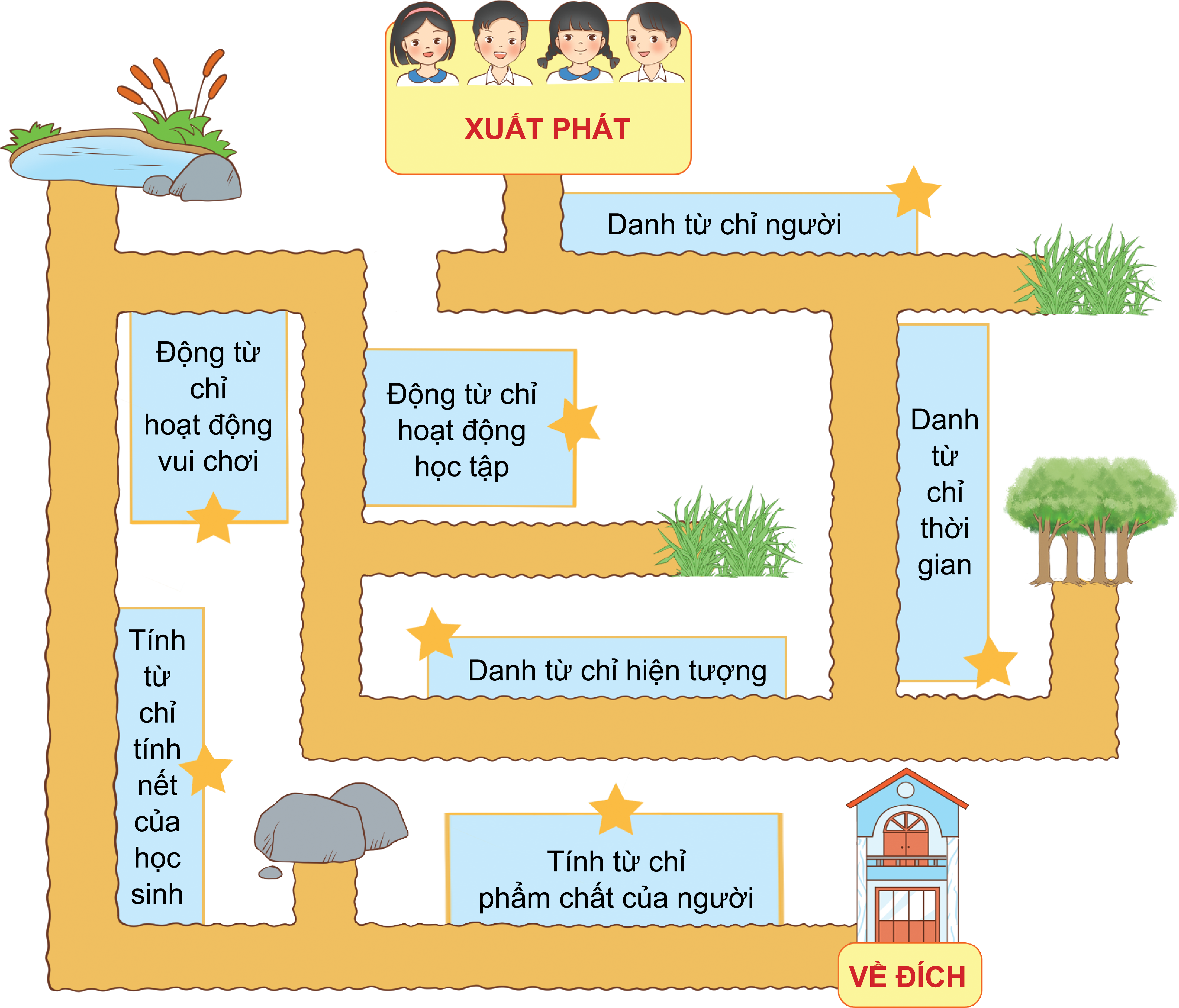 2. Tìm 2 – 3 từ theo yêu cầu ở mỗi thẻ có trên đường đi.
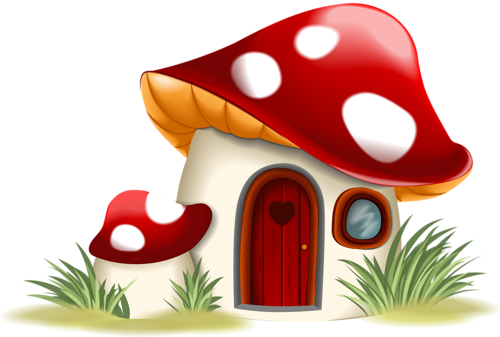 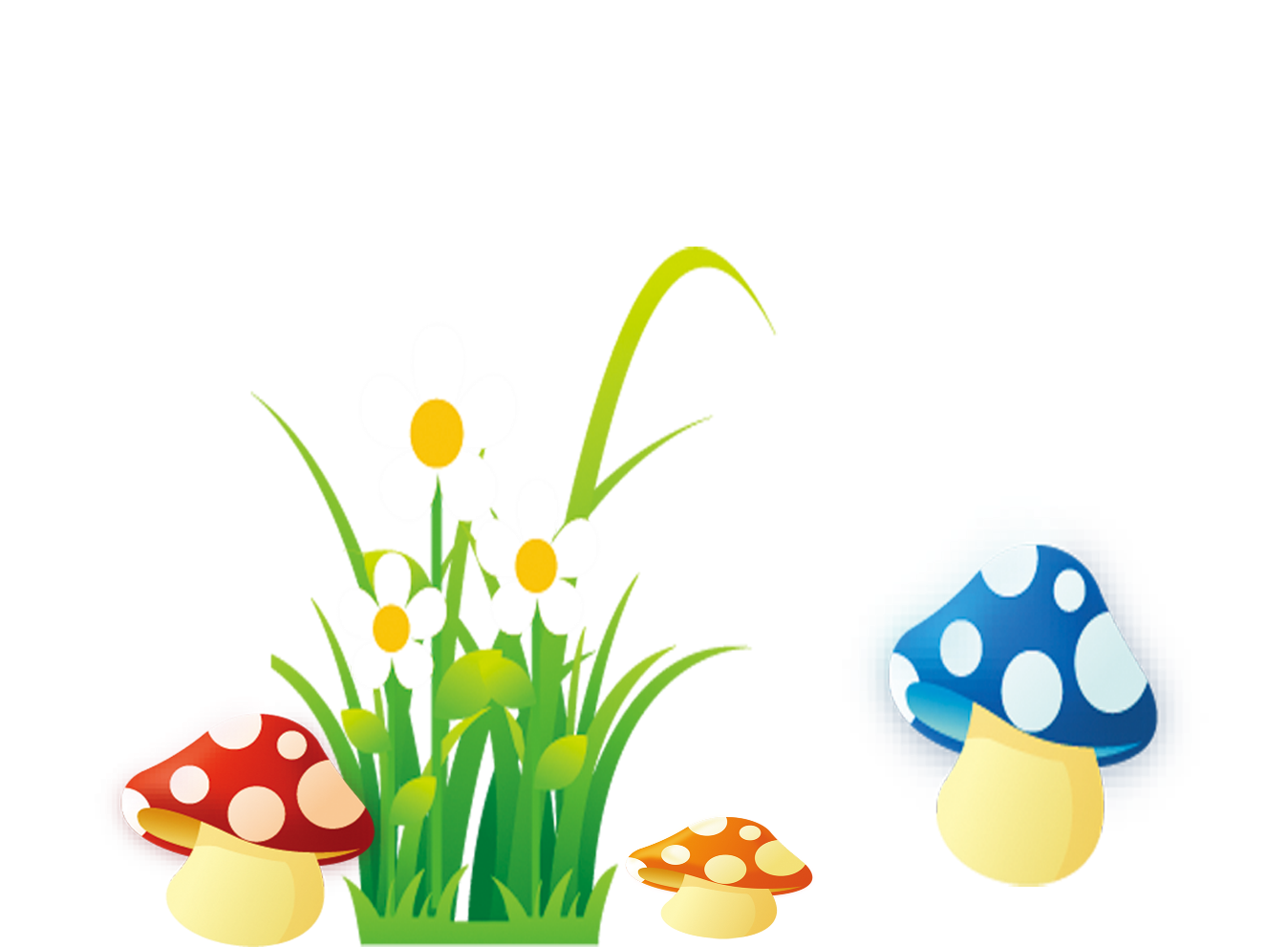 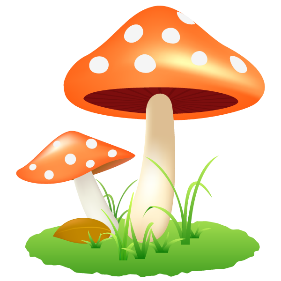 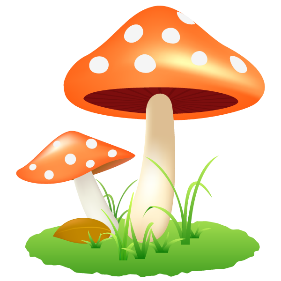 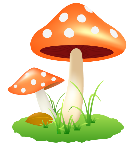 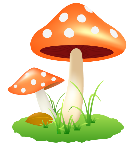 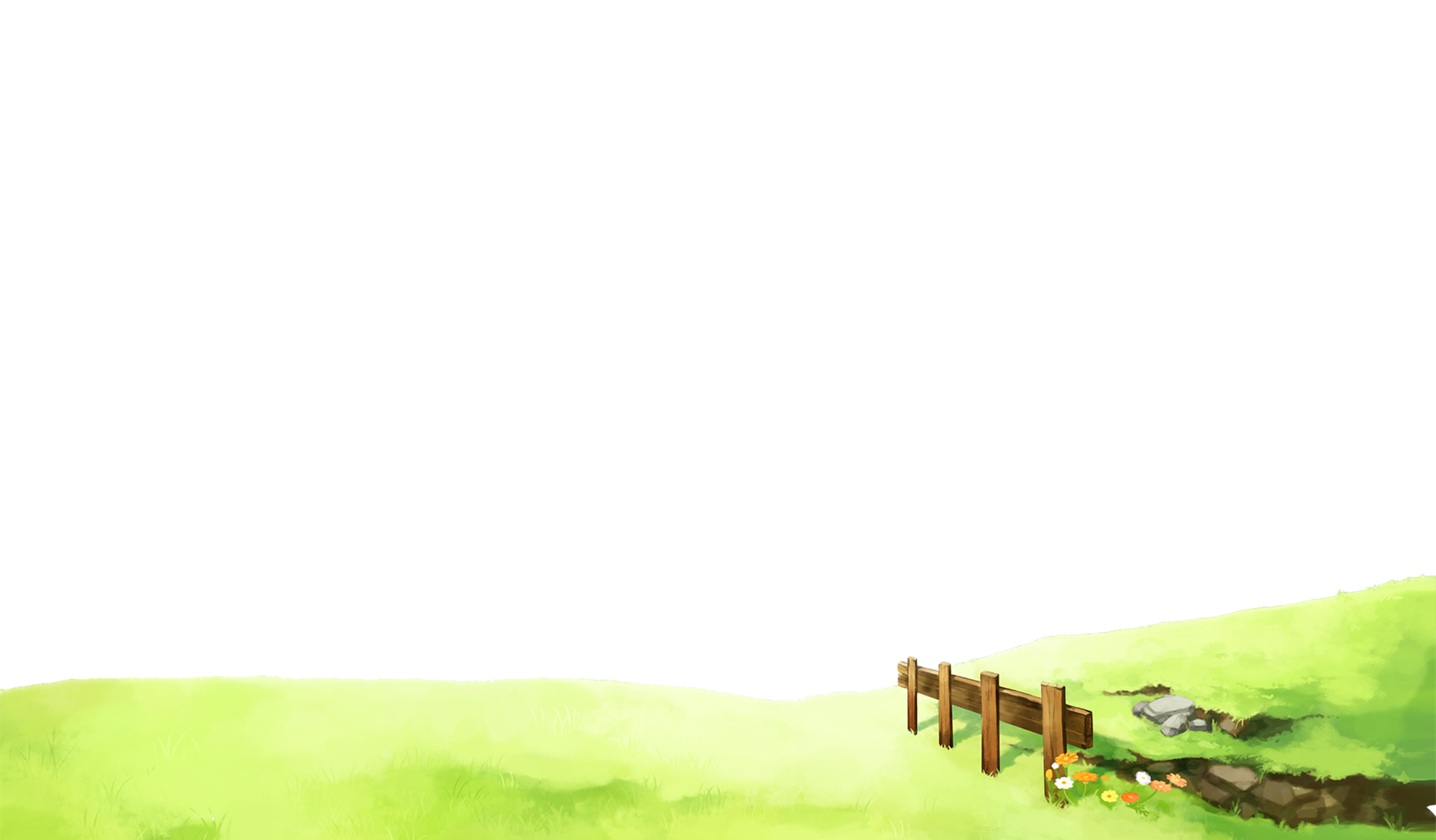 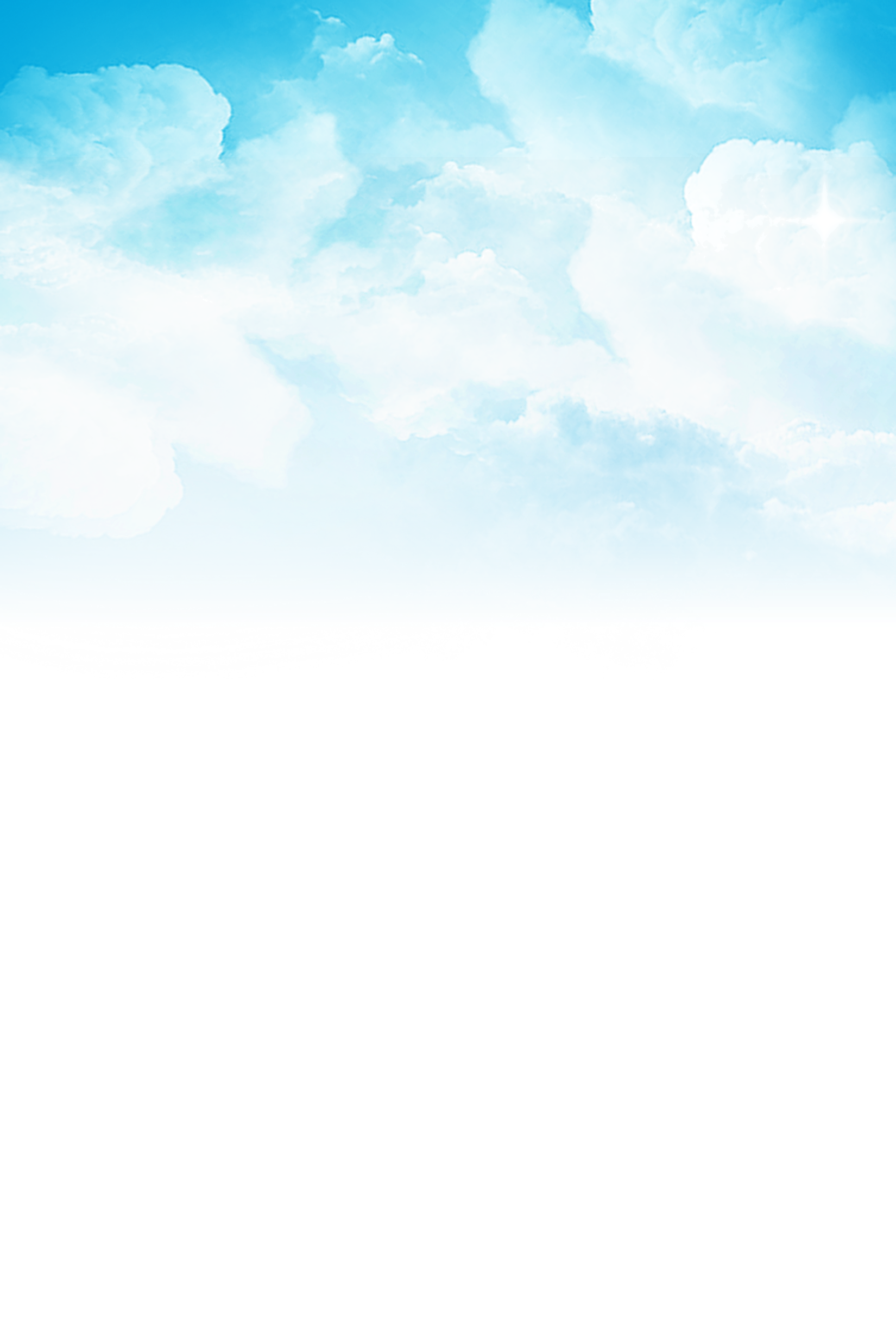 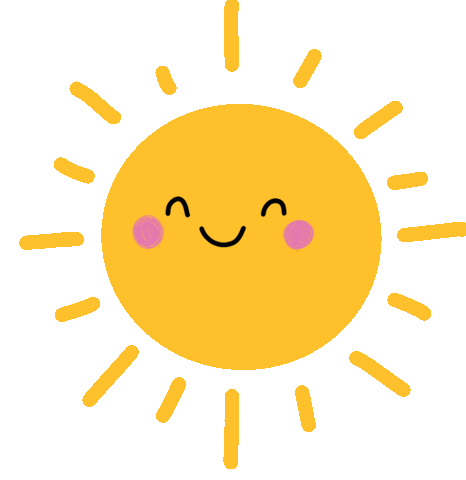 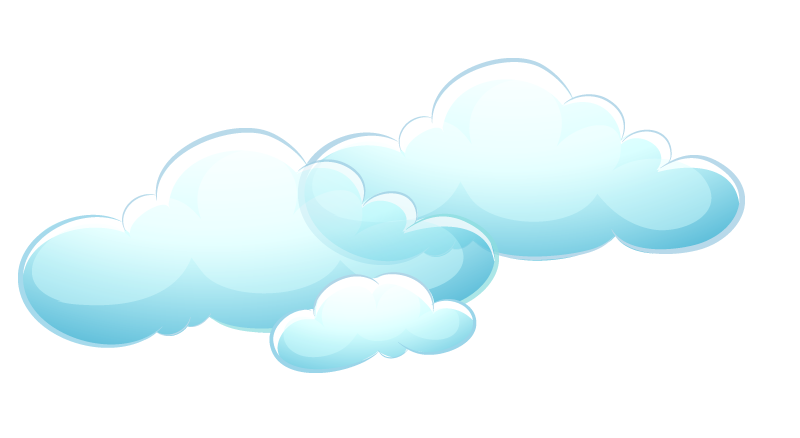 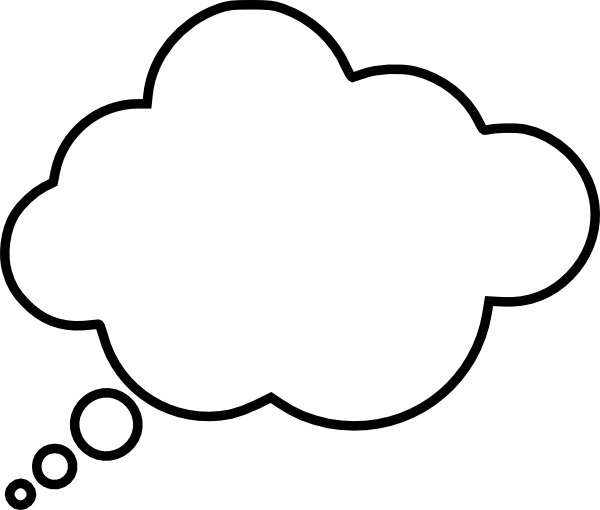 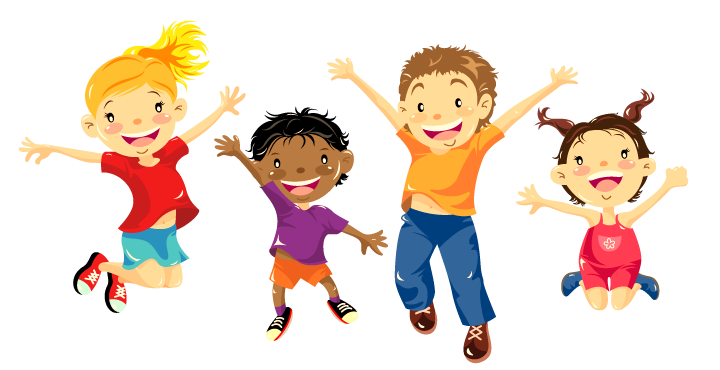 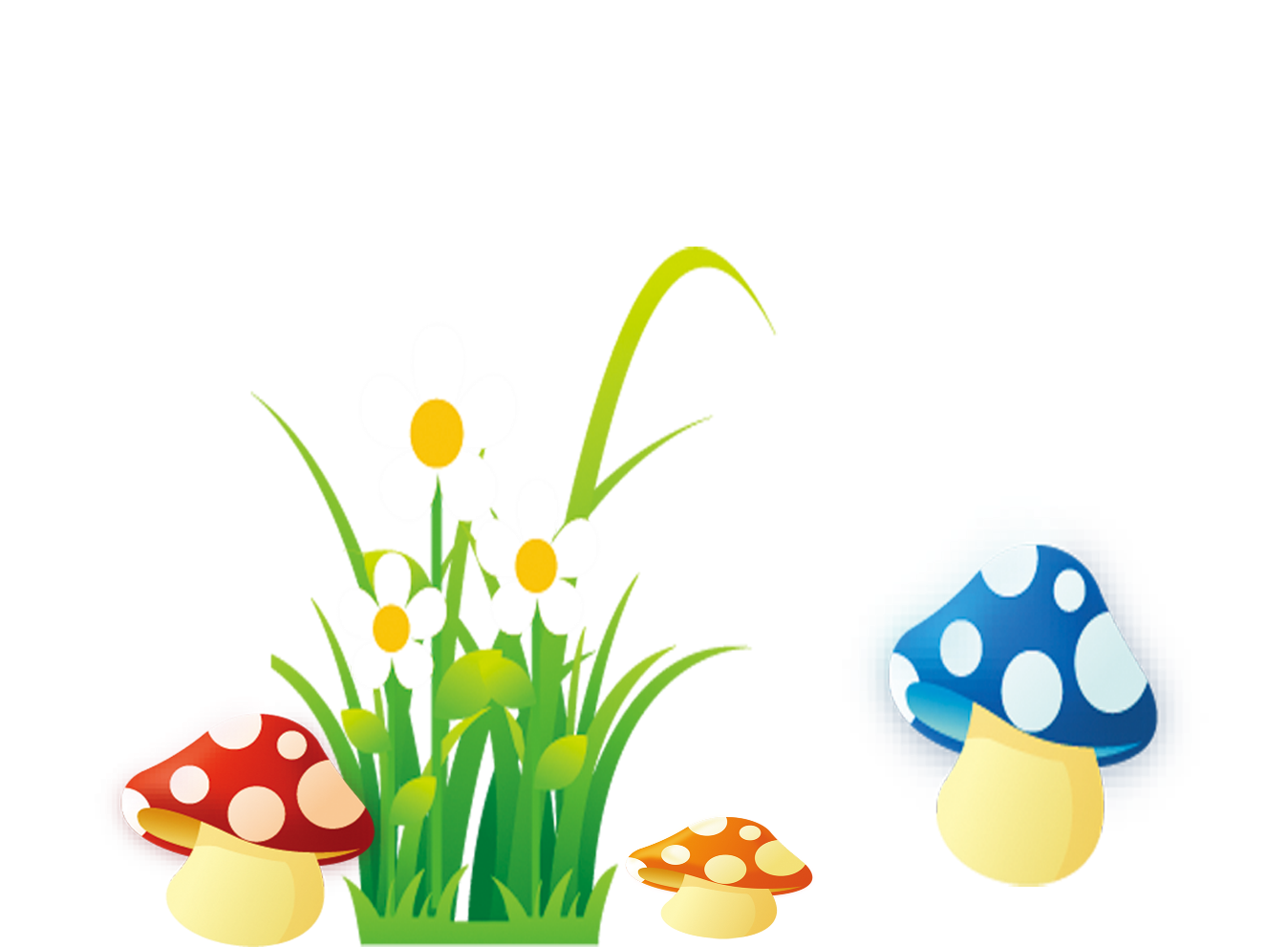 THẢO LUẬN NHÓM 4
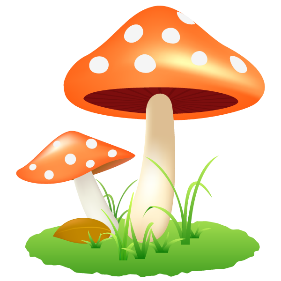 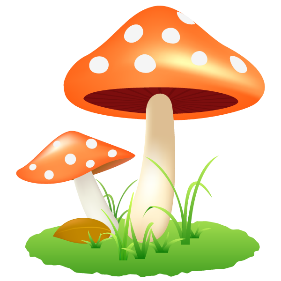 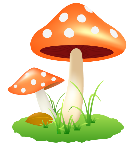 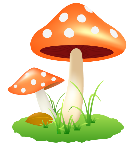 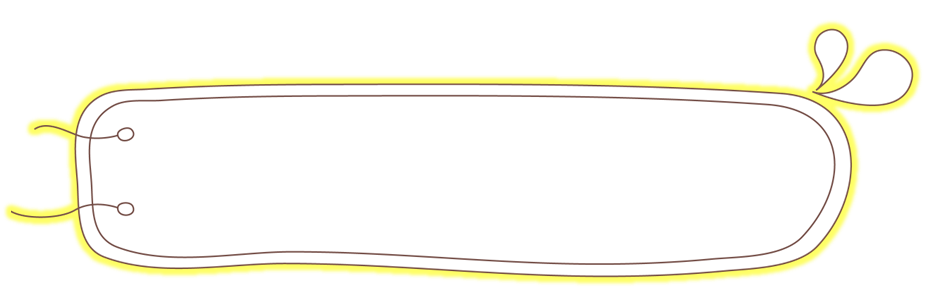 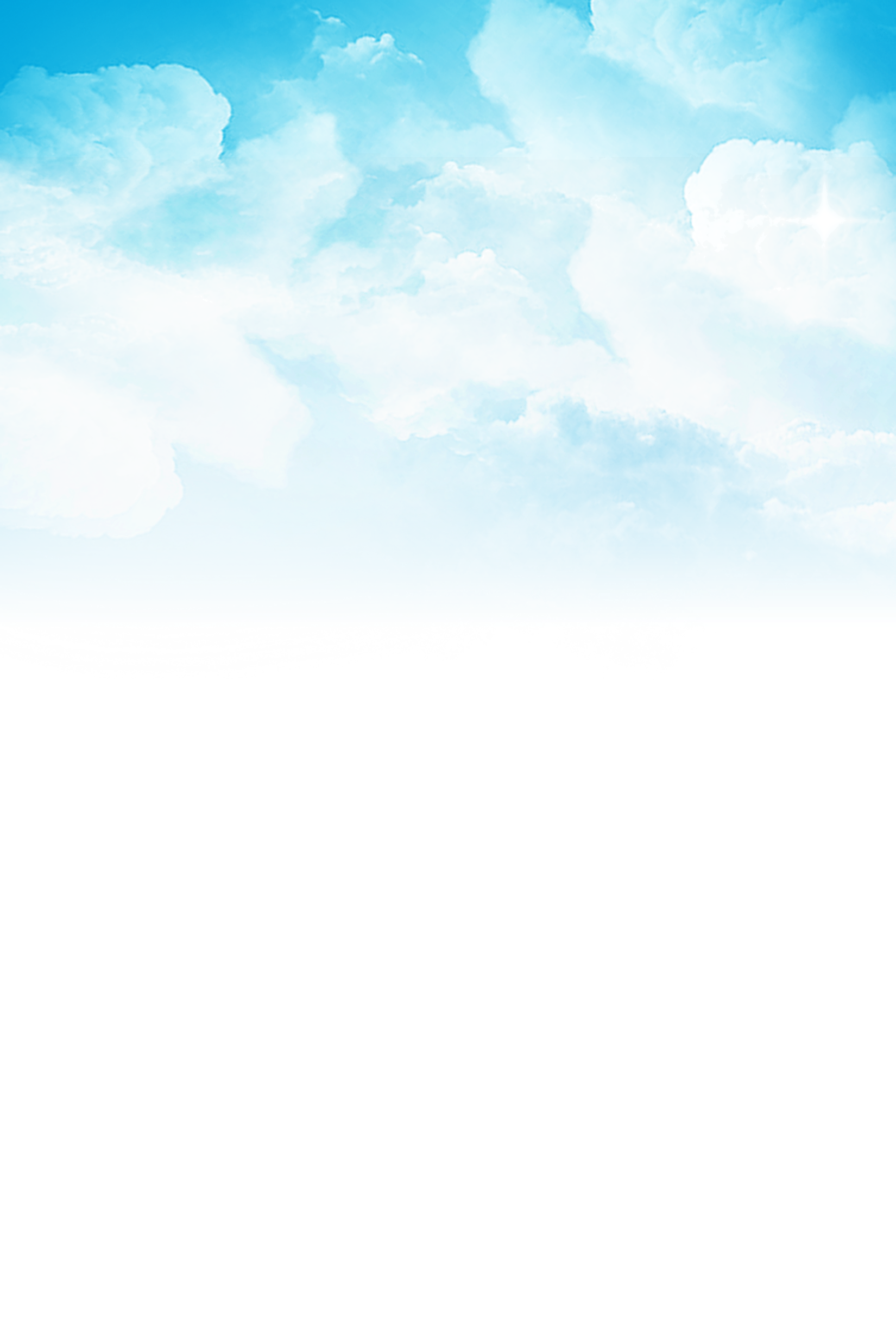 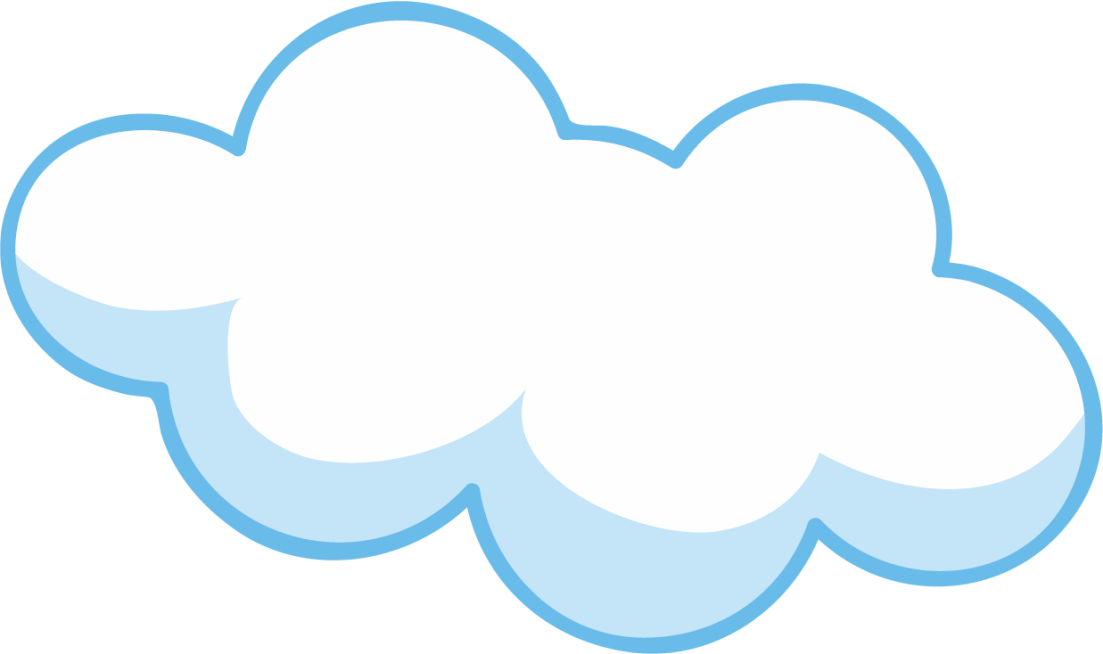 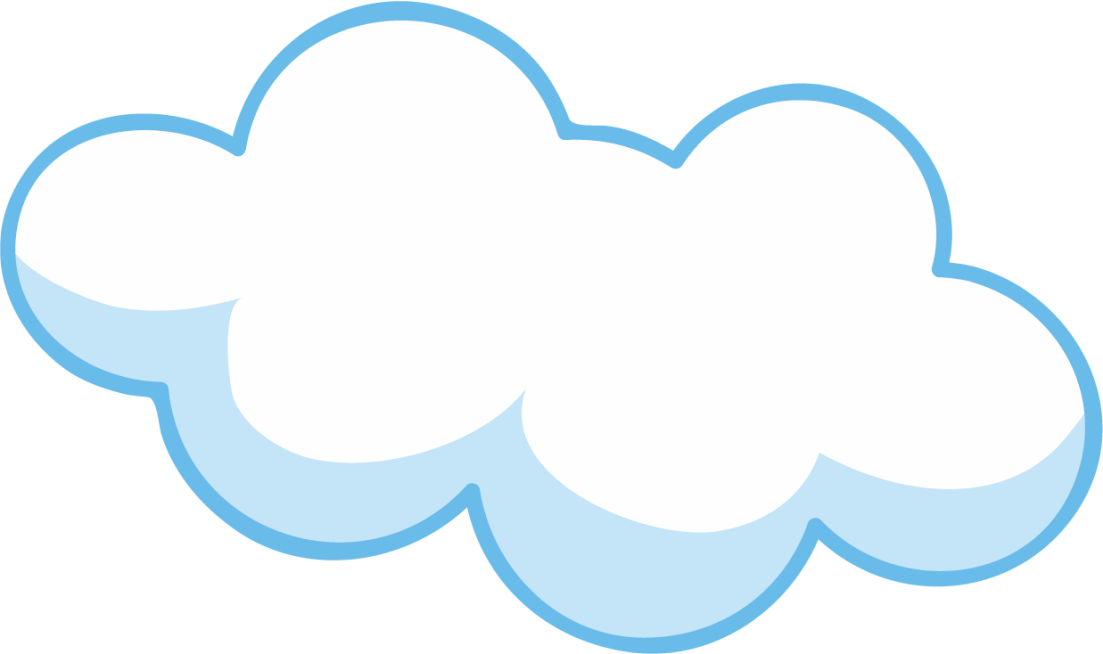 Chia sẻ
trước lớp
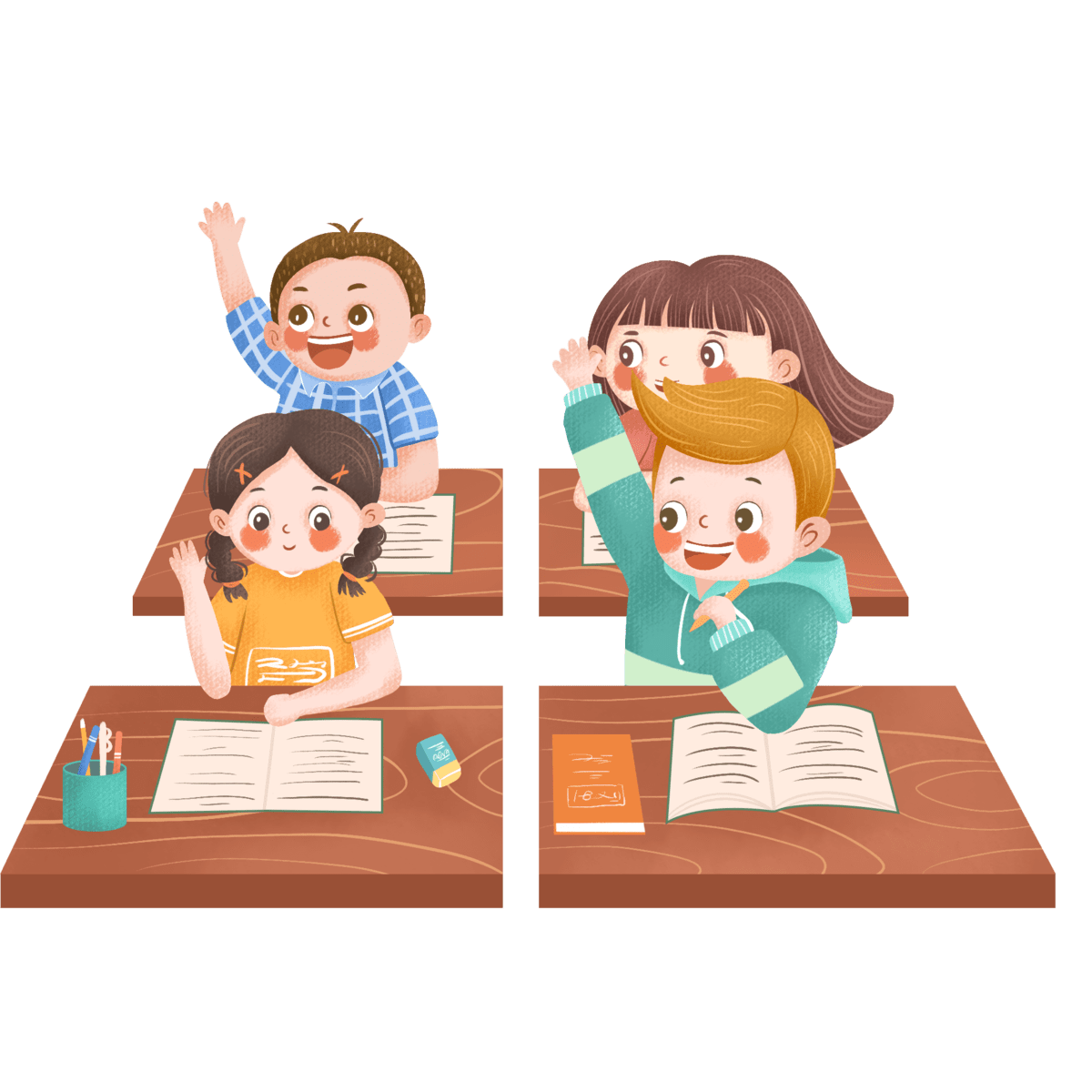 Trò chơi tiếp sức
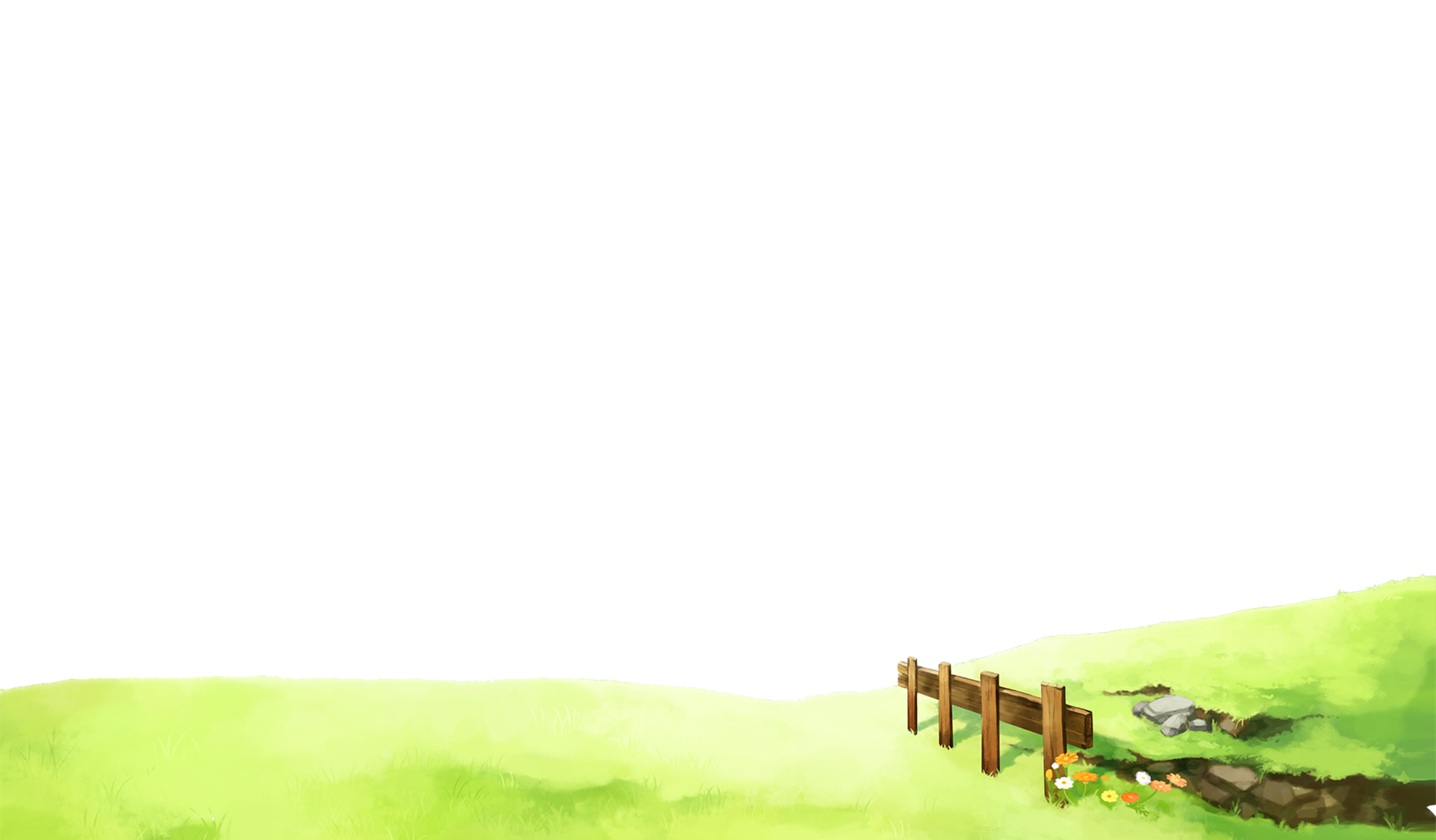 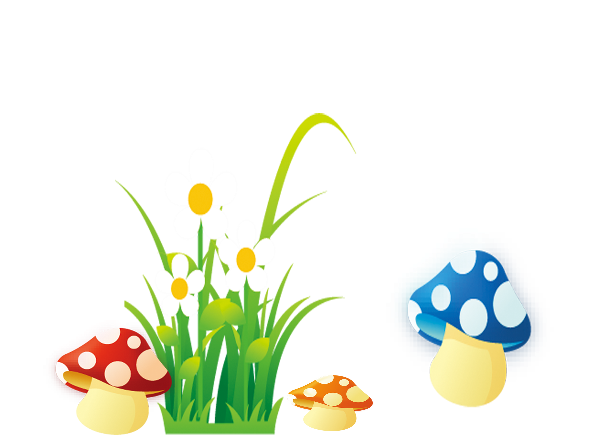 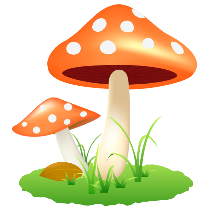 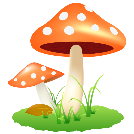 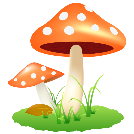 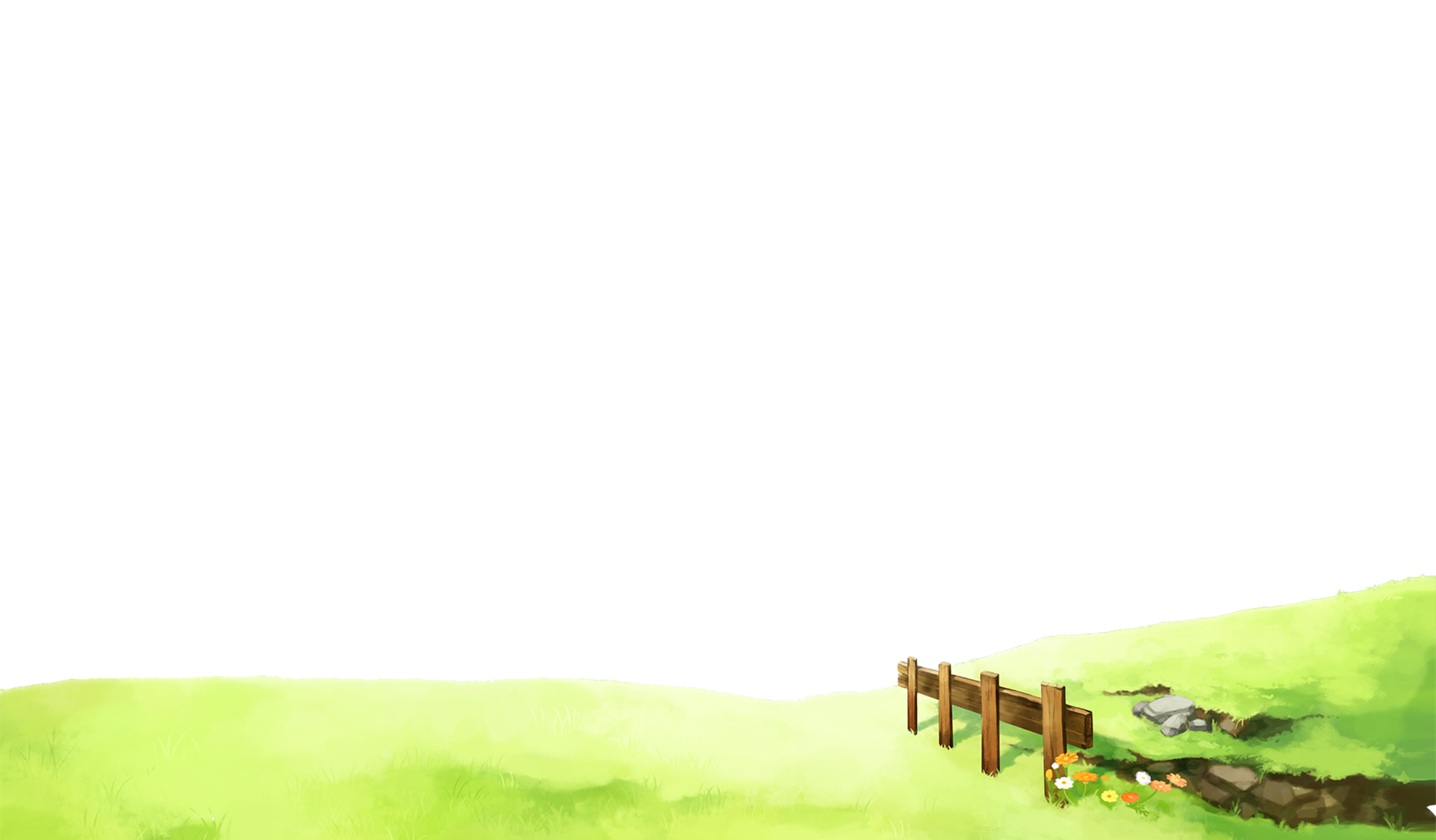 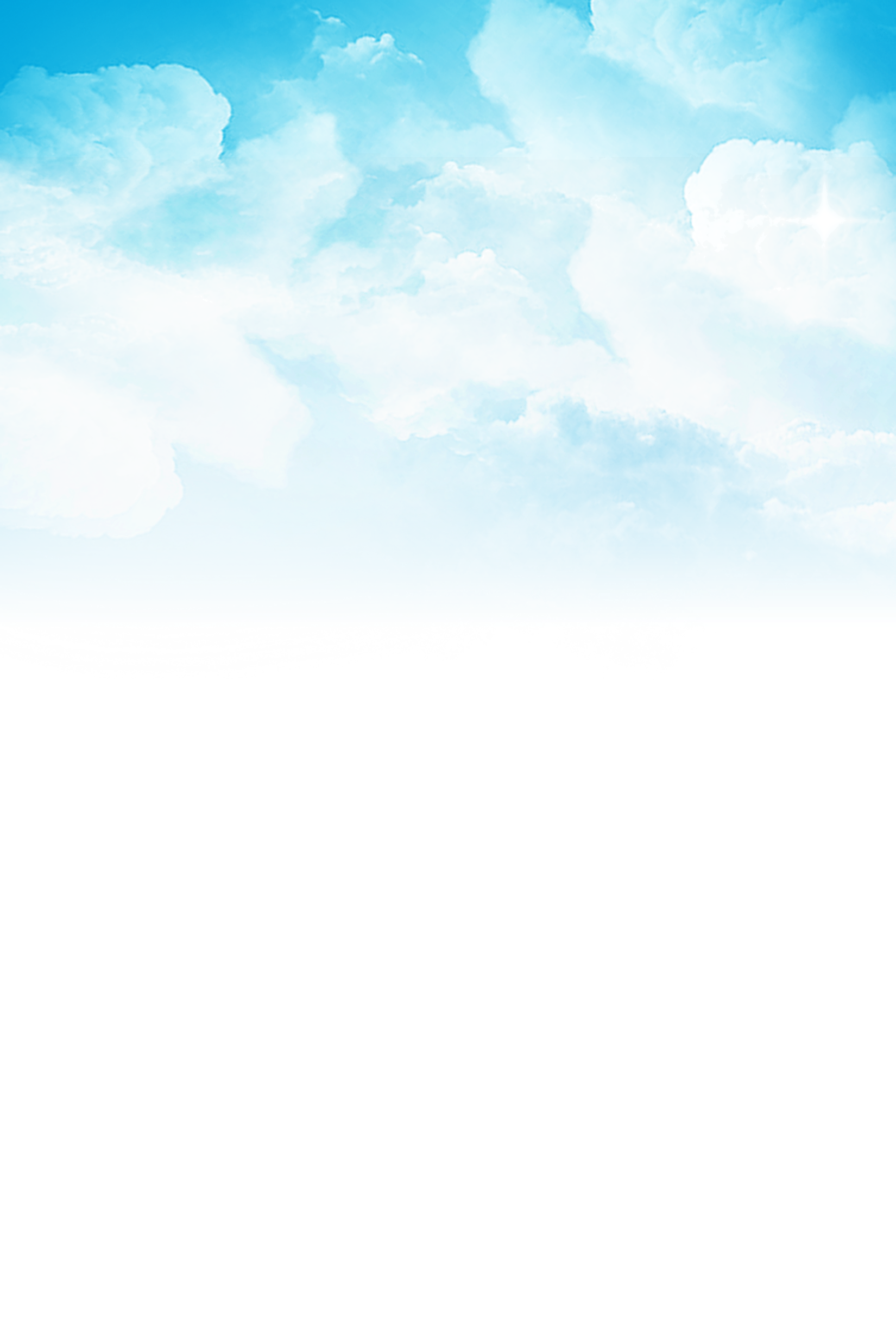 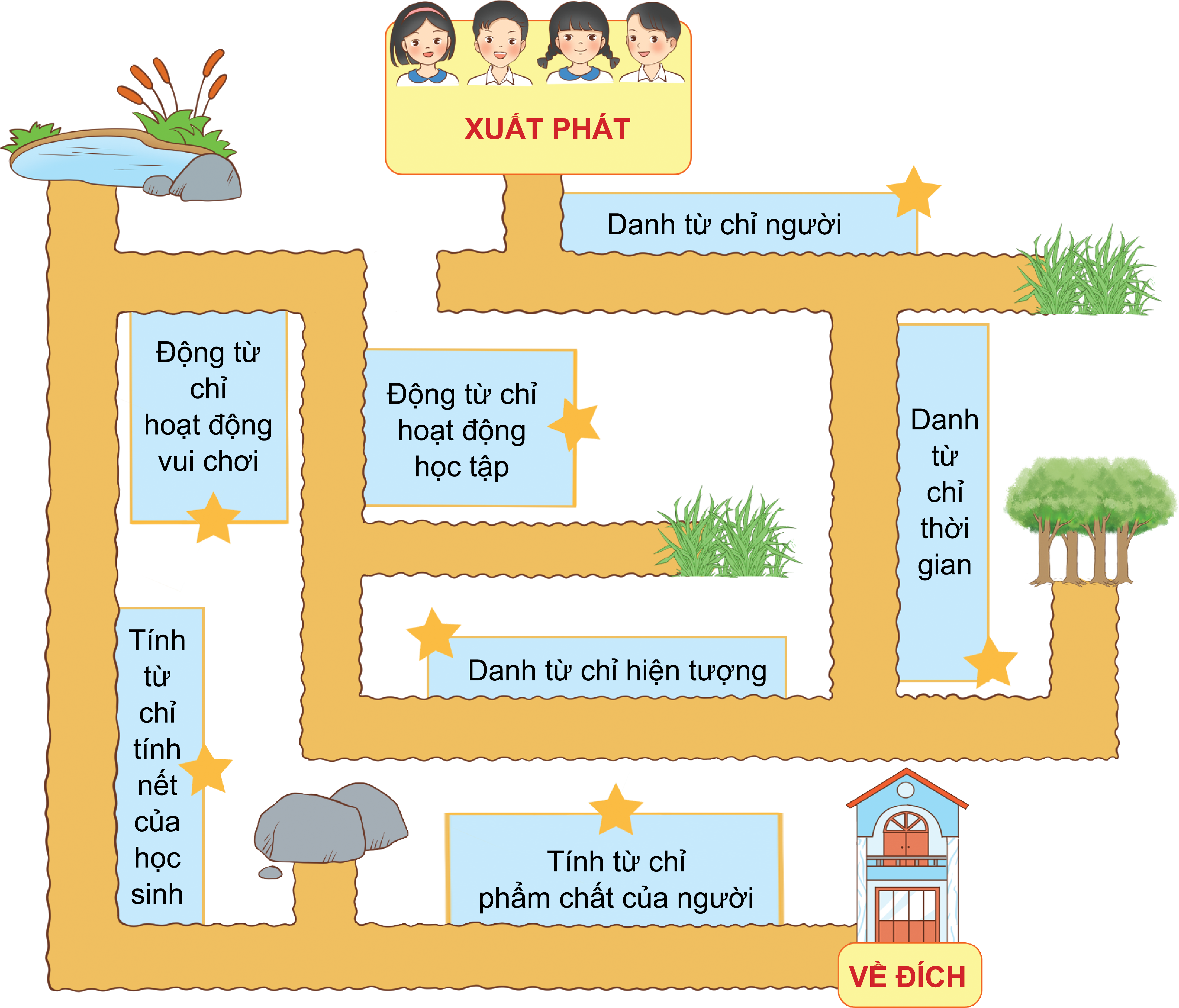 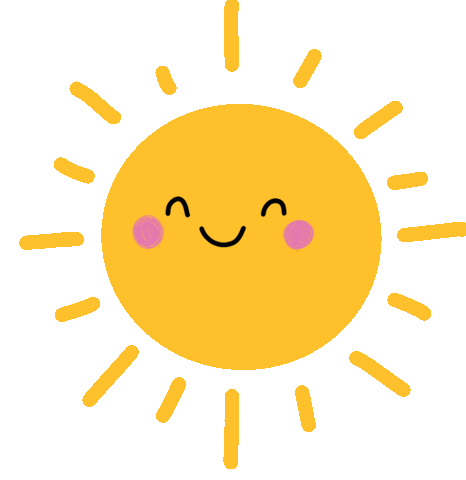 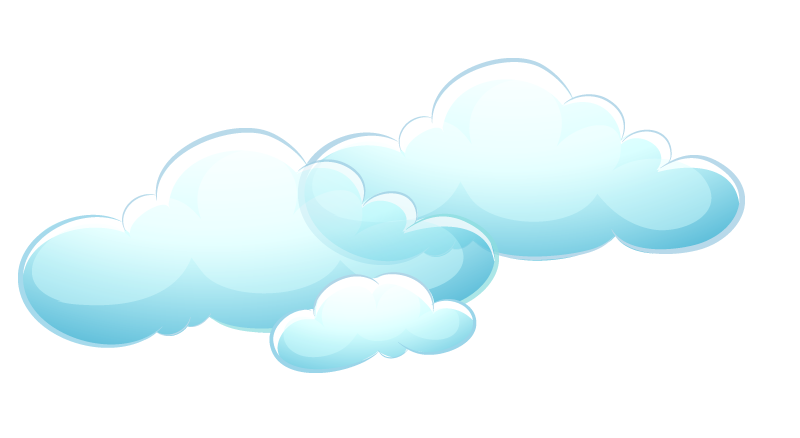 ông, bà, cha mẹ, .....
nhảy dây, đá bóng, ....
giờ, giây, phút ngày....
đọc sách, viết bài, học thuộc,....
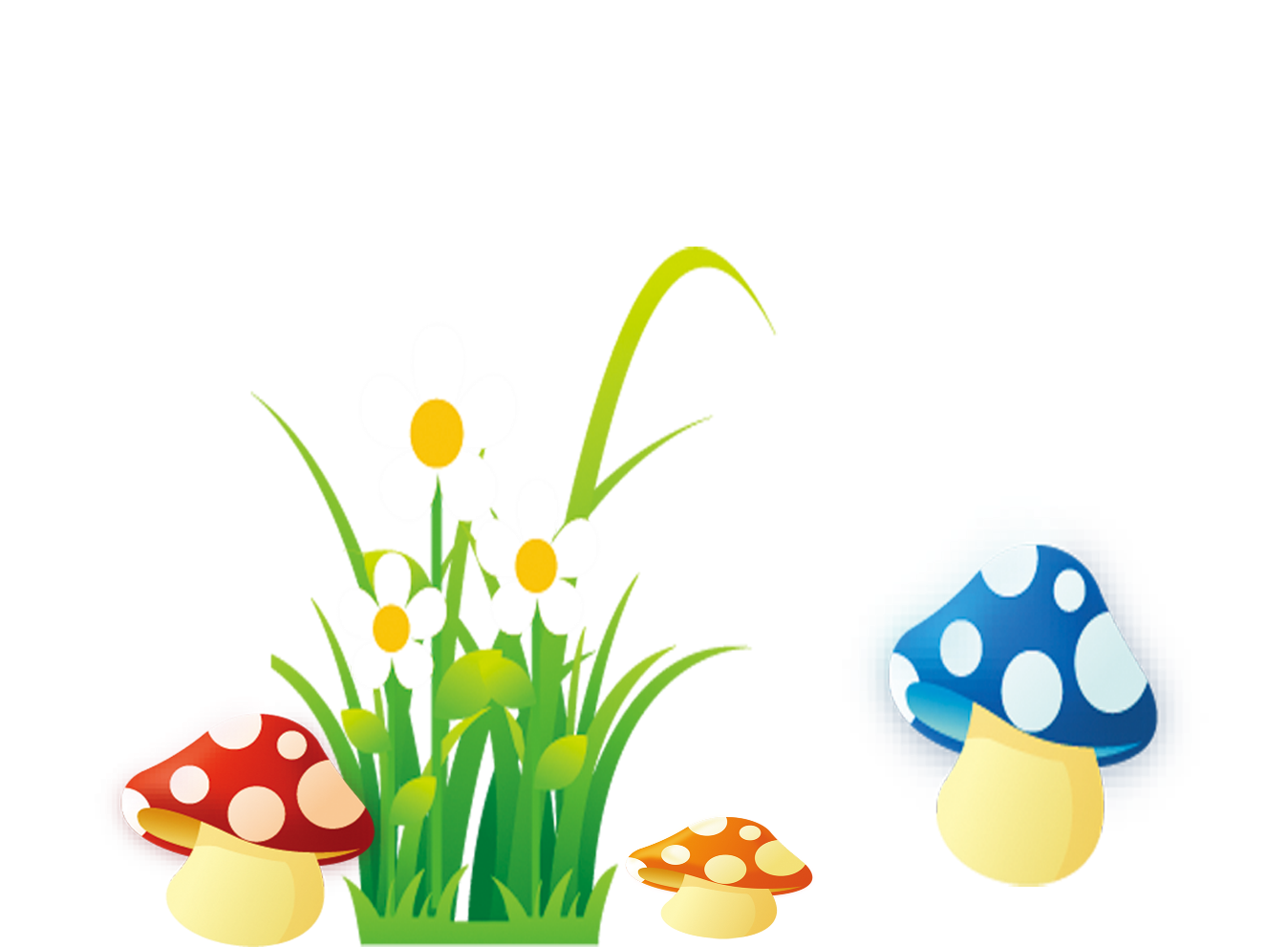 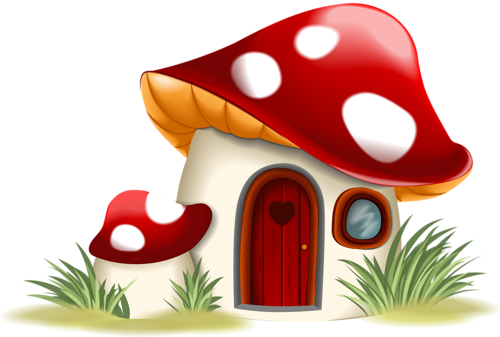 vui vẻ, hồn nhiên, trẻ con...
nắng, mưa, gió, bão...
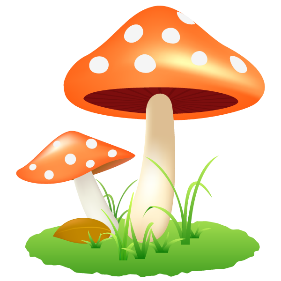 dũng cảm, nhân hậu, thật thà......
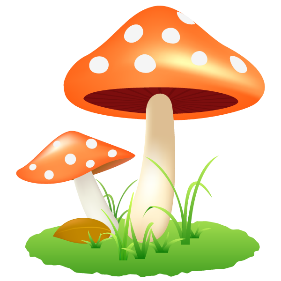 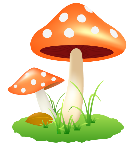 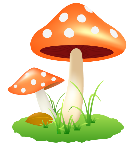 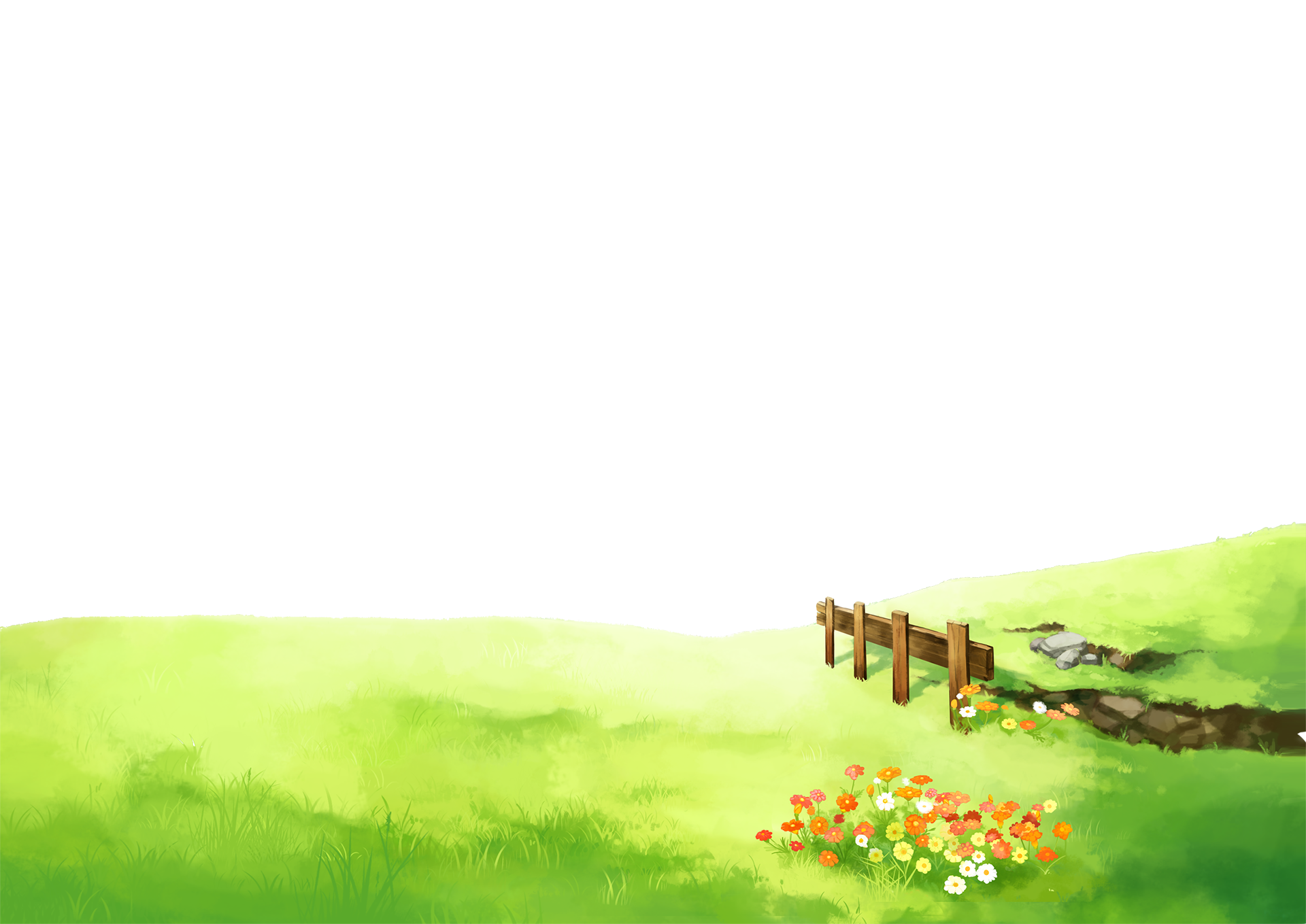 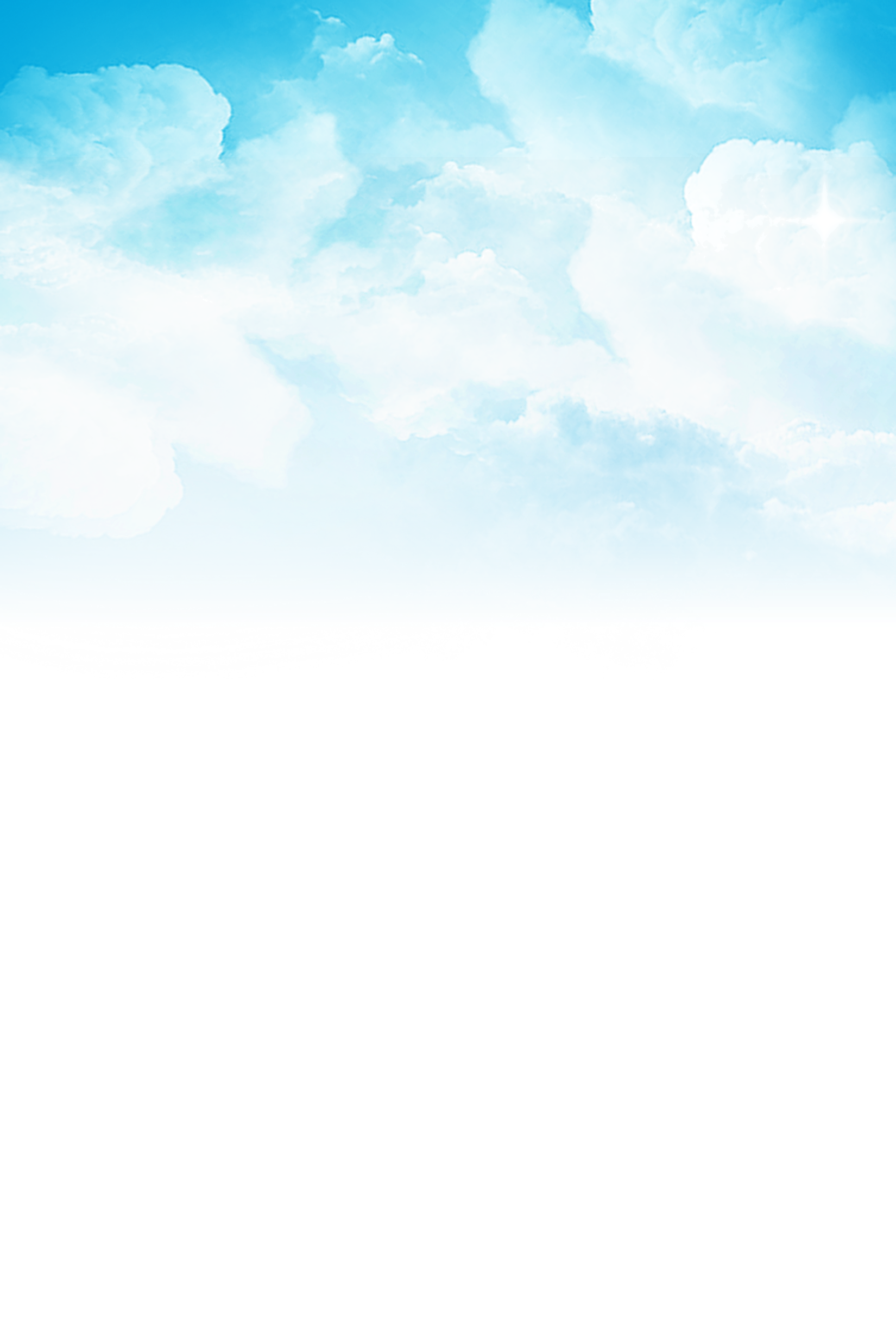 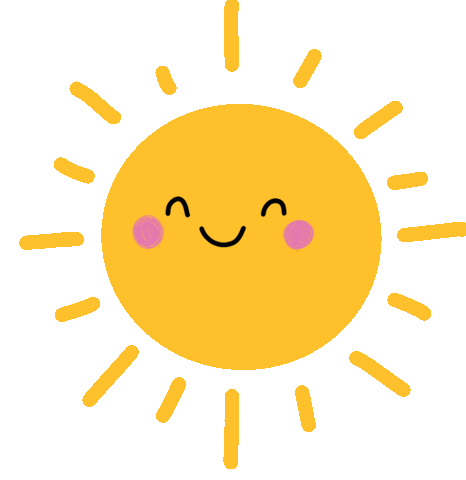 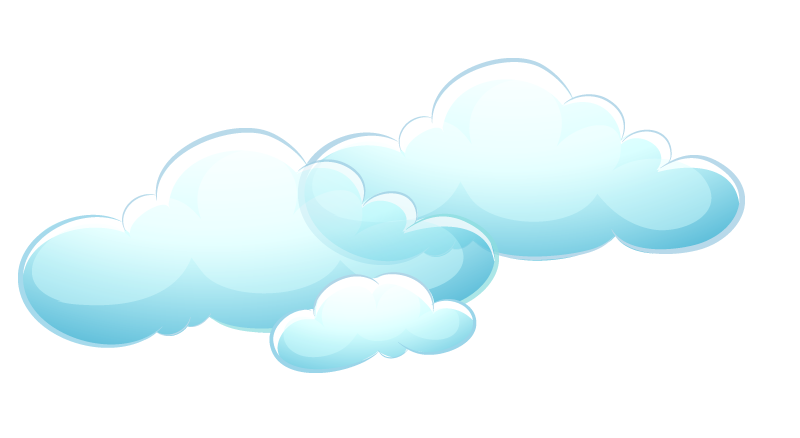 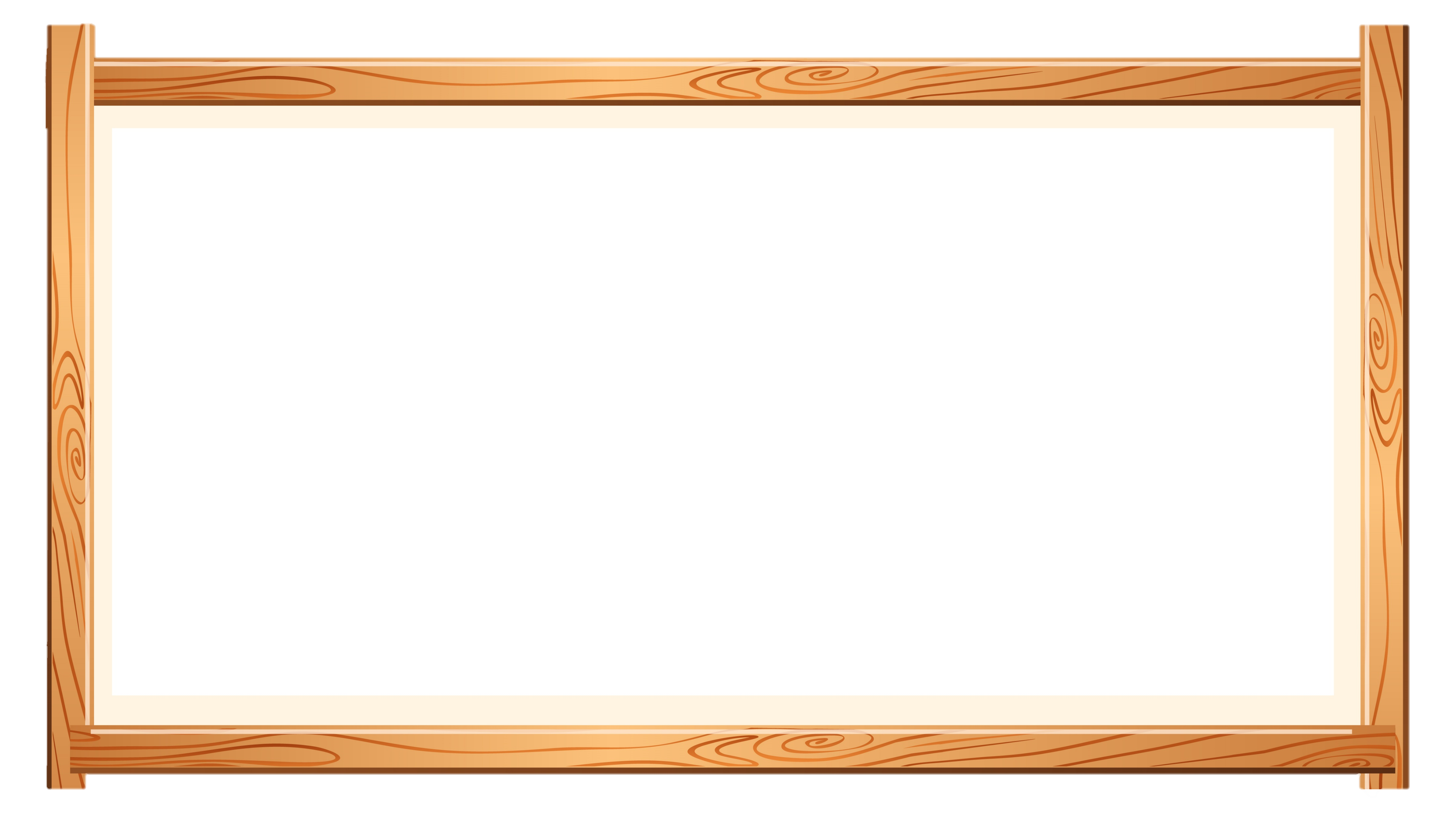 2.3
Viết đoạn văn ngắn
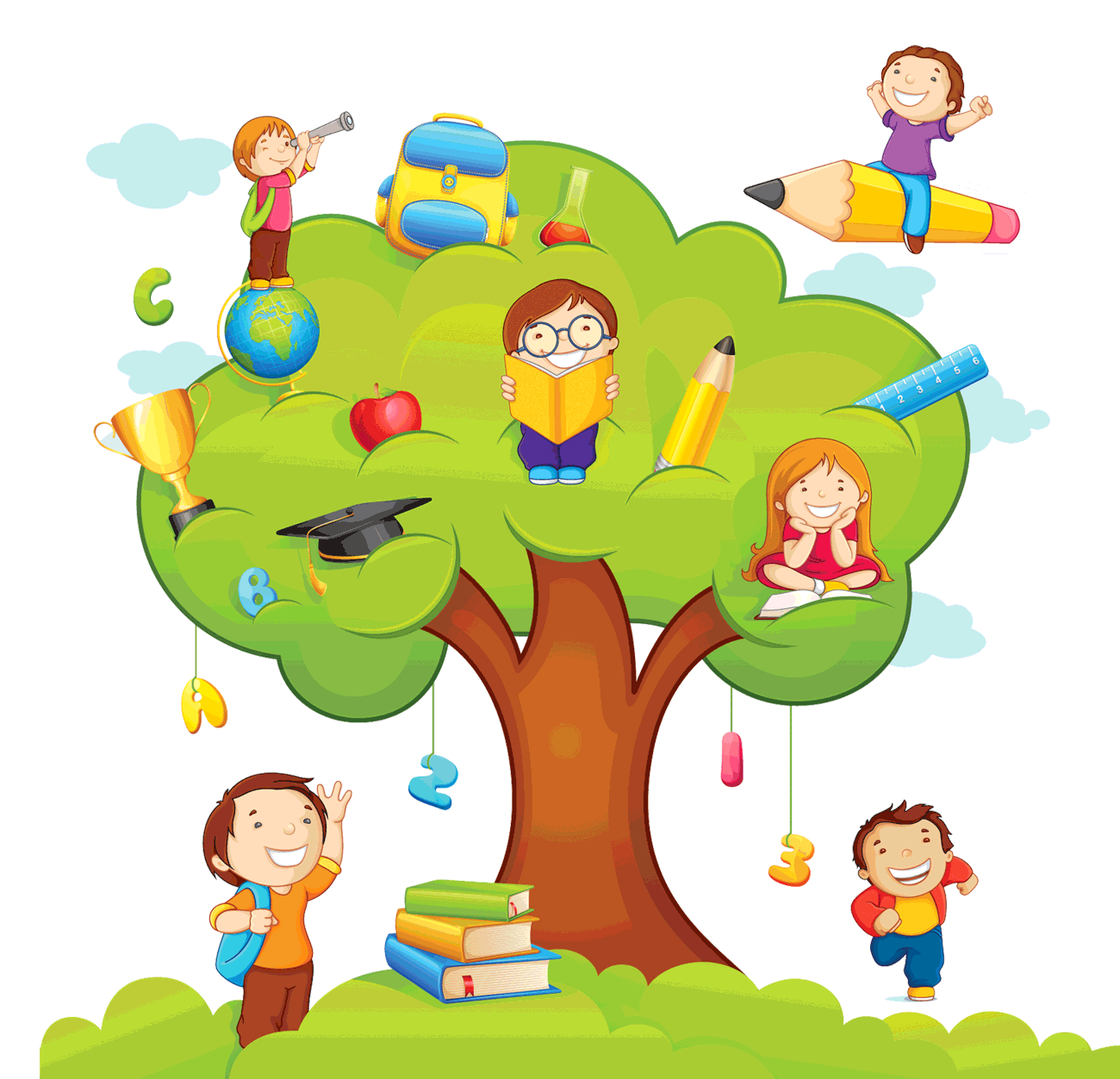 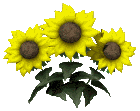 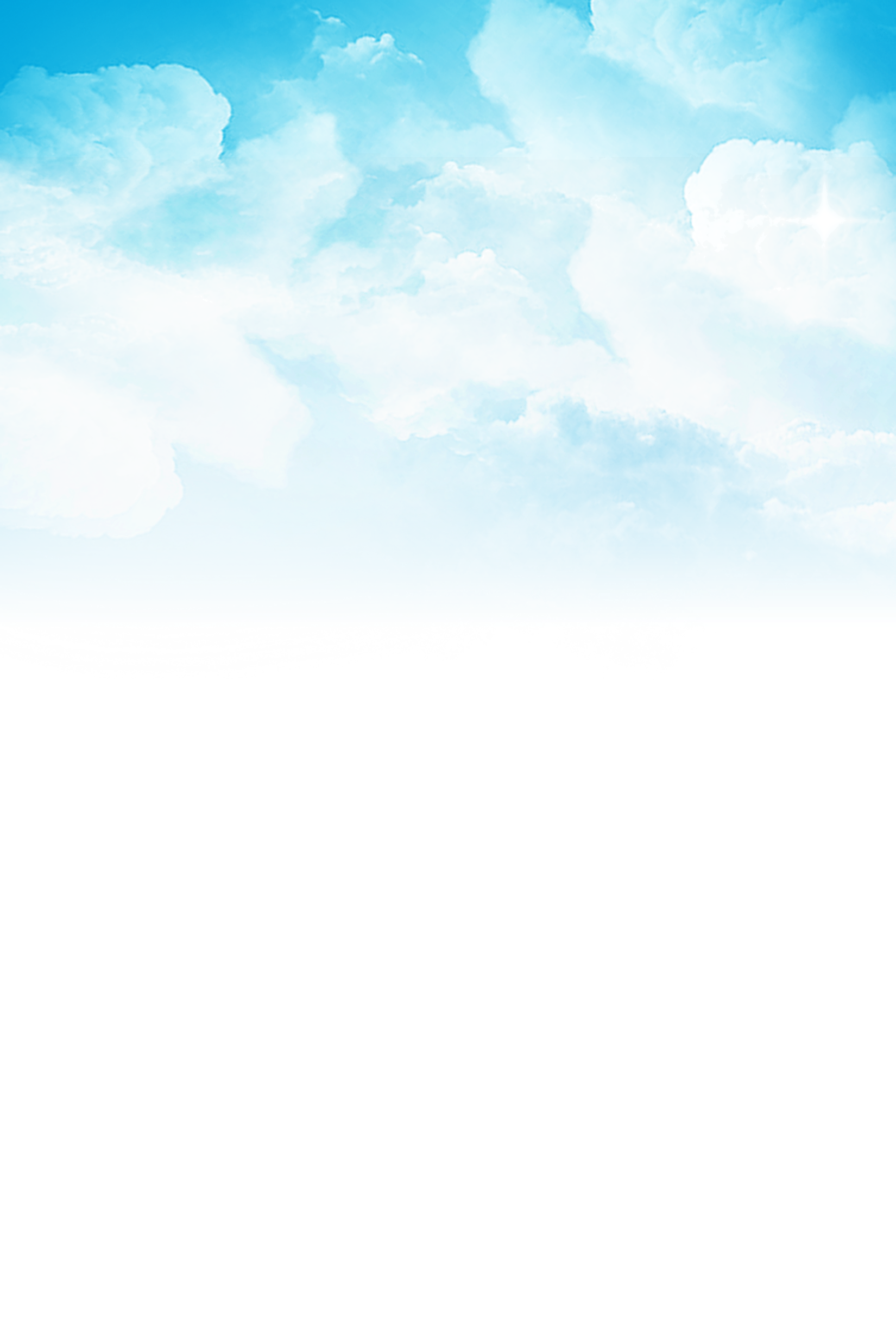 3. Viết đoạn văn ngắn (từ 4 đến 5 câu) kể về một việc em đã làm để thực hiện “5 điều Bác Hồ dạy”.
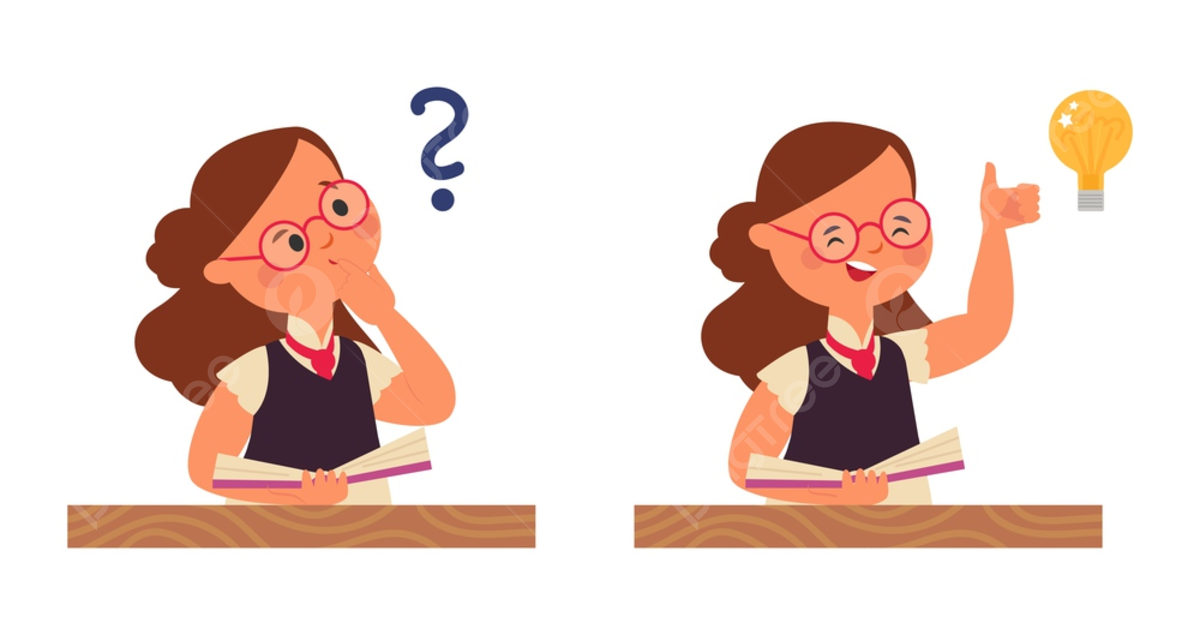 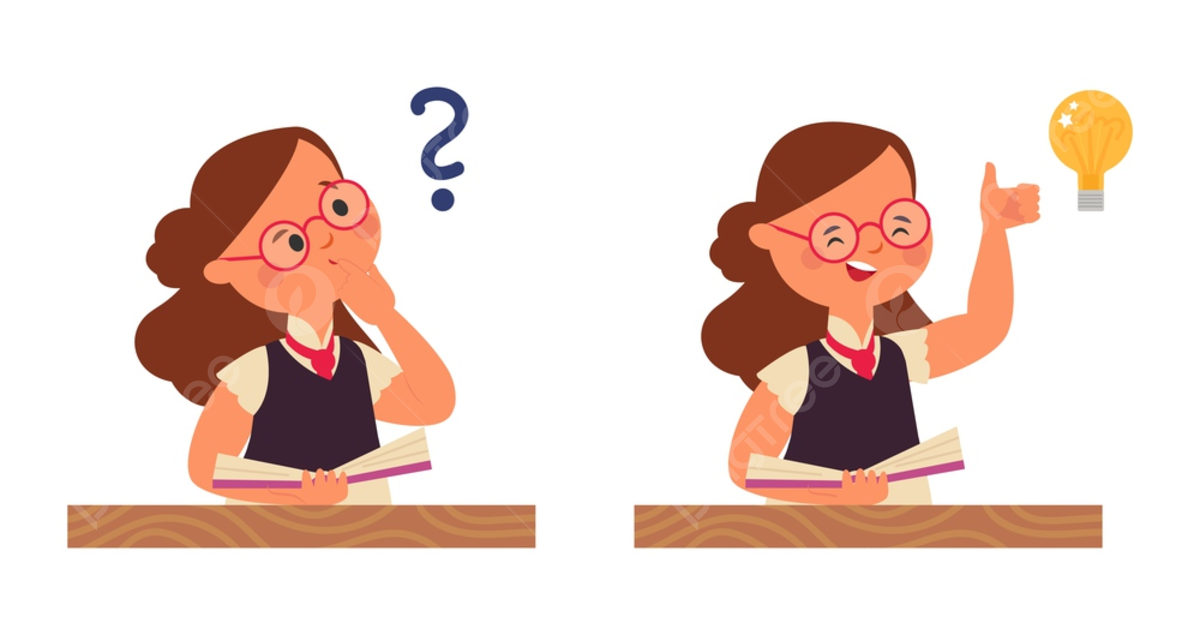 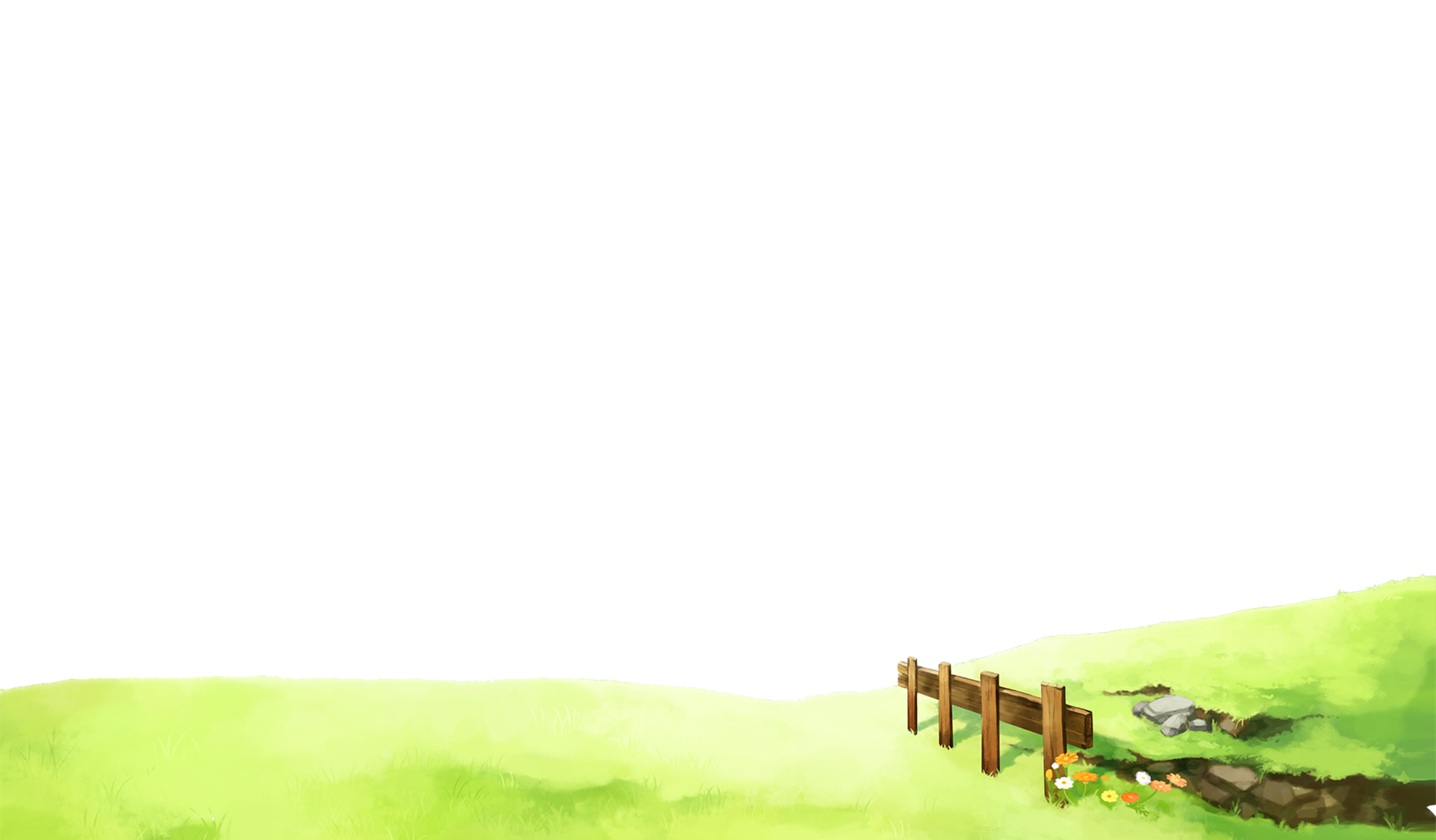 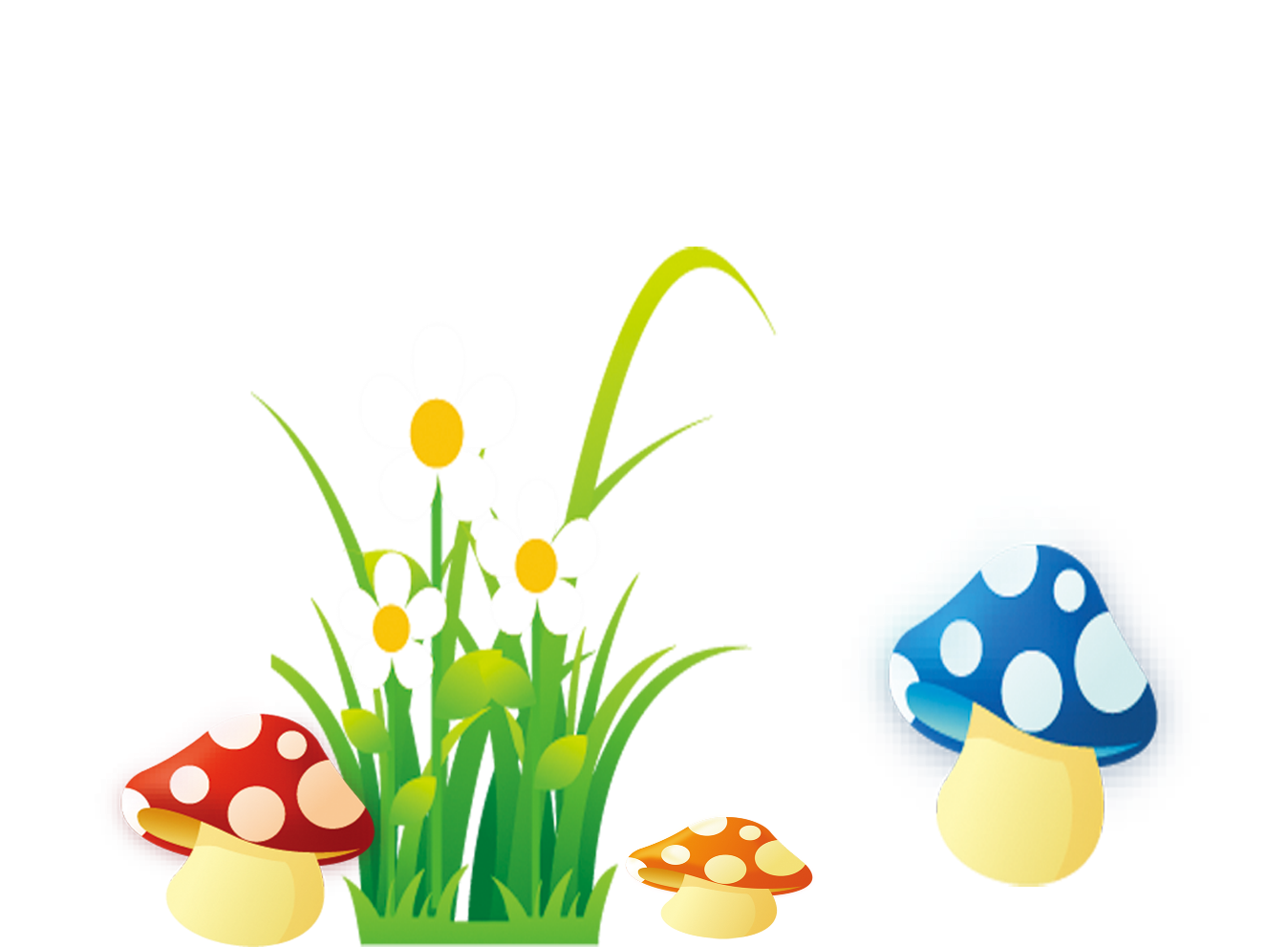 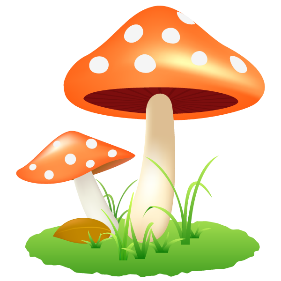 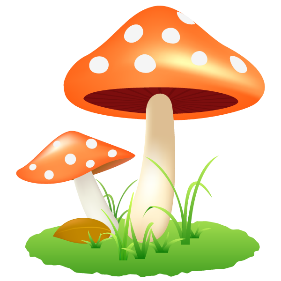 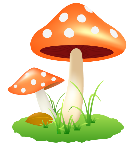 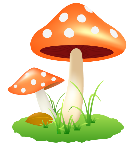 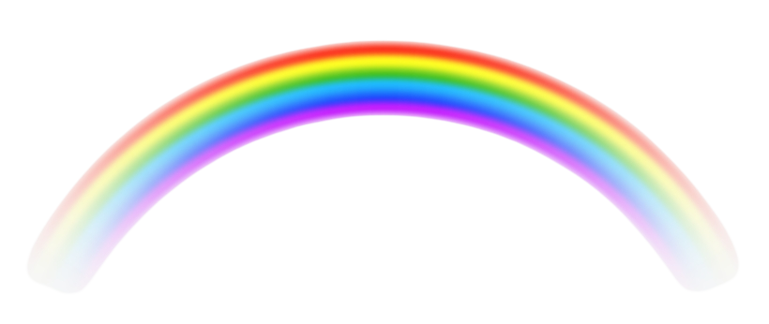 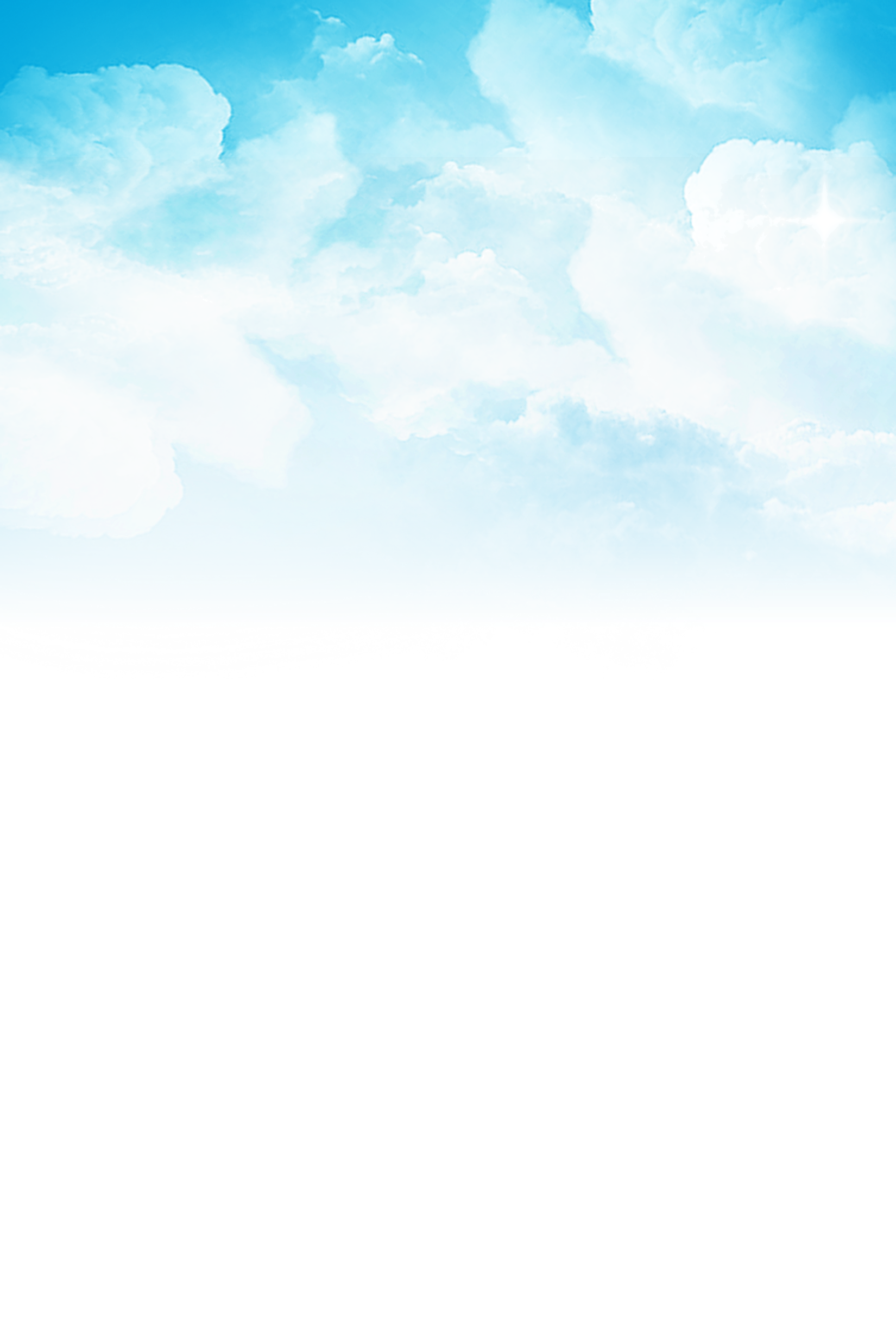 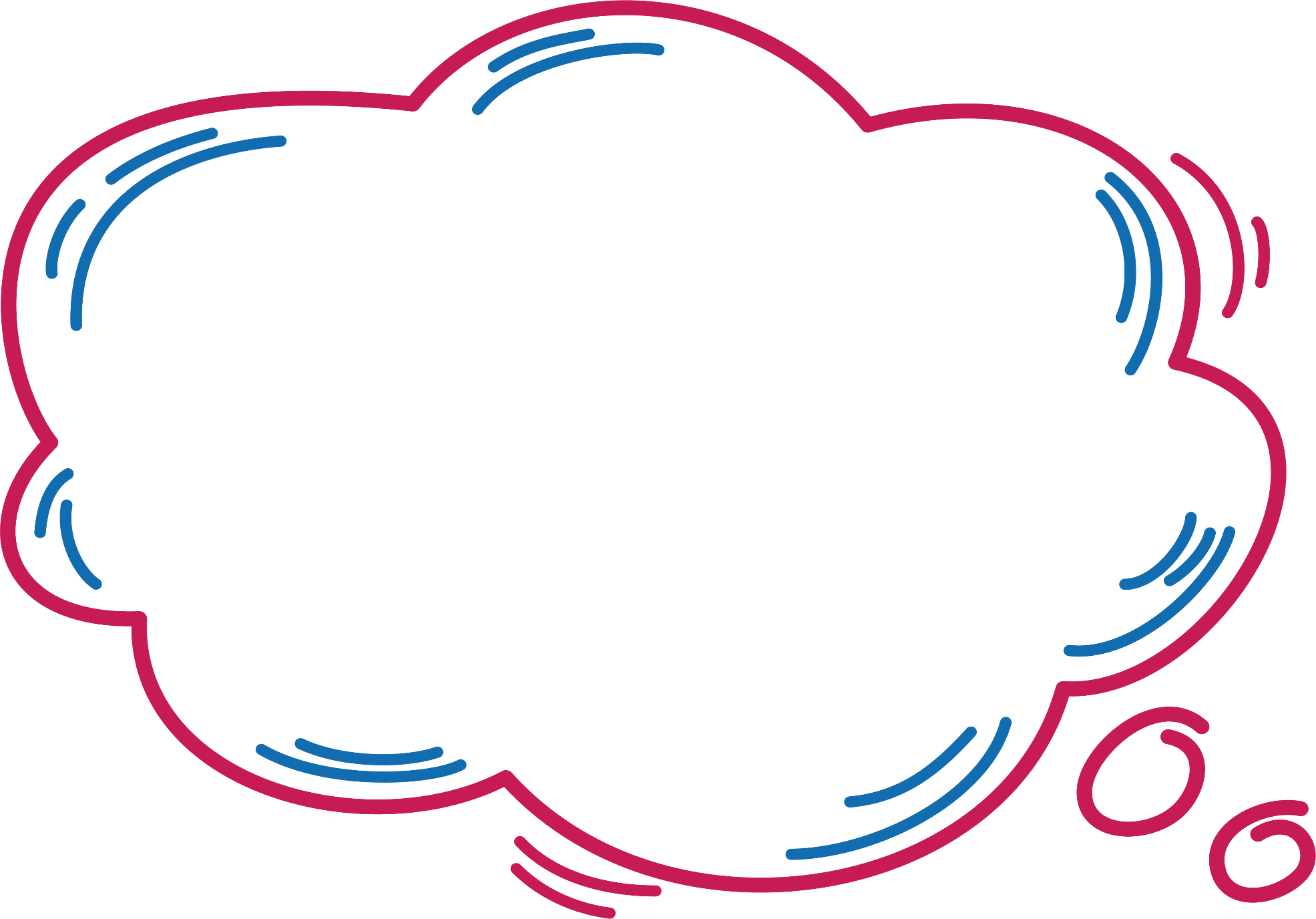 Làm bài vào Vở bài tập
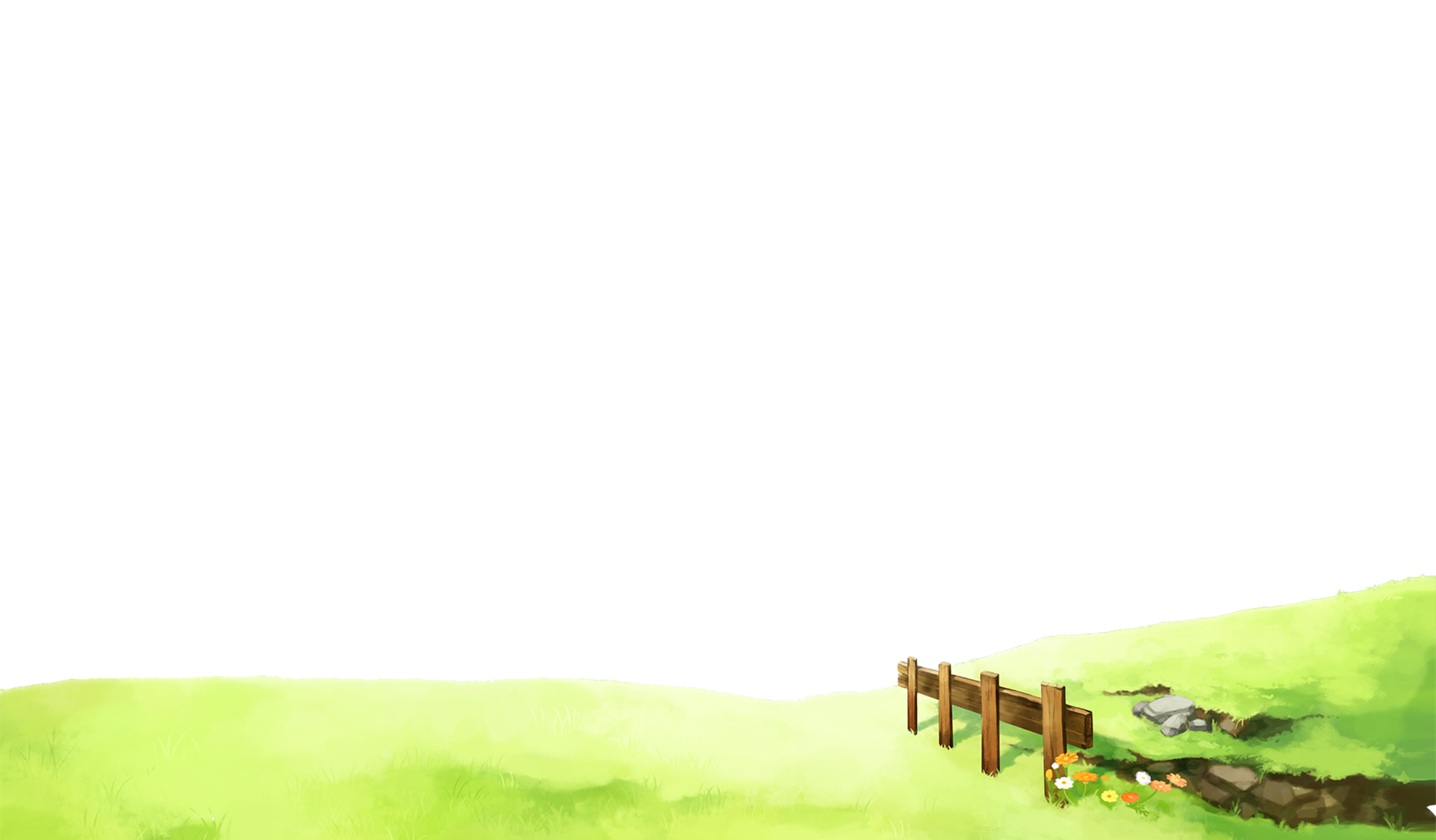 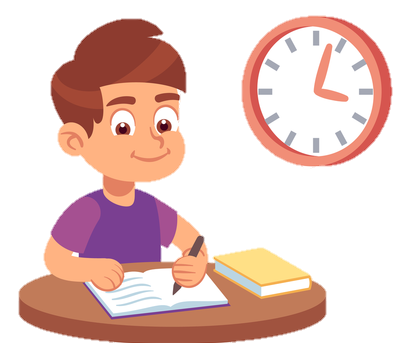 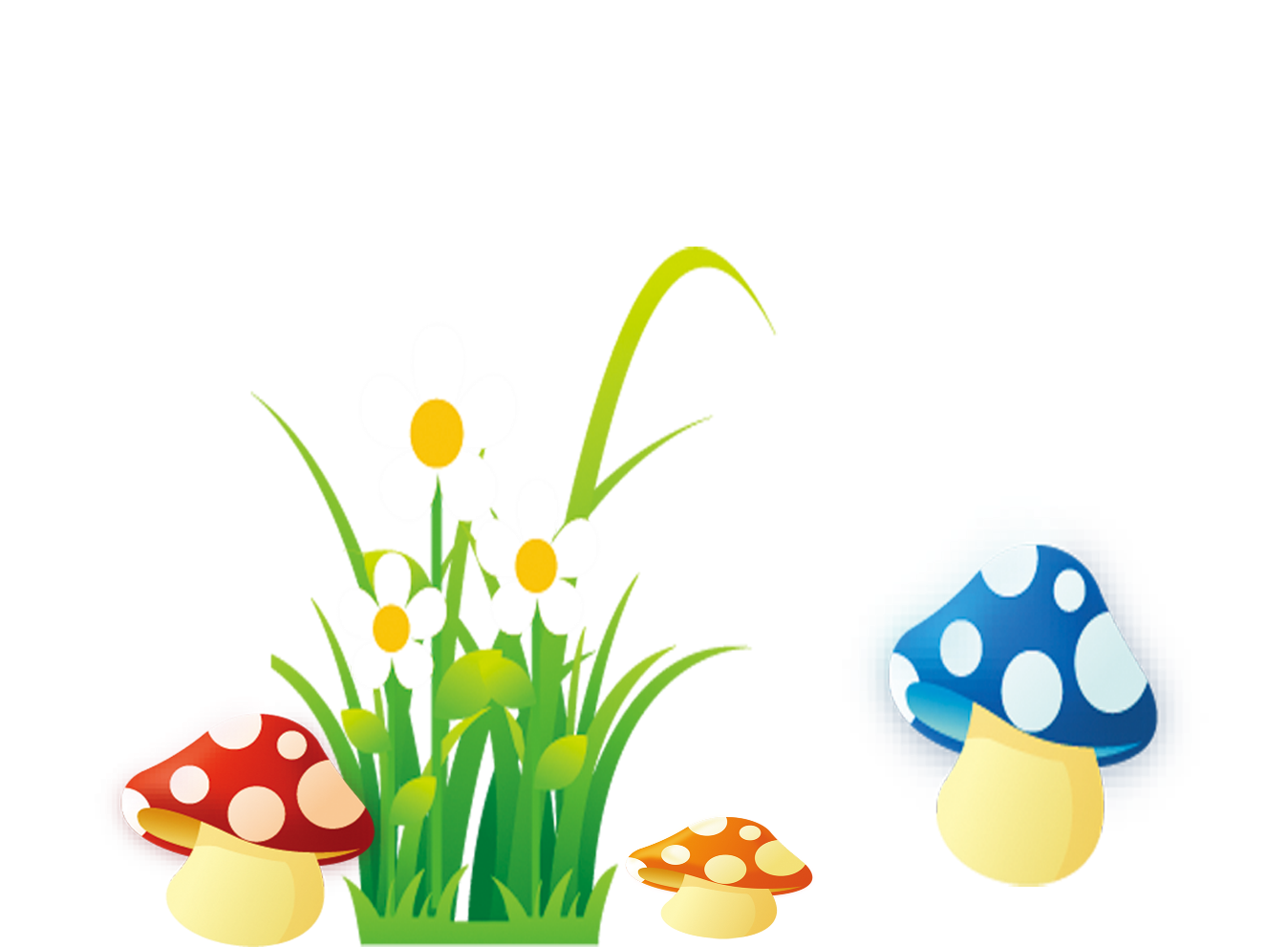 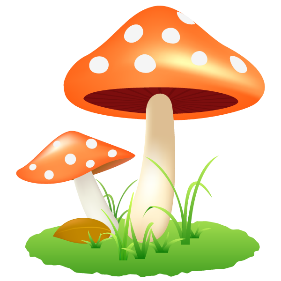 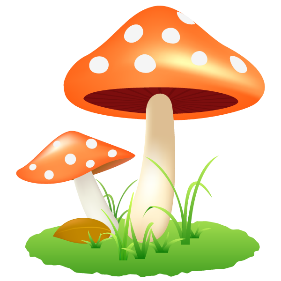 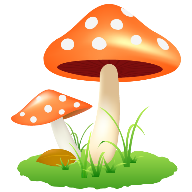 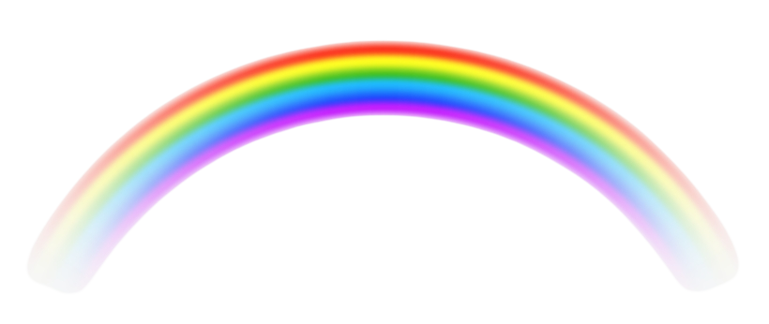 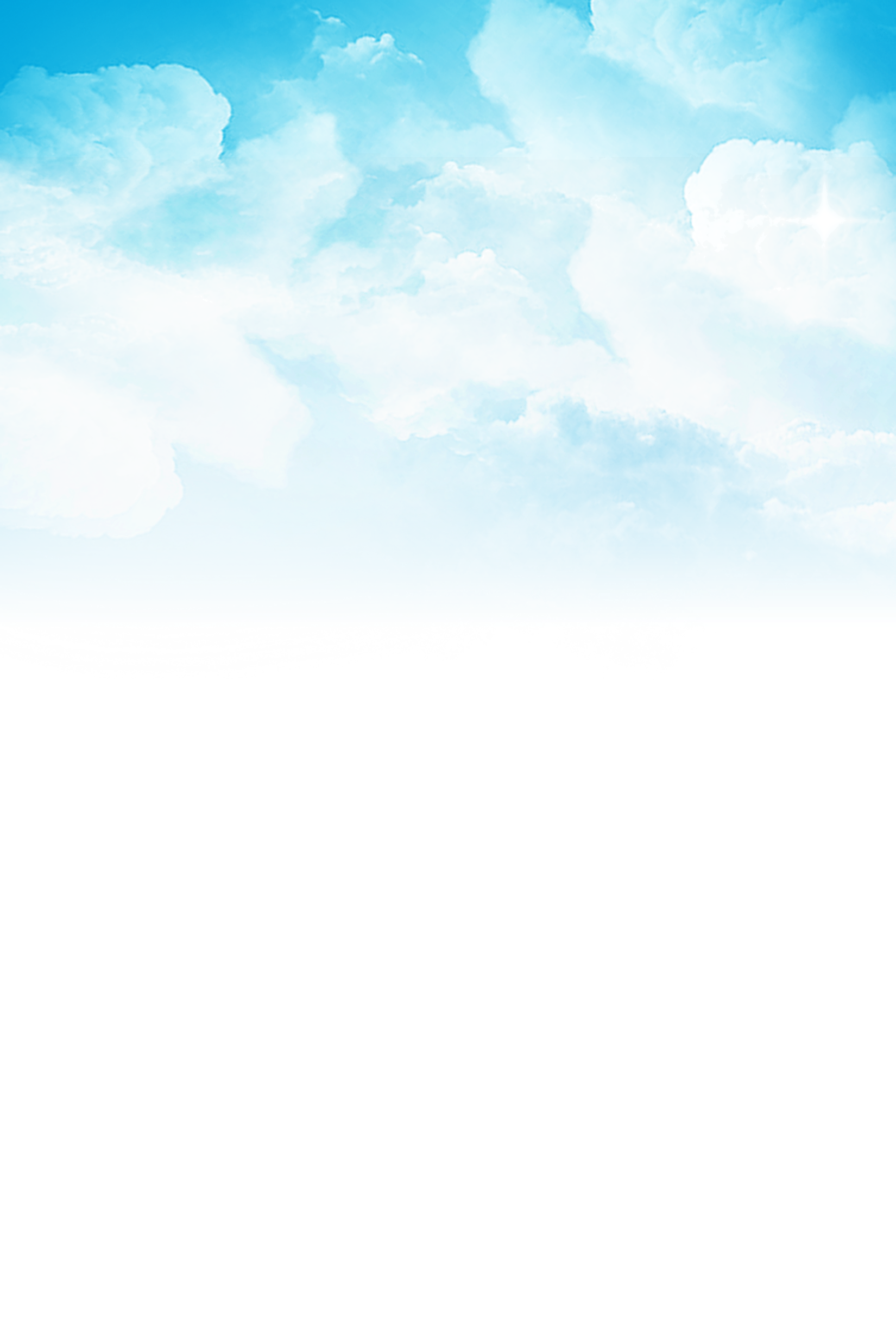 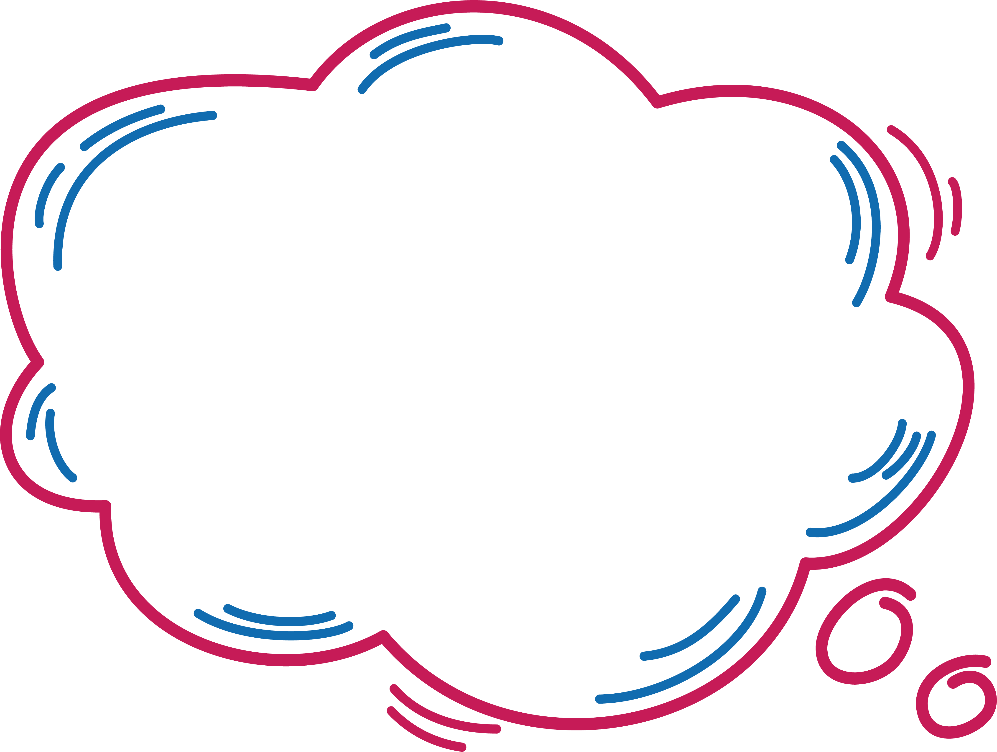 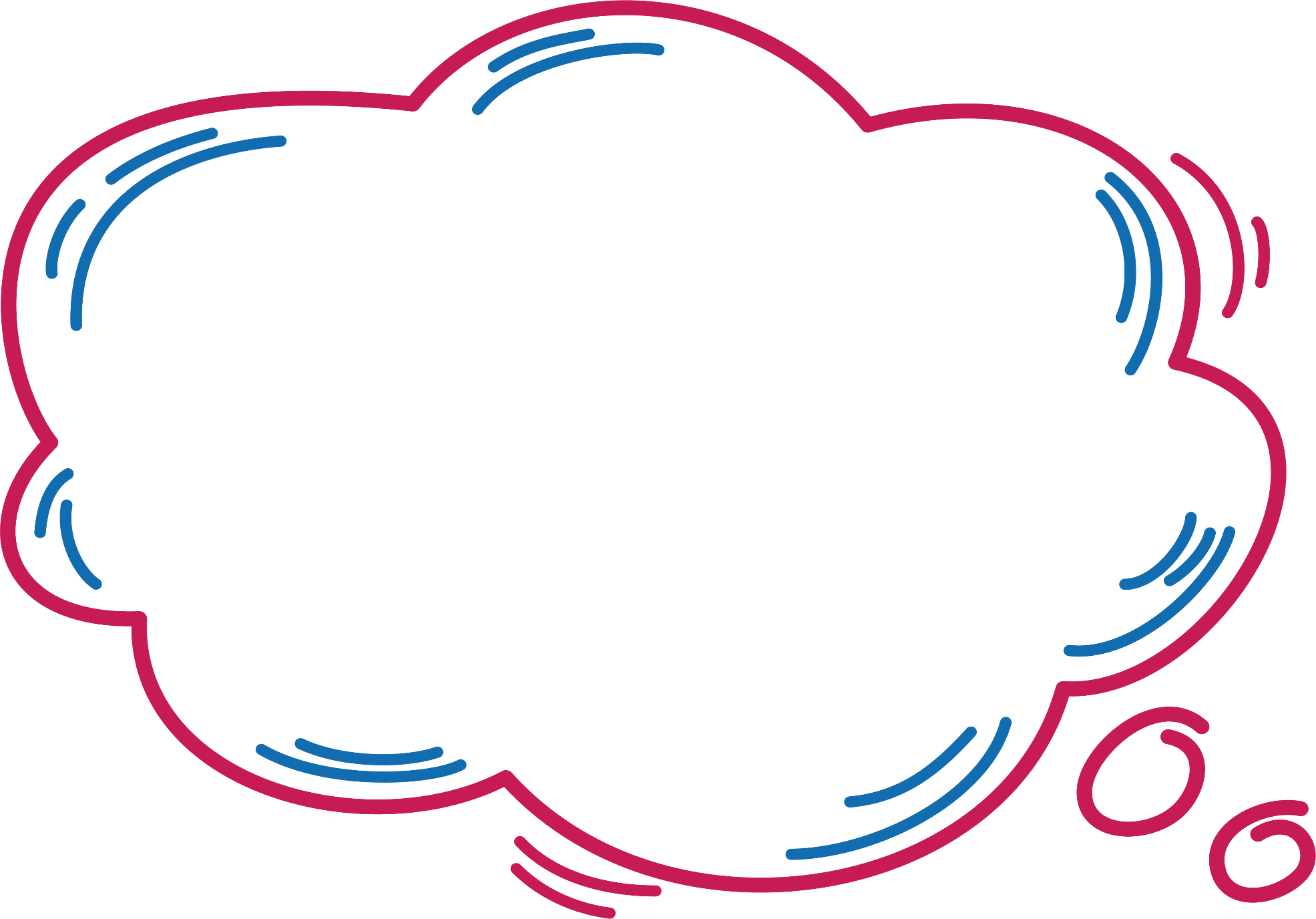 CHIA SẺ NHÓM 4
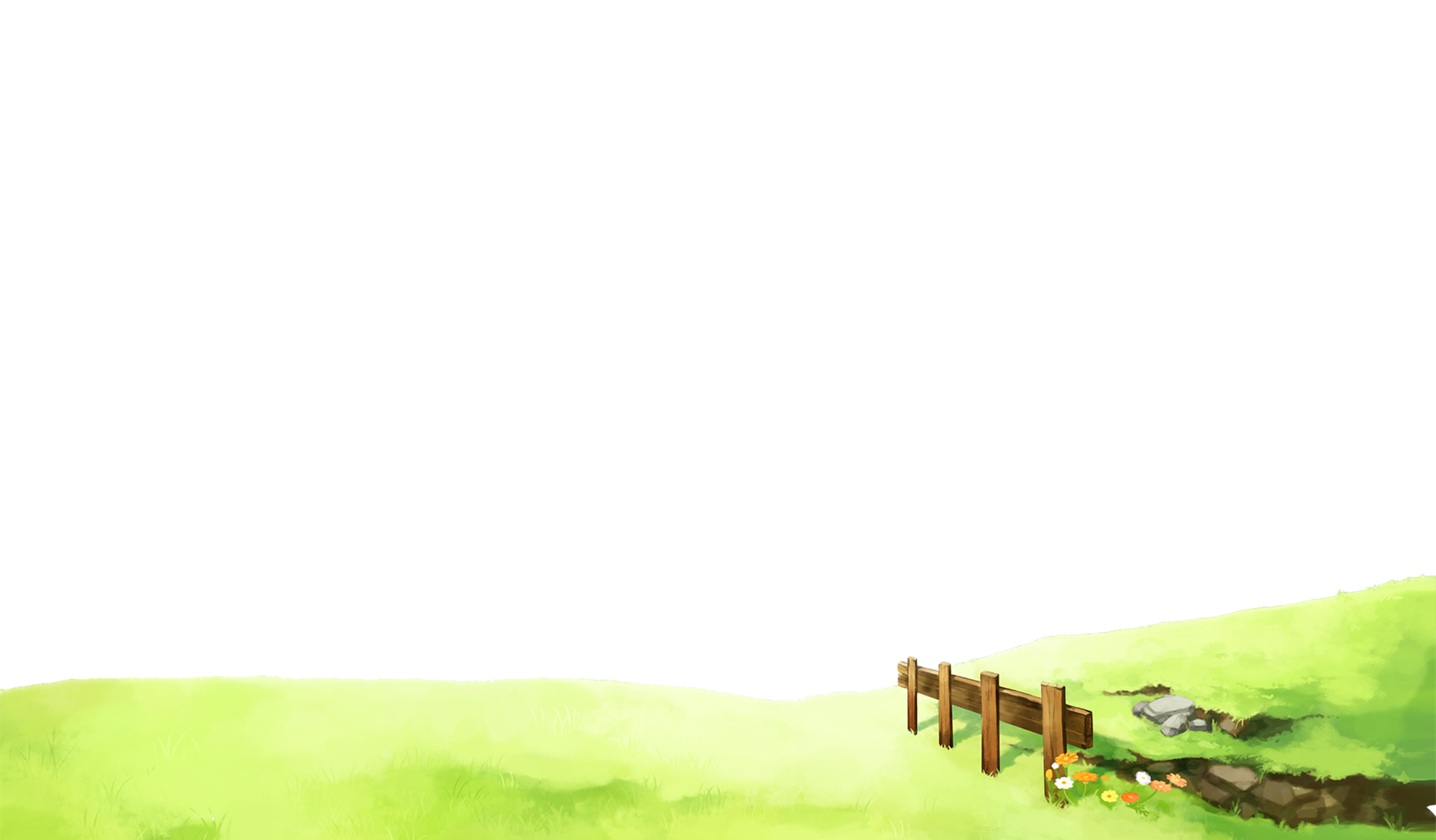 CHIA SẺ TRƯỚC LỚP
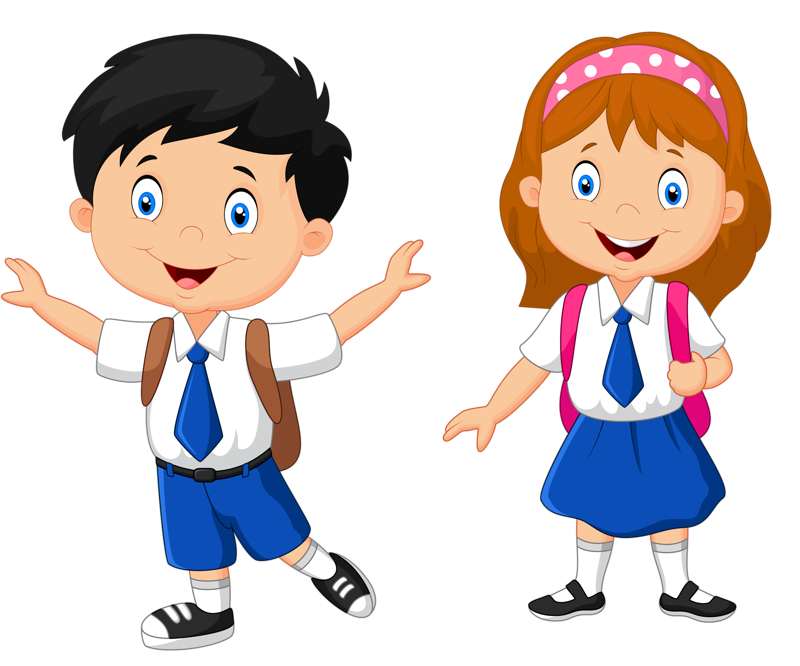 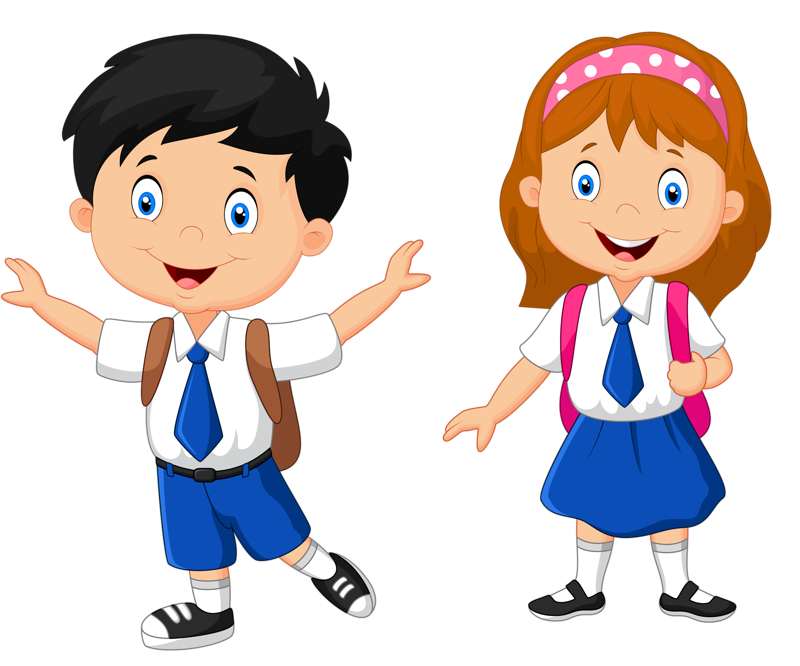 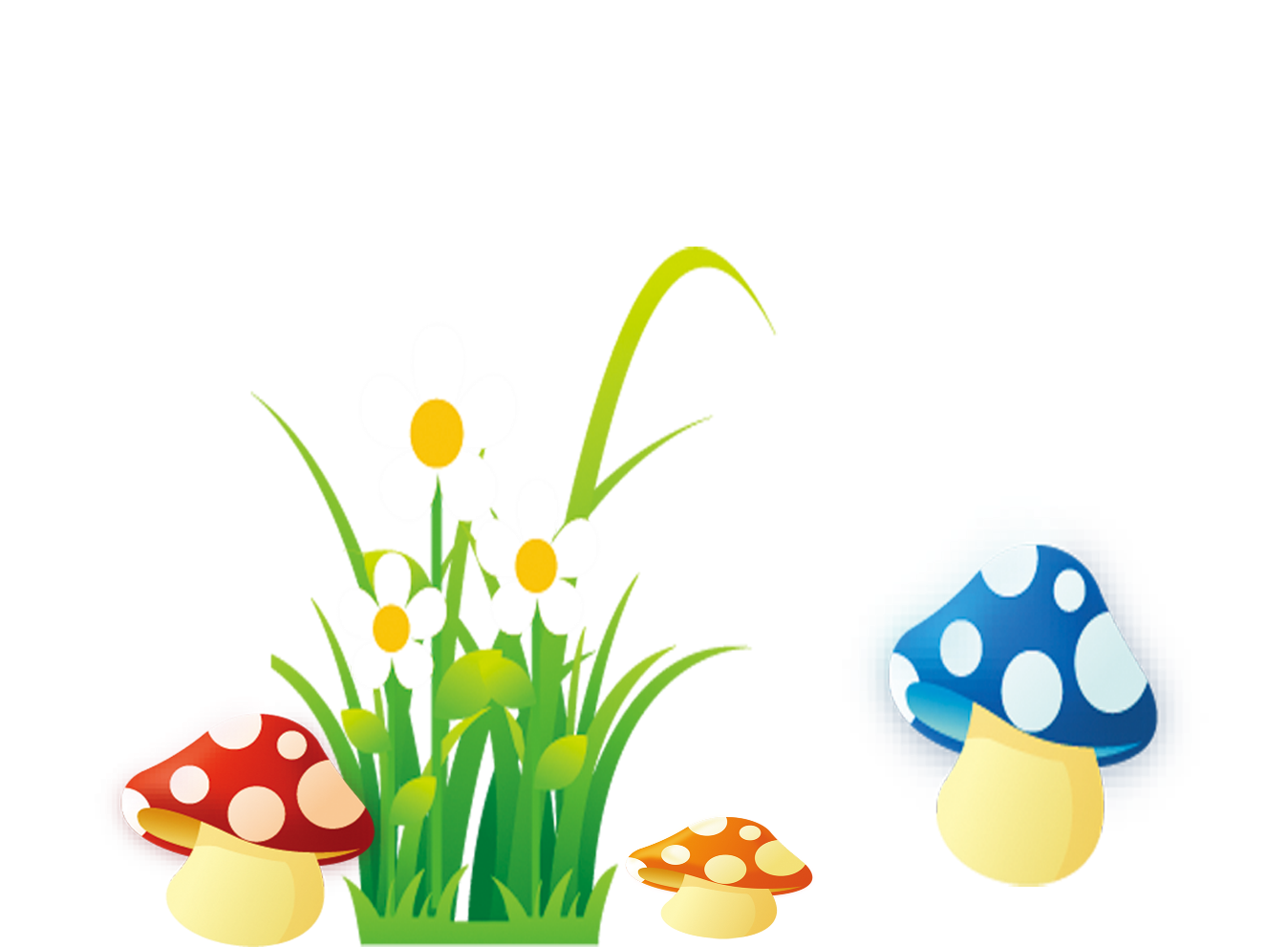 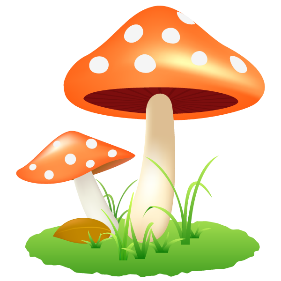 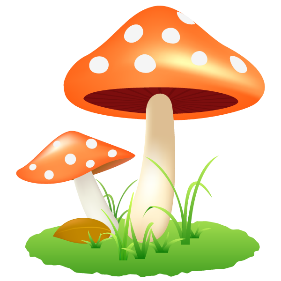 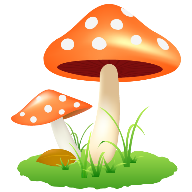 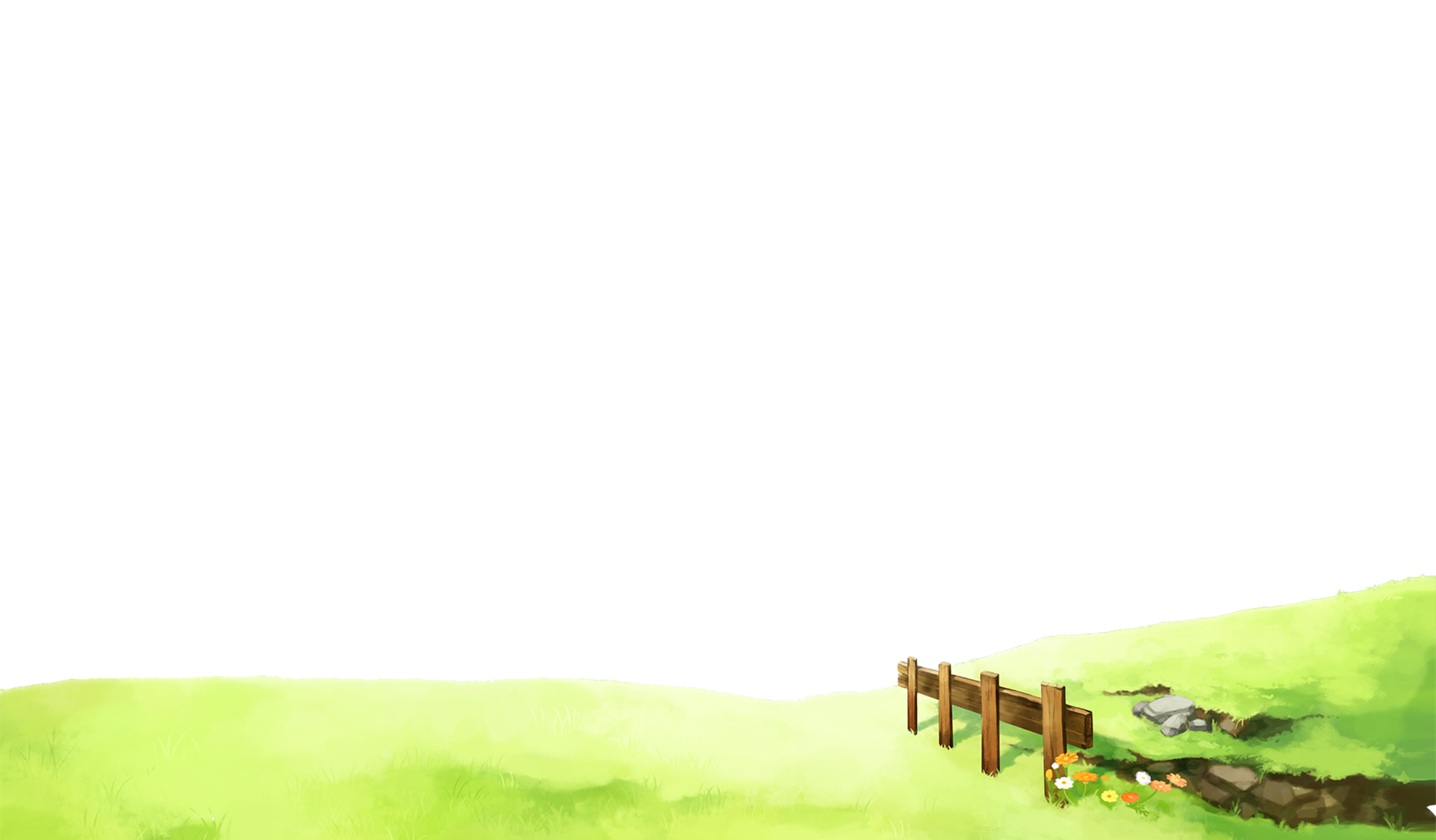 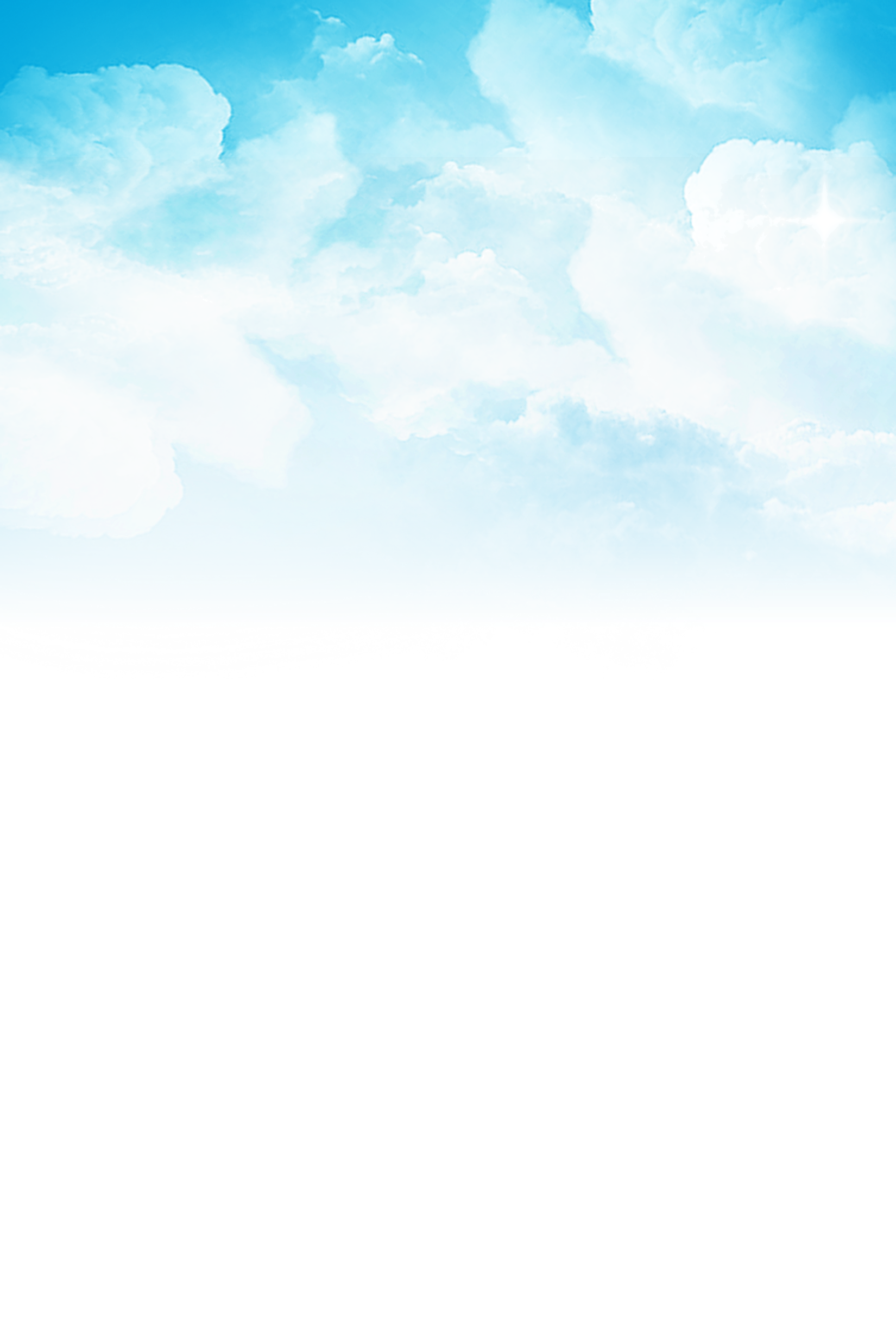 Thực hiện theo “5 điều Bác Hồ dạy” em đã giữ gìn vệ sinh thật tốt. Khi ở nhà em phụ mẹ quét nhà, giữ gìn vệ sinh trong khuôn viên nhà. Khi ra ngoài, em tích cực tham gia các phong trào giữ gìn môi trường như nhặt rác, trồng cây xanh…
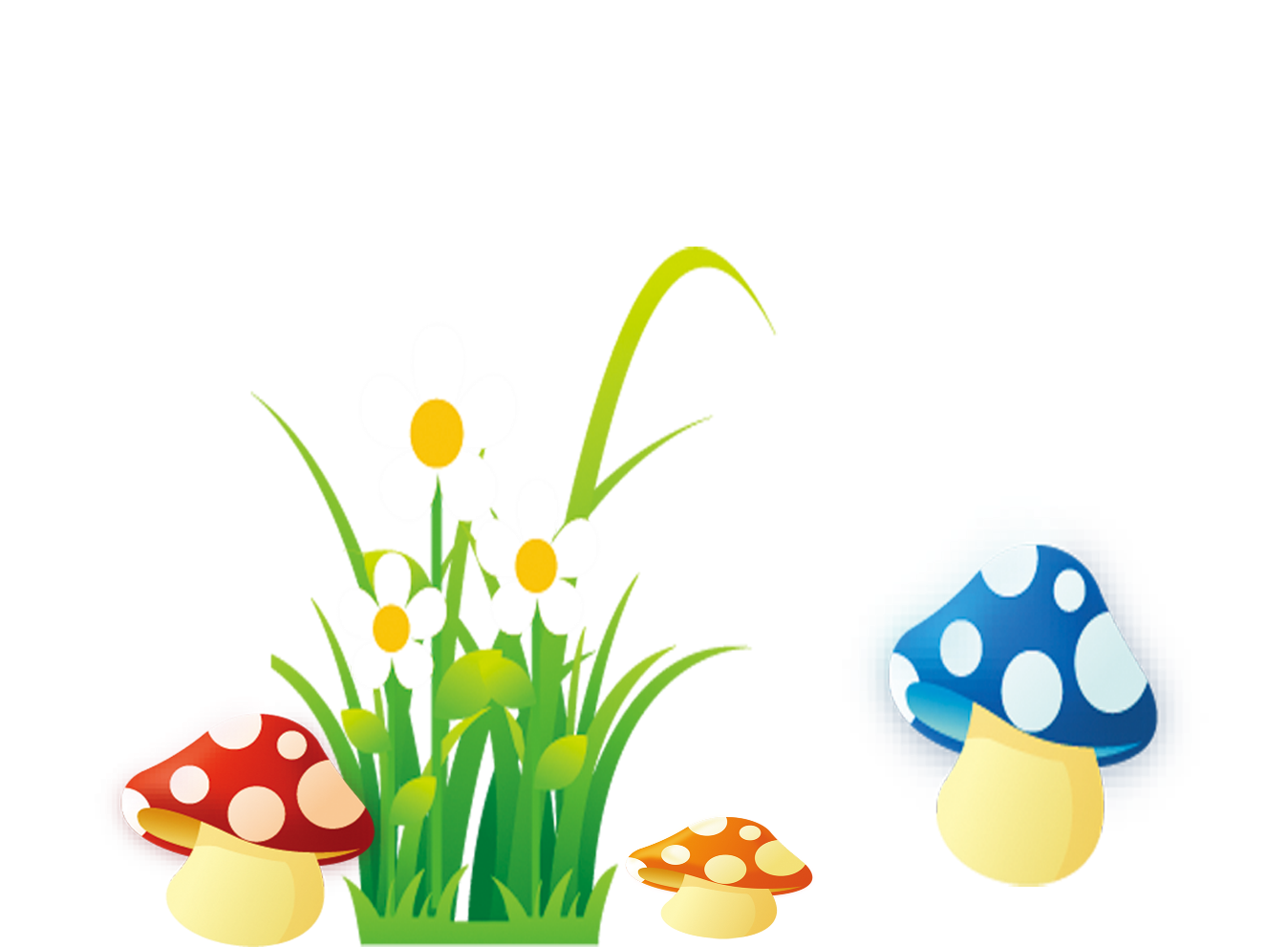 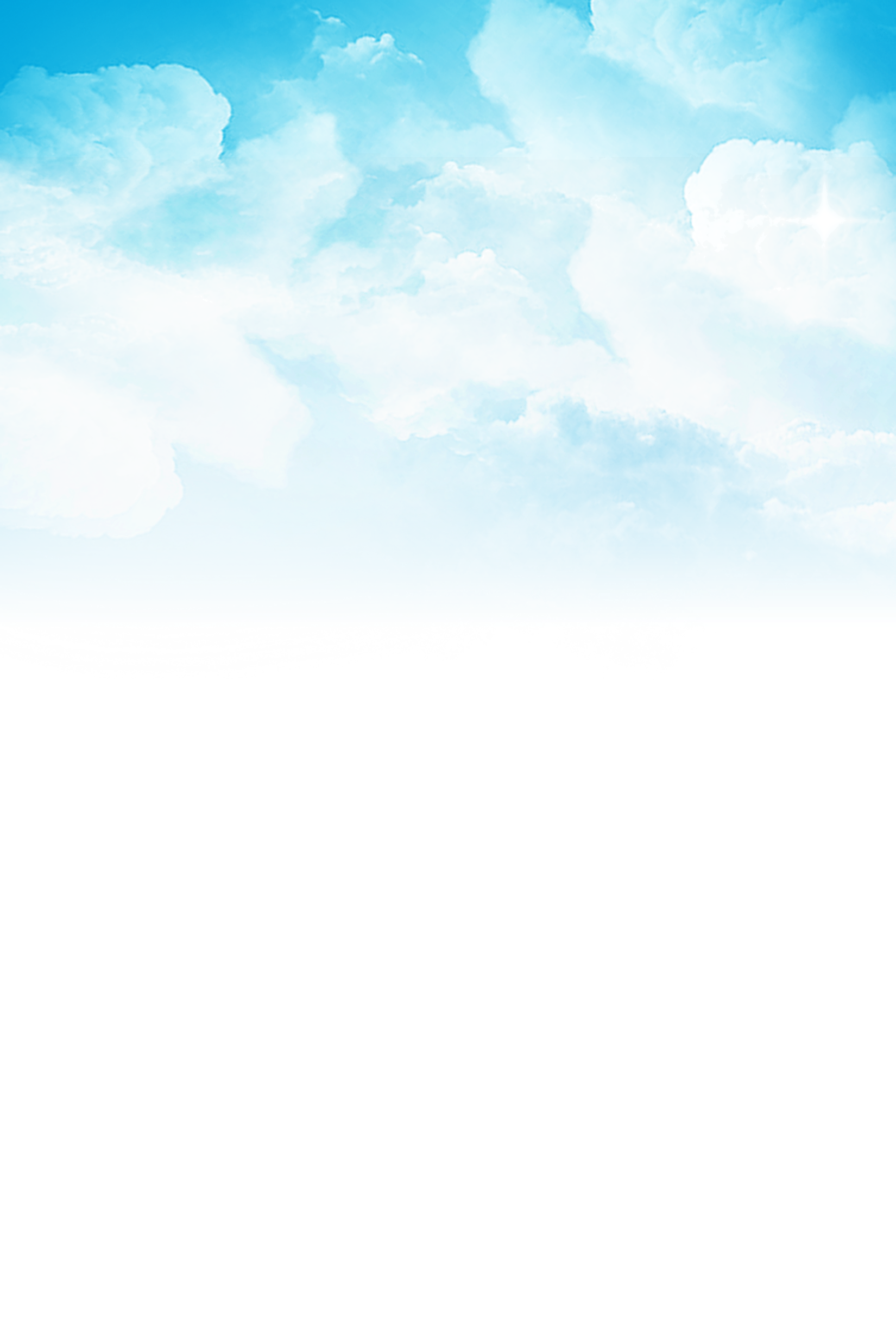 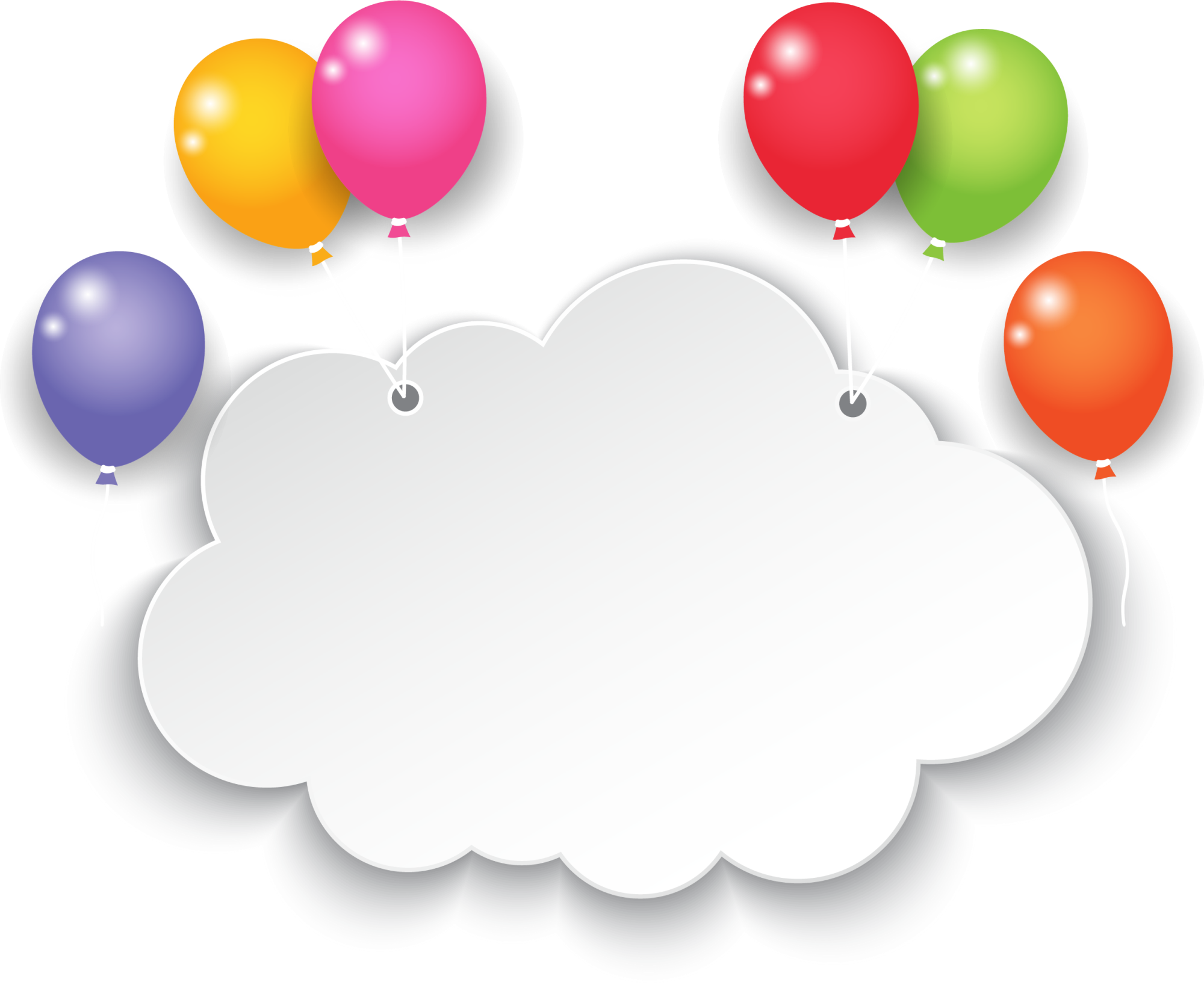 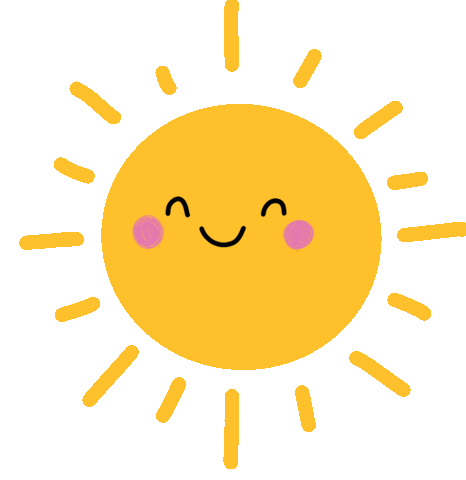 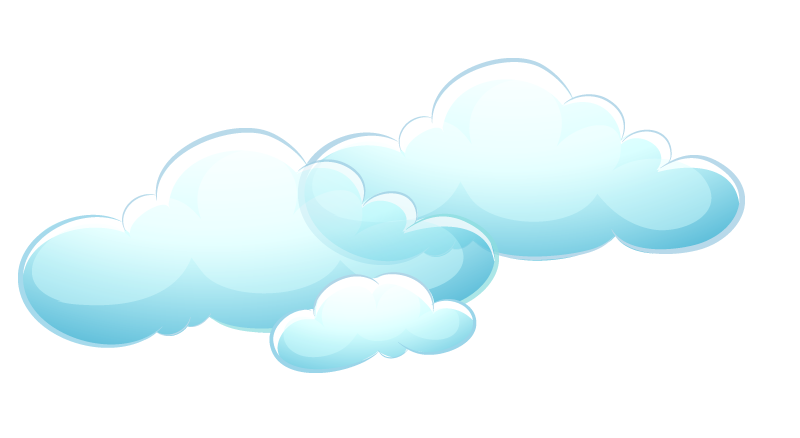 Giáo viên 
nhận xét
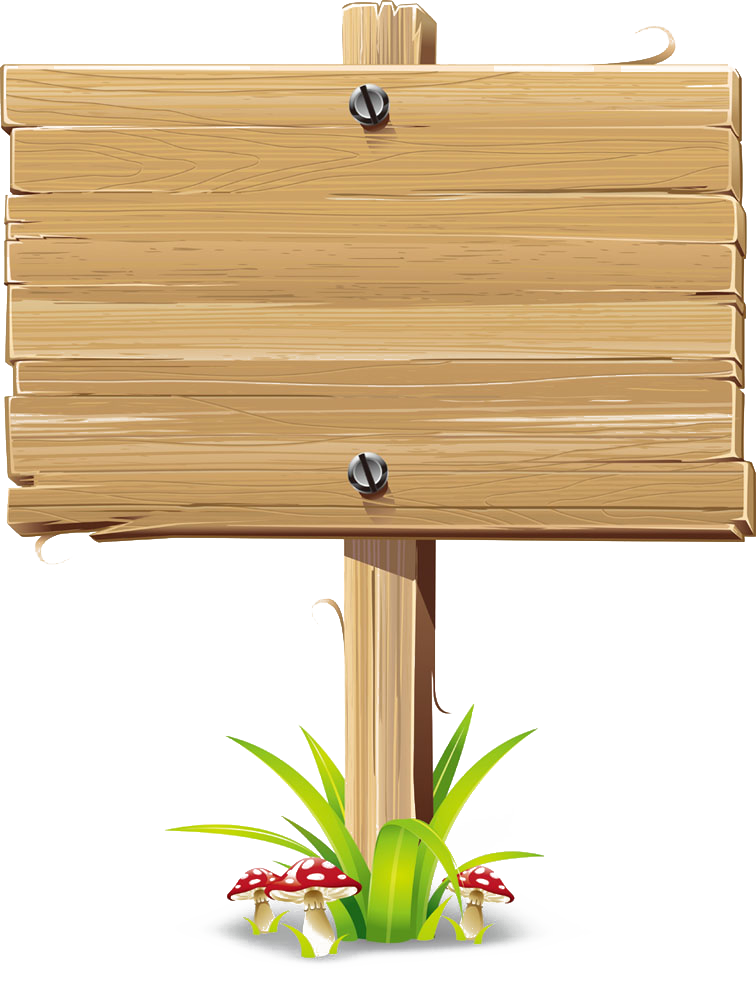 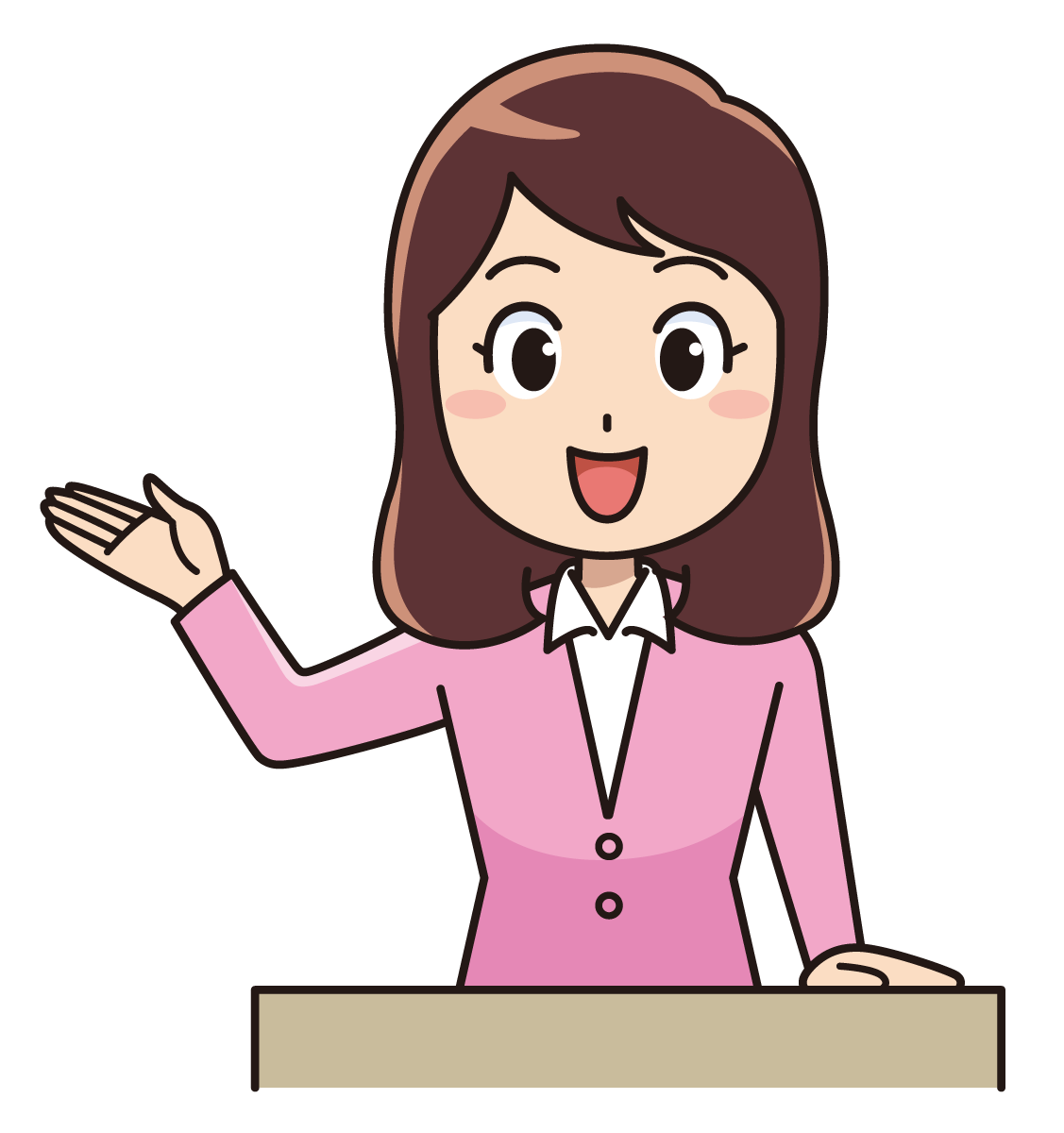 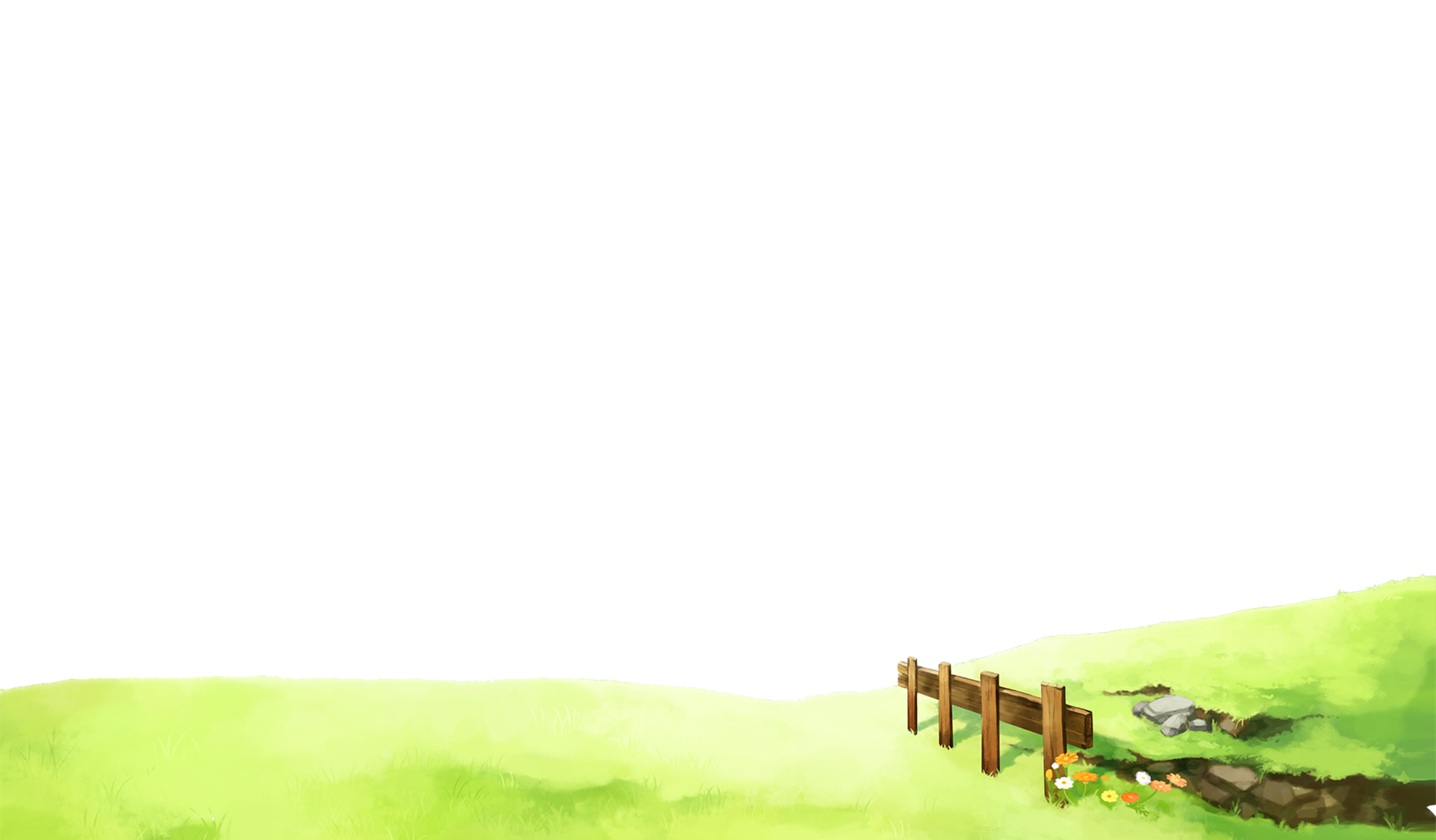 Các nhóm 
lắng nghe
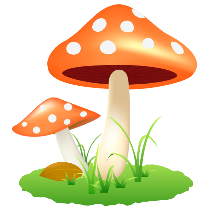 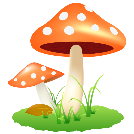 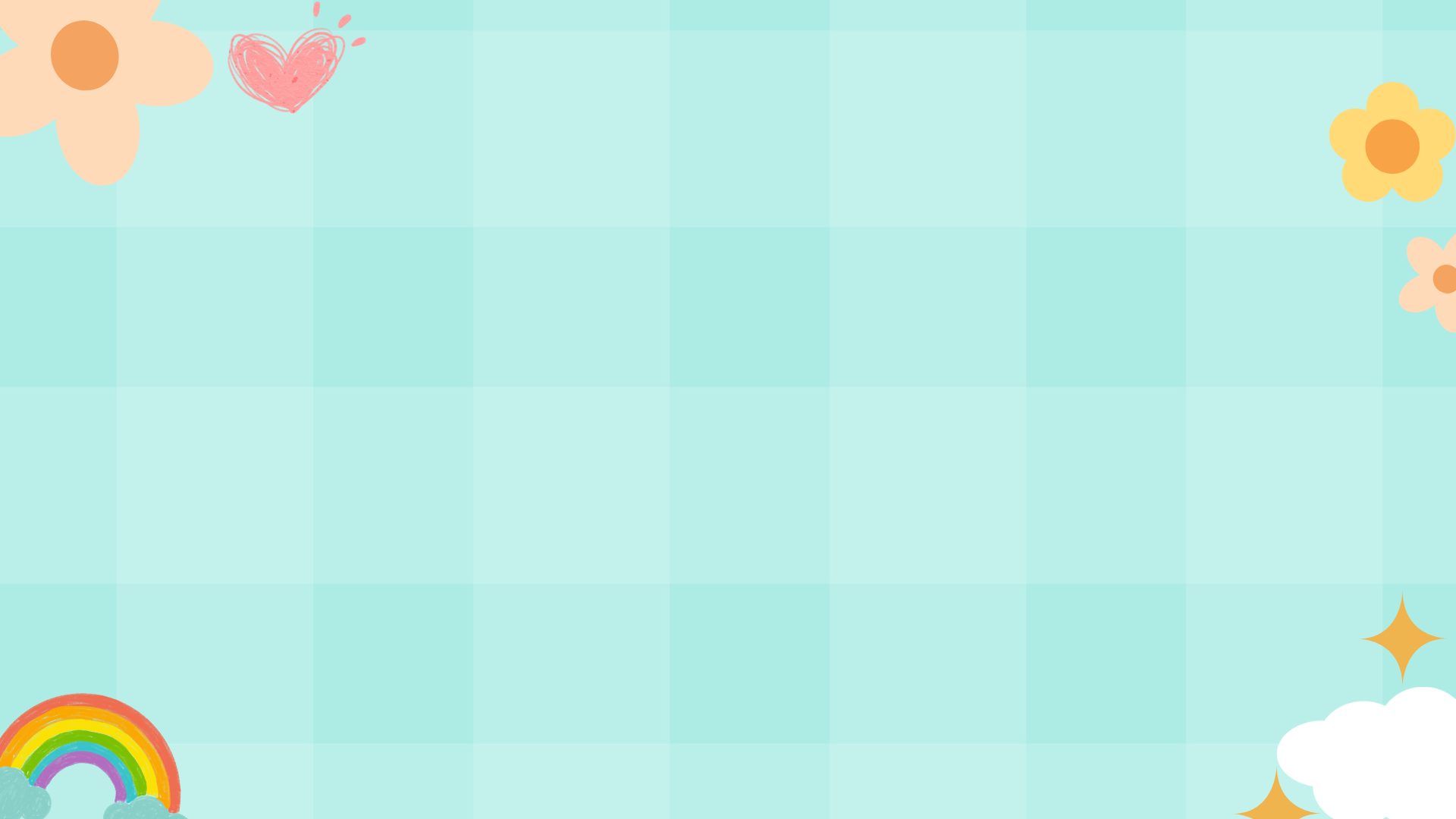 LỜI CẢM ƠN
	Chân thành cảm ơn quý thầy cô đã sử dụng tài liệu. Mong quý thầy cô sử dụng tài liệu nội bộ và không chia sẻ đi các trang mạng xã hội nhé!
	Mong rằng tài liệu này sẽ giúp quý thầy cô gặt hái được nhiều thành công trong sự nghiệp trồng người.
	Trong quá trình soạn bài có lỗi nào mong quý thầy cô phản hồi lại Zalo giúp e.
		LAN HƯƠNG - 035.447.3852
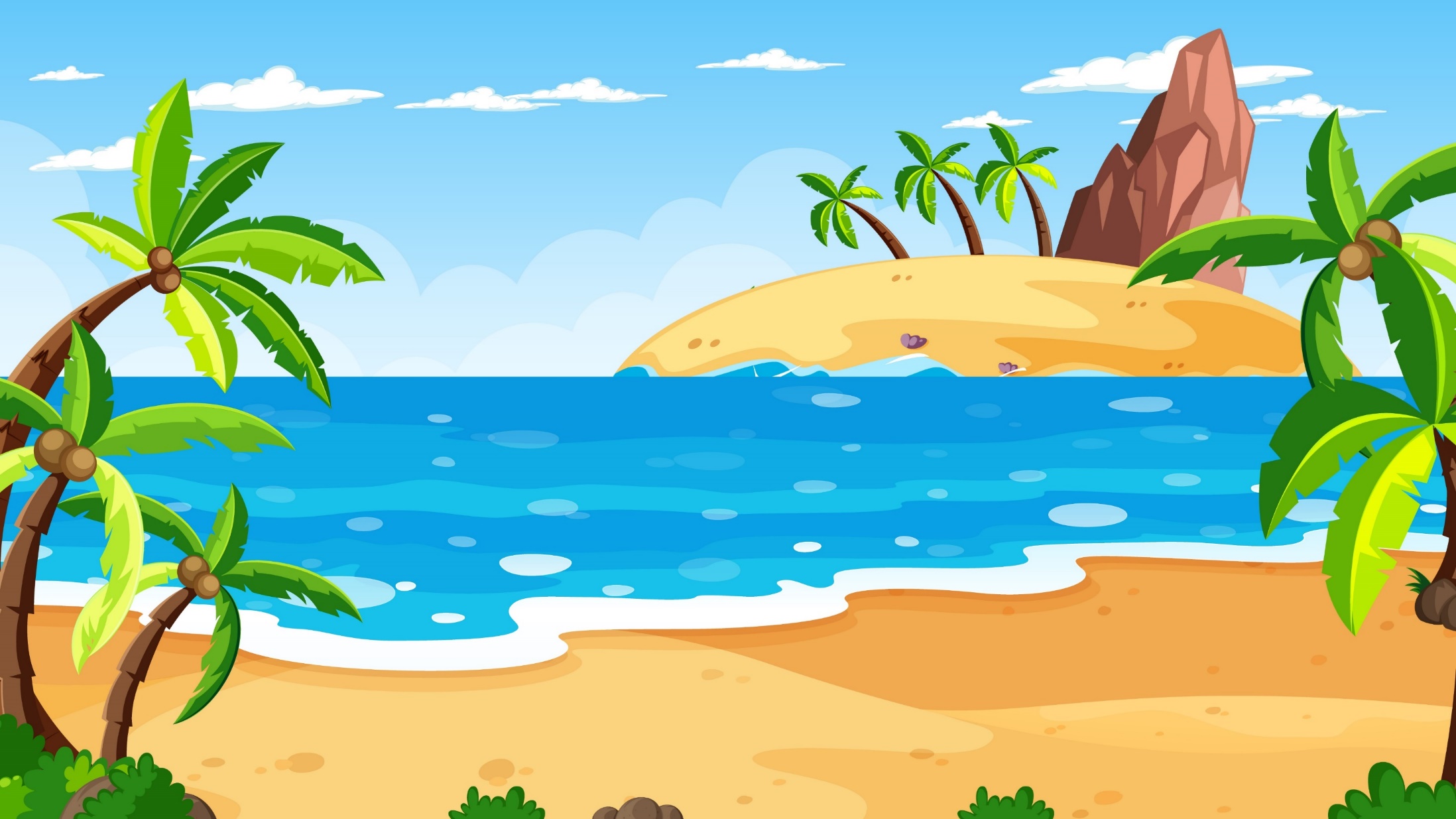 GIÁO ÁN ĐƯỢC CHIA SẺ MIỄN PHÍ BỞI
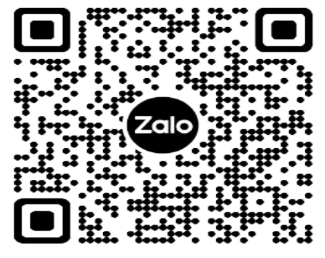 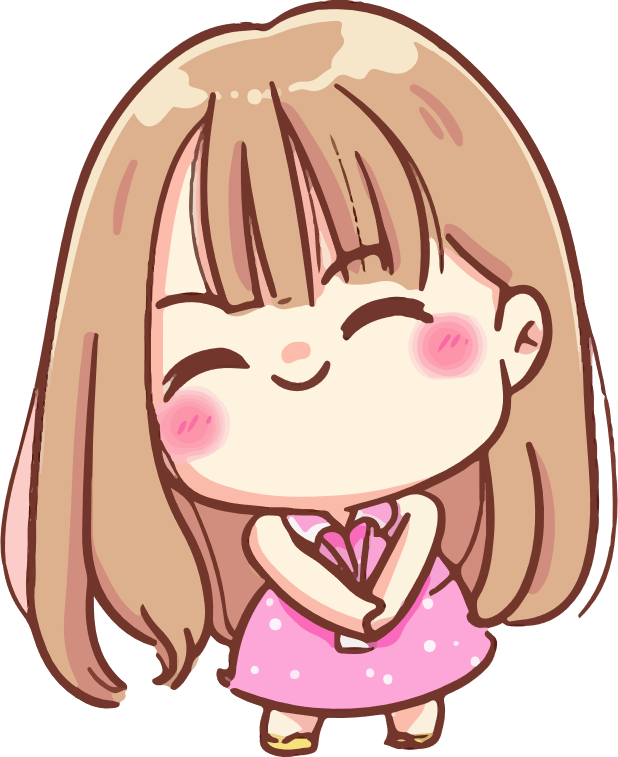 WWW.HANHTRANGGIAOVIEN.COM
GIÁO ÁN ĐƯỢC CHIA SẺ TẠI
https://www.hanhtranggiaovien.com
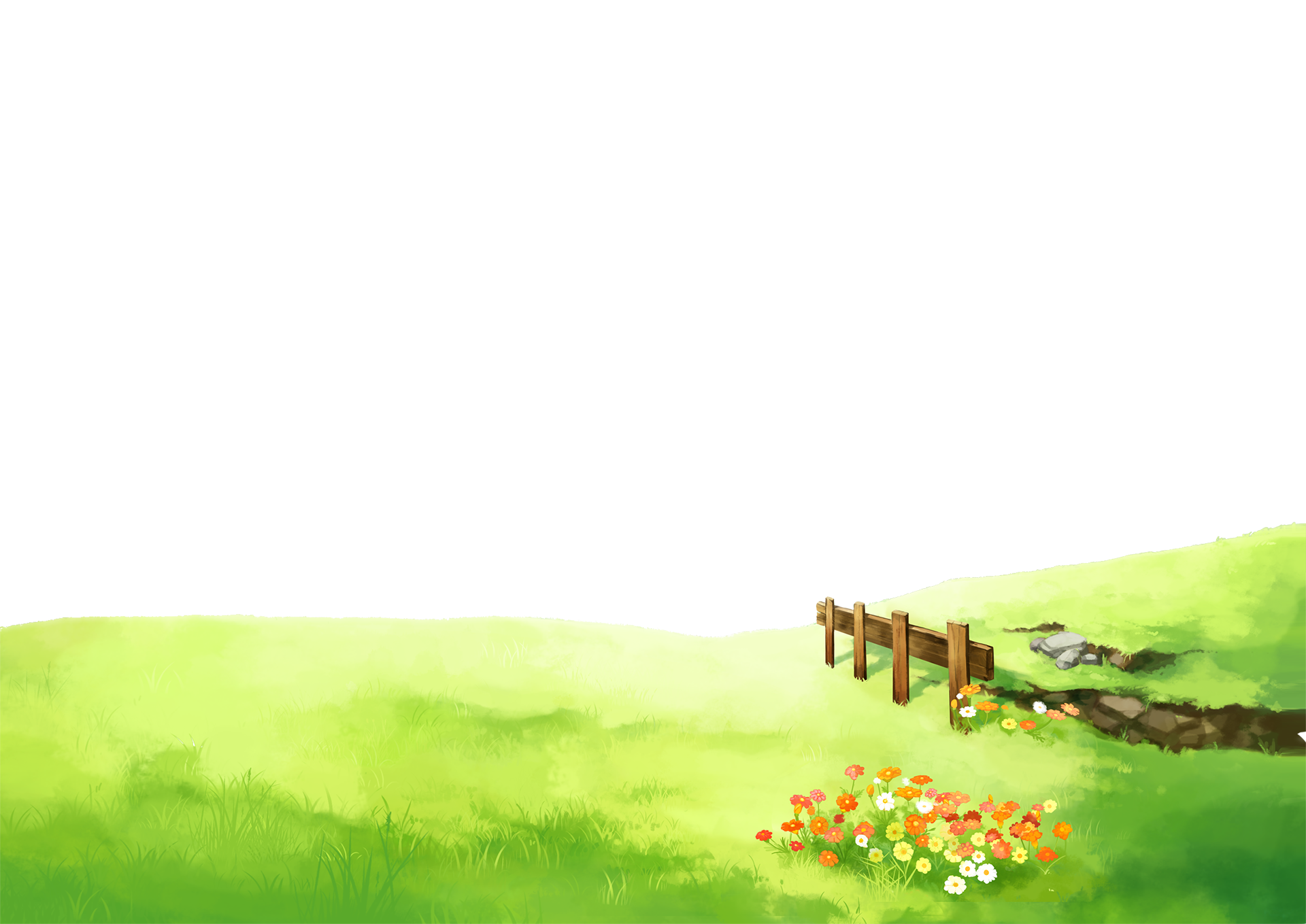 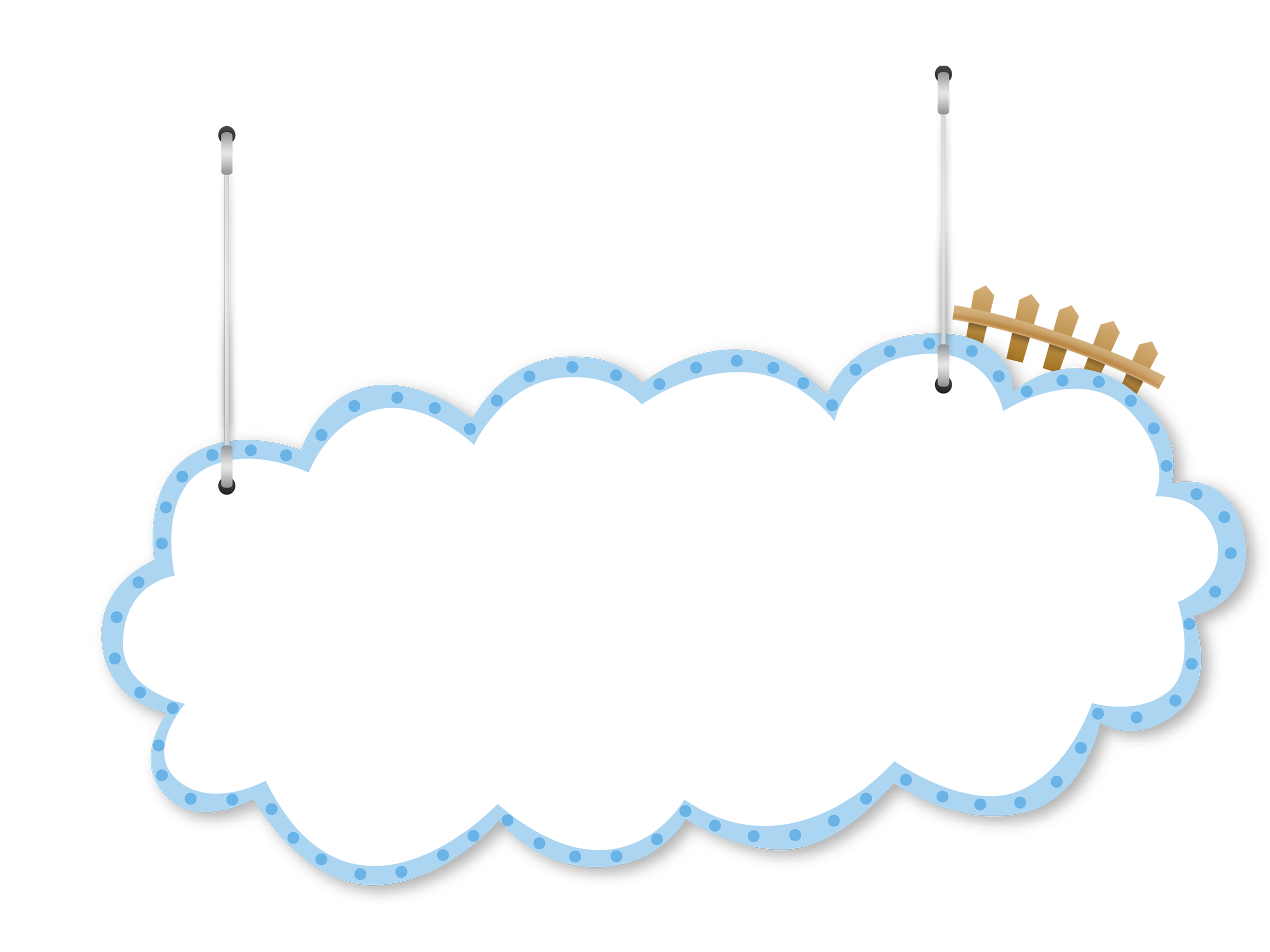 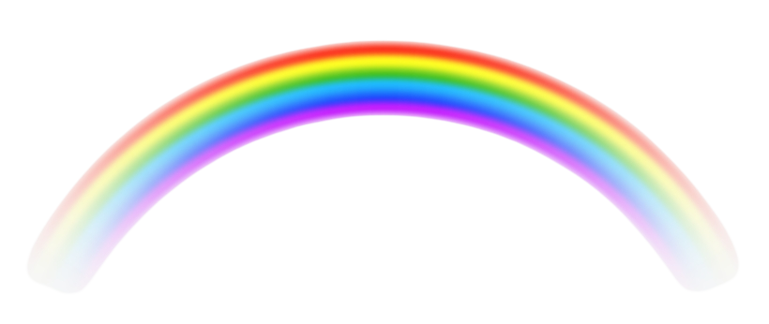 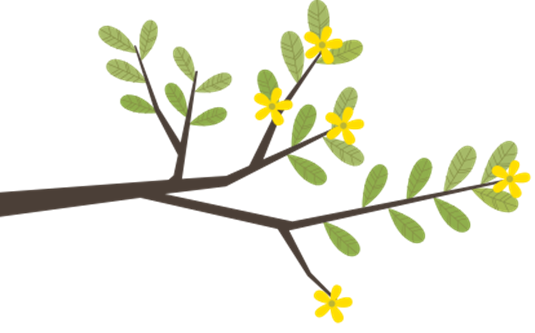 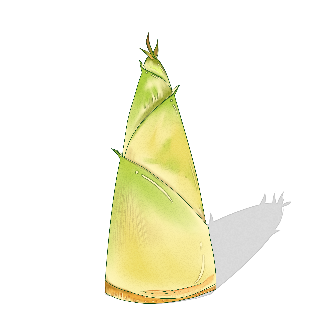 Cảm ơn và
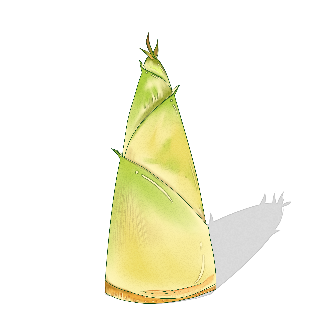 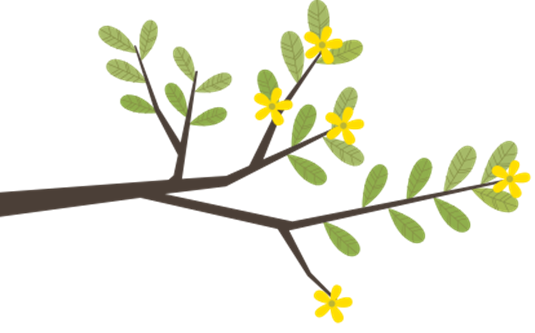 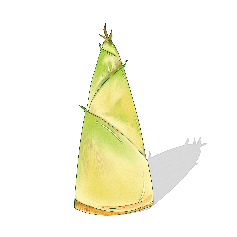 hẹn gặp lại
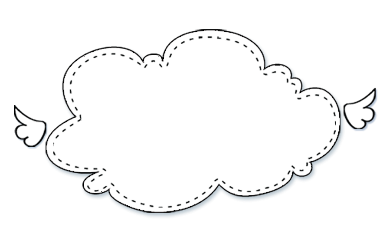 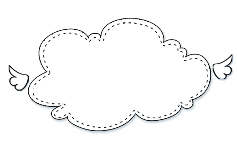 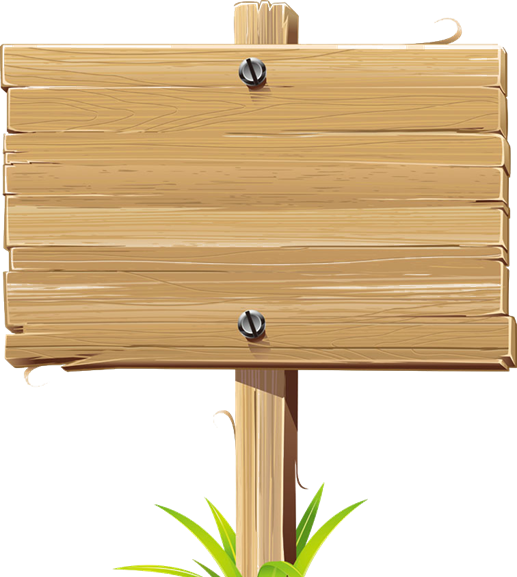 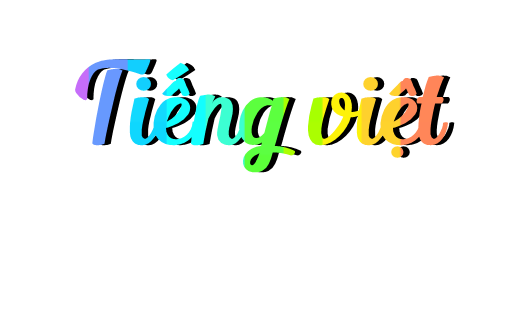 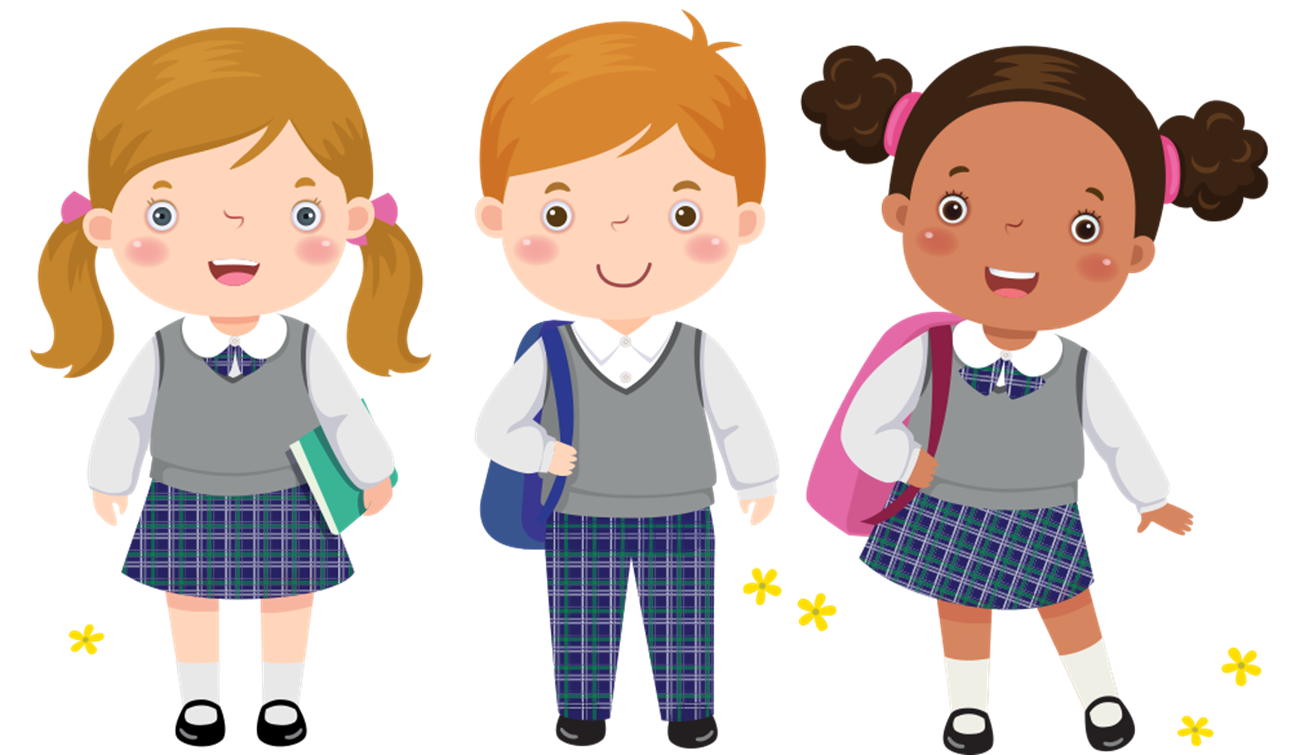